Bioenergia - megújuló energiatermelés (ős)baktériumokkal
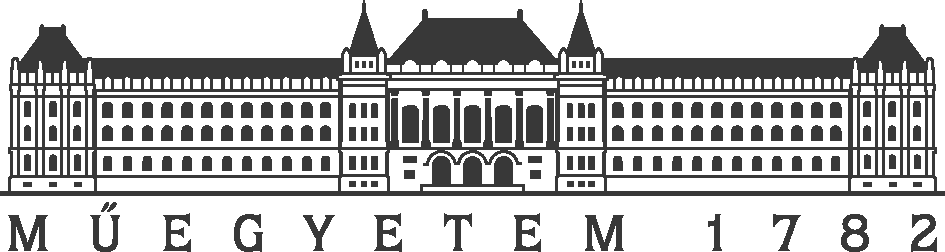 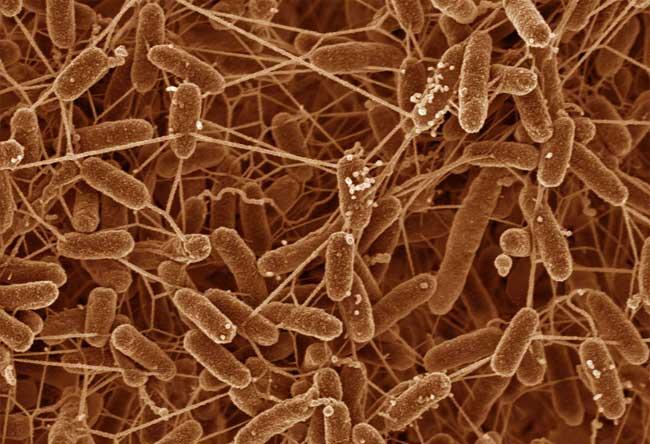 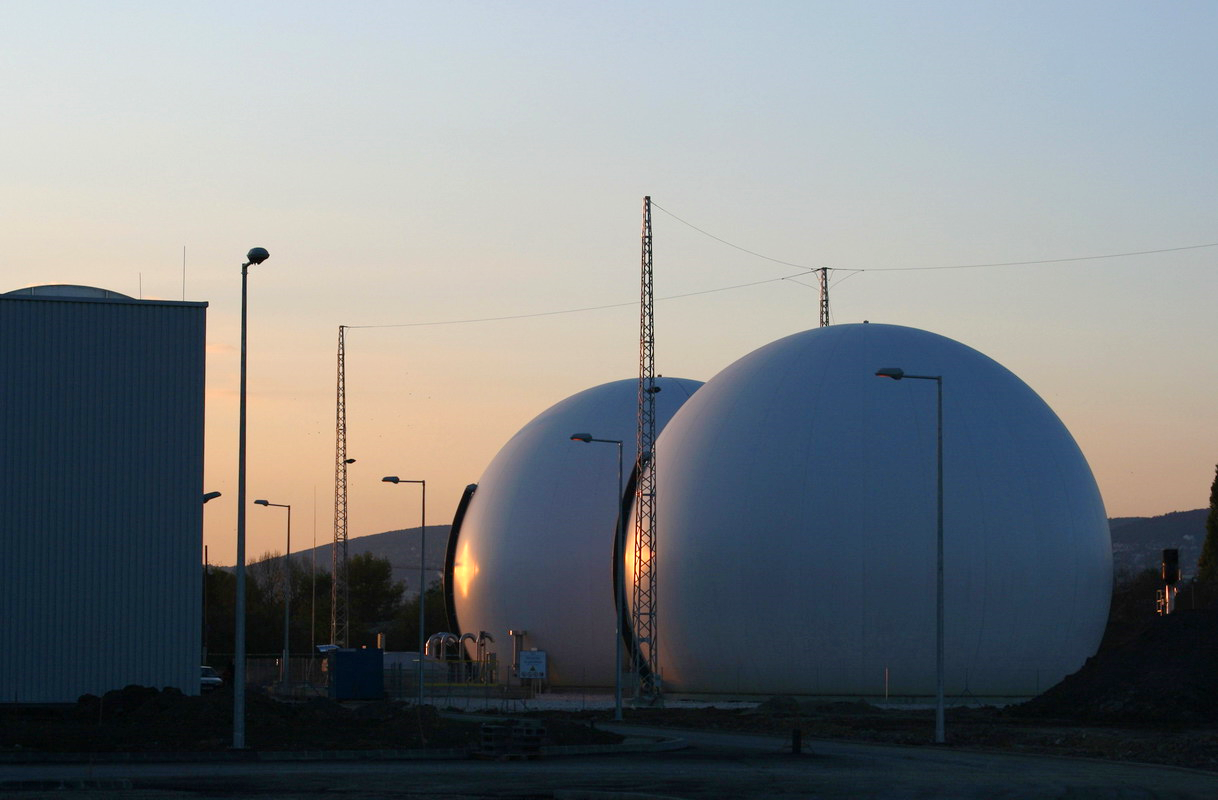 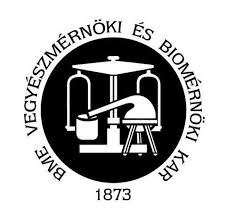 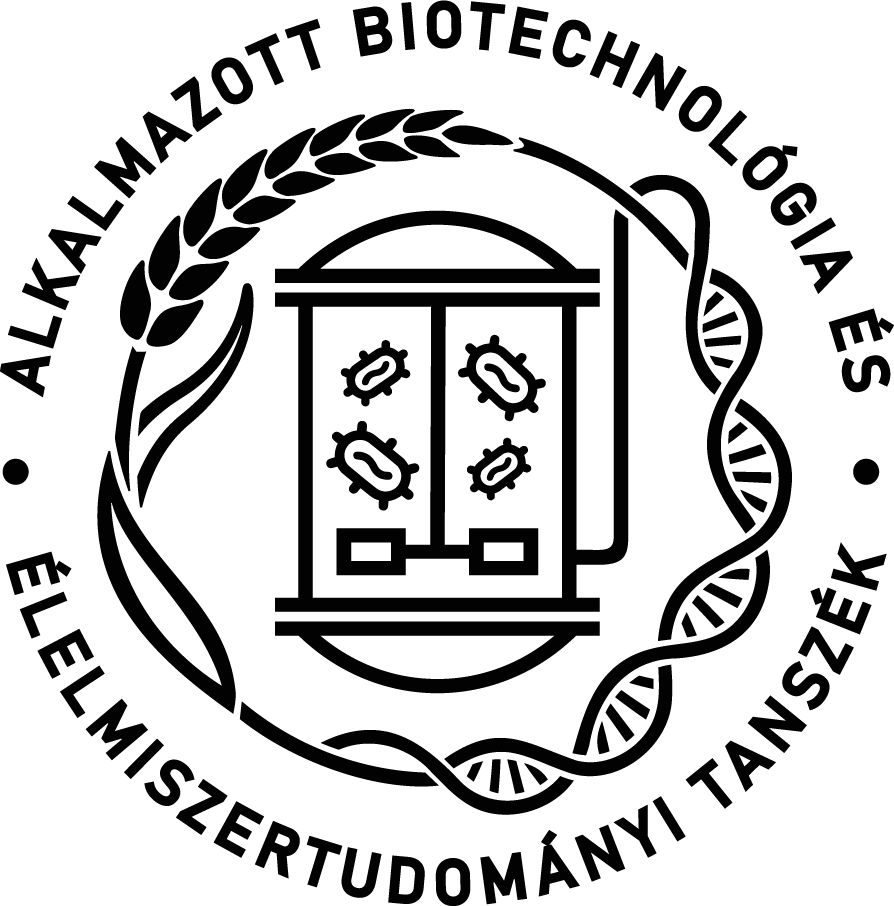 Dr. Tardy Gábor Márk
egyetemi docens
BME Vegyészmérnöki és Biomérnöki Kar
Alkalmazott Biotechnológia és Élelmiszertudományi Tanszék
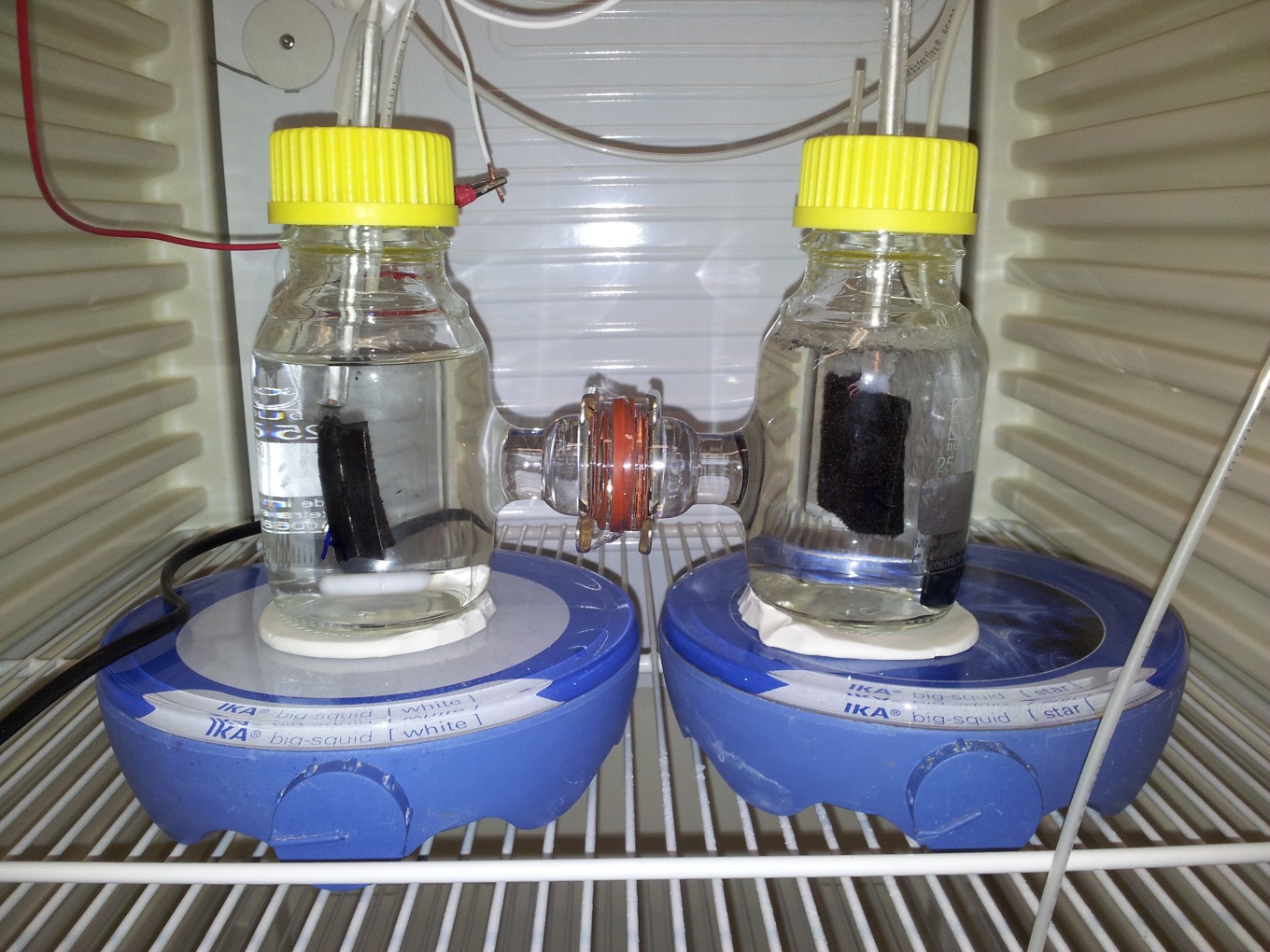 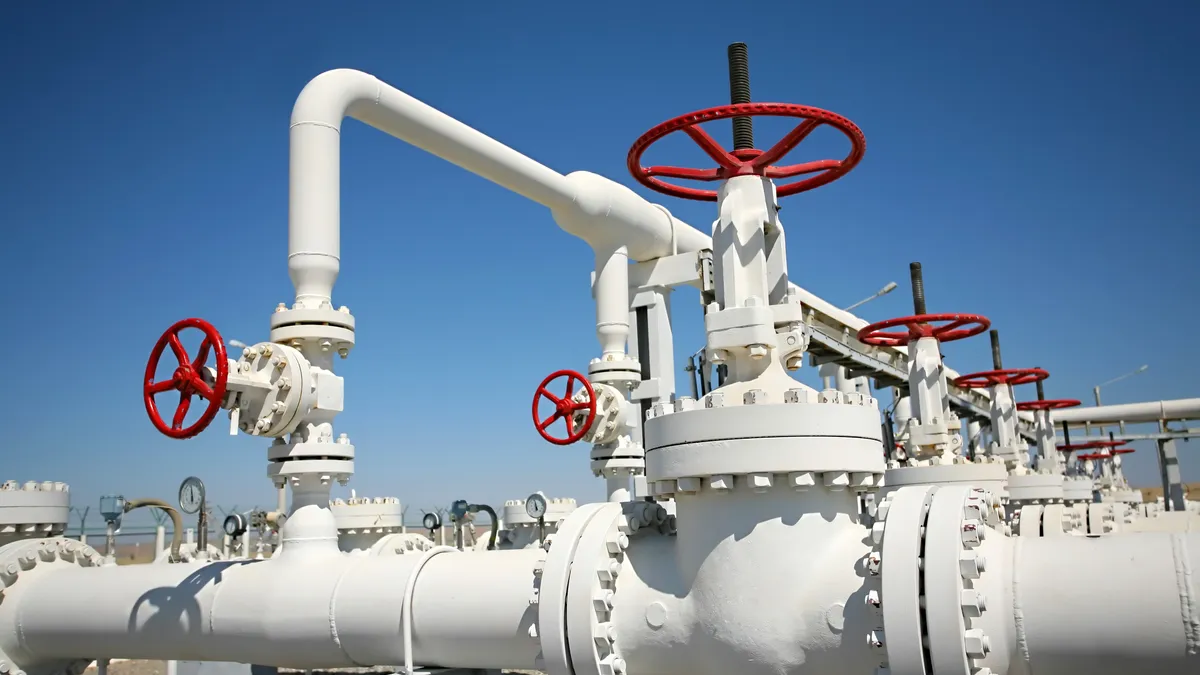 Fermentációs biotechnológia
Bioreaktor/Fermentor
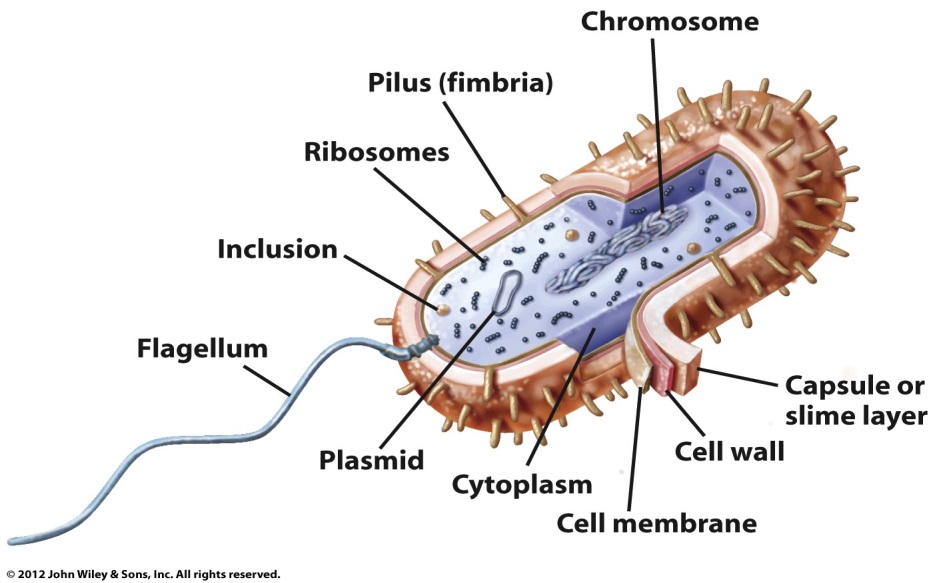 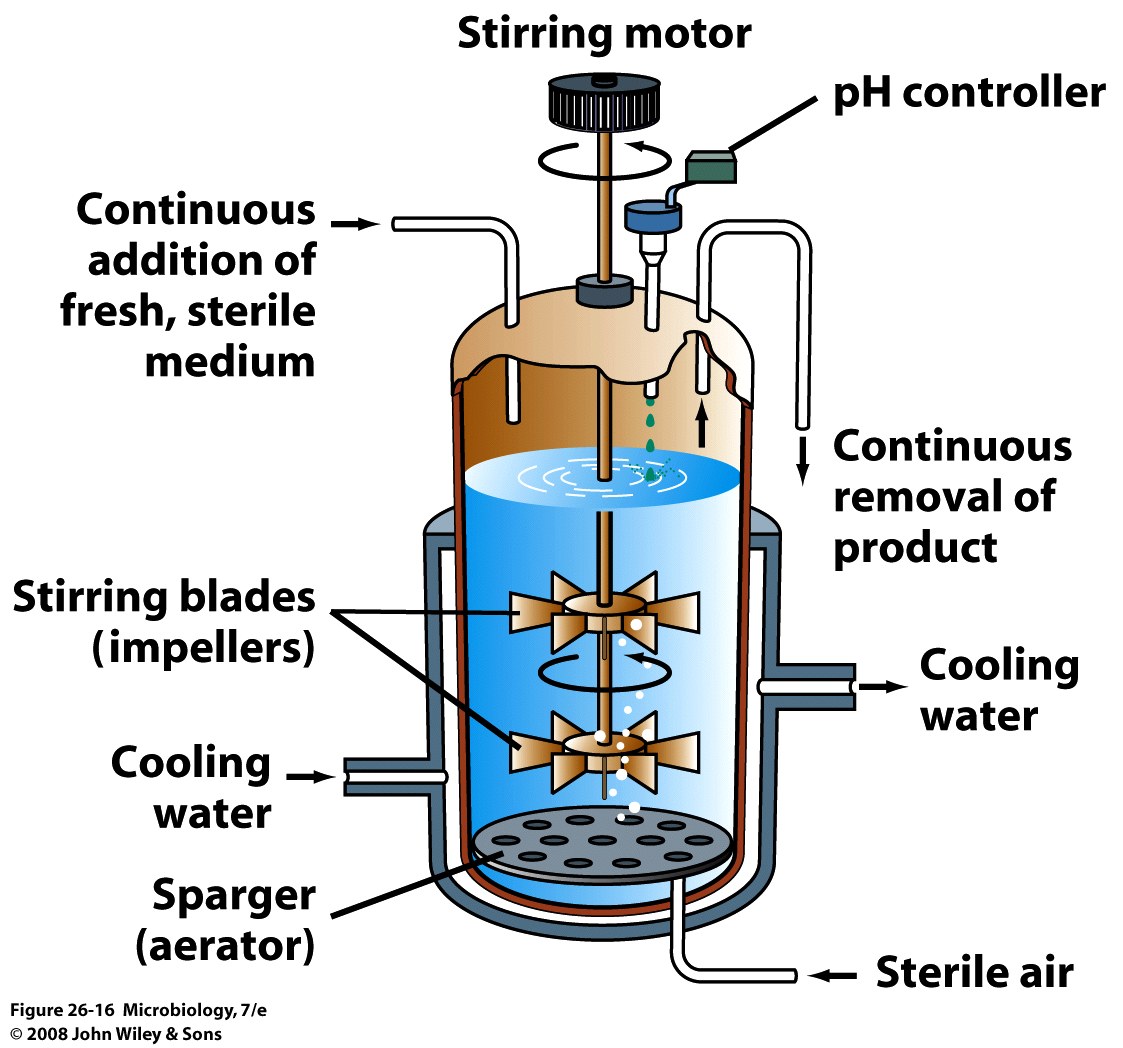 Prokarióta sejt	





Eukarióta sejt
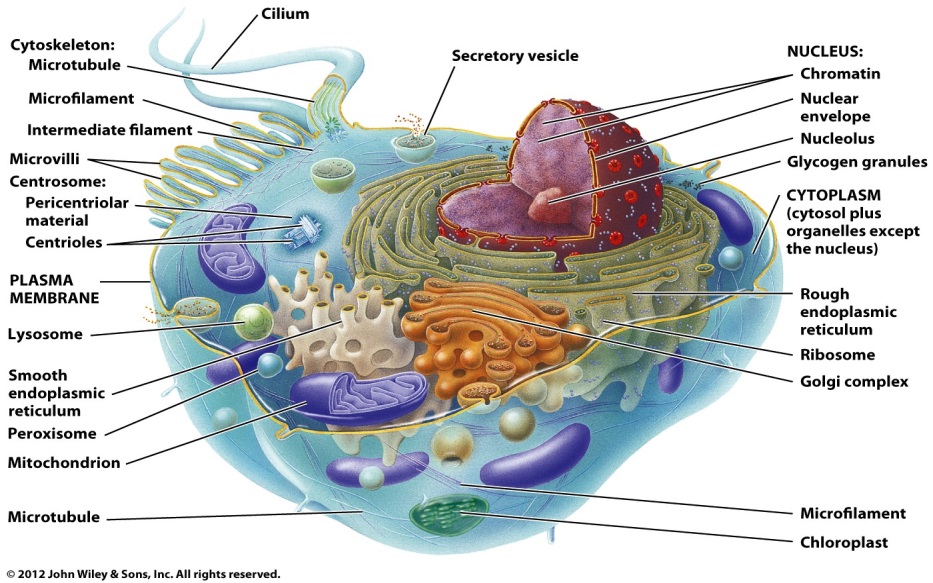 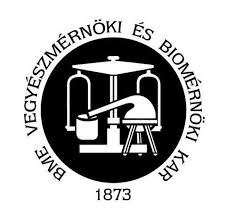 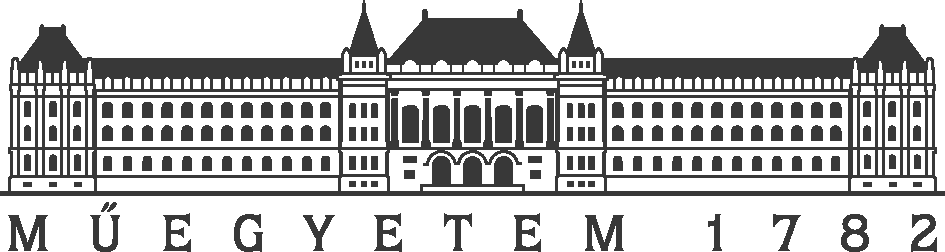 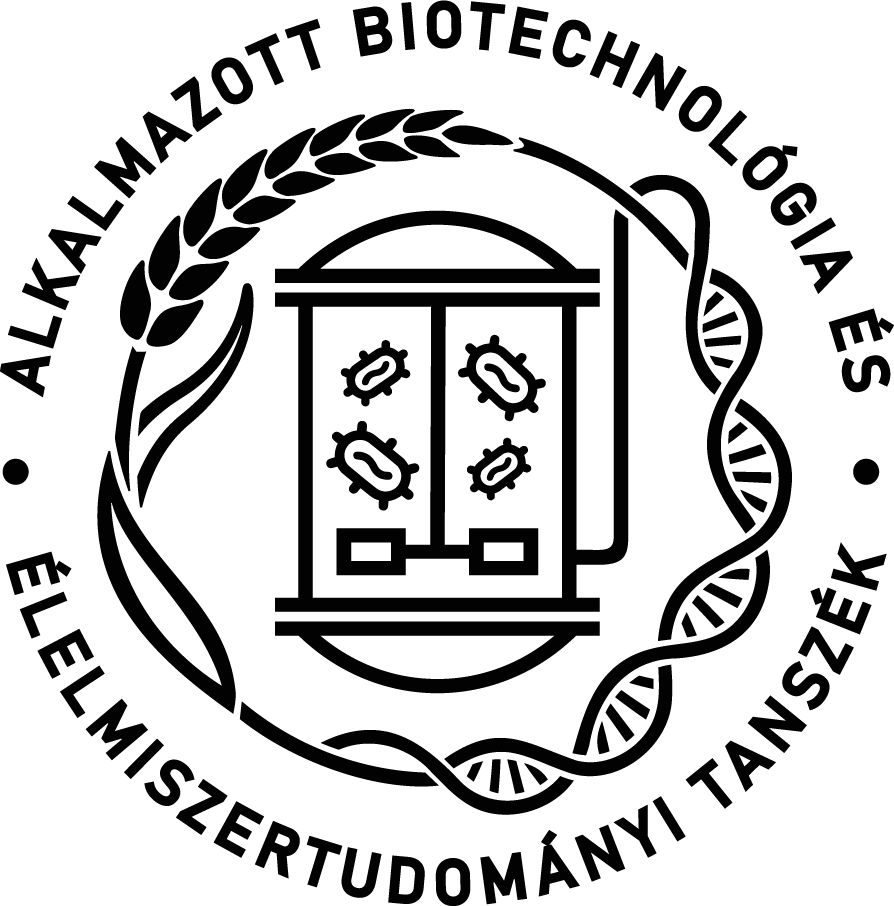 2/23
Fermentáció alkalmazásának néhány főbb területe
Gyógyszeripar
Környezetvédelem
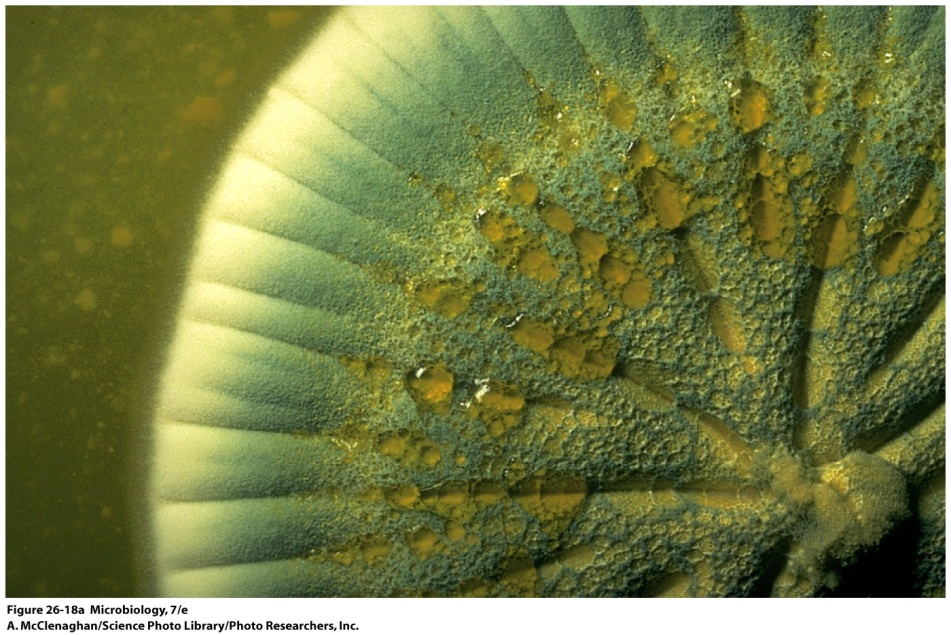 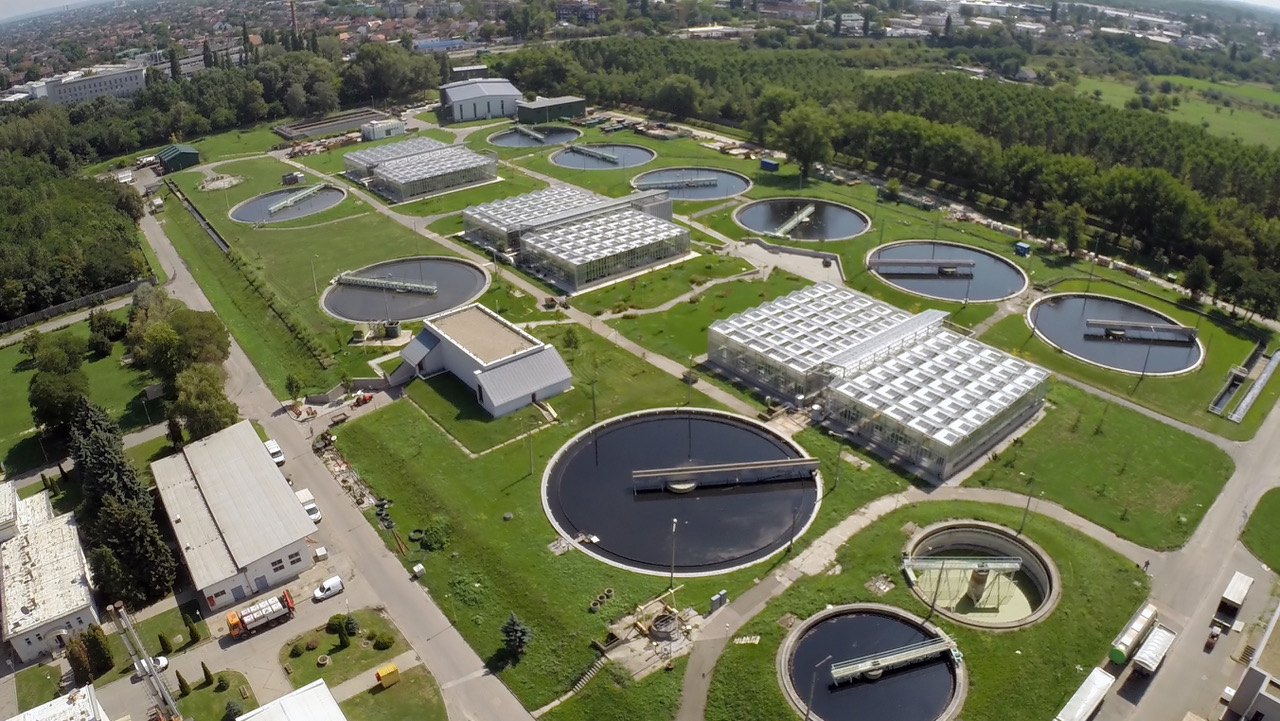 Energiatermelés
Élelmiszeripar
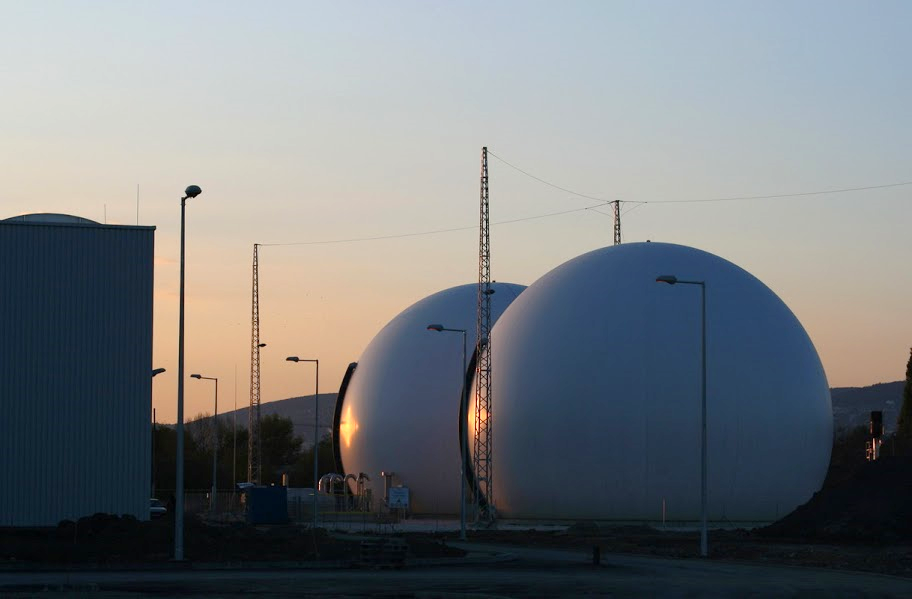 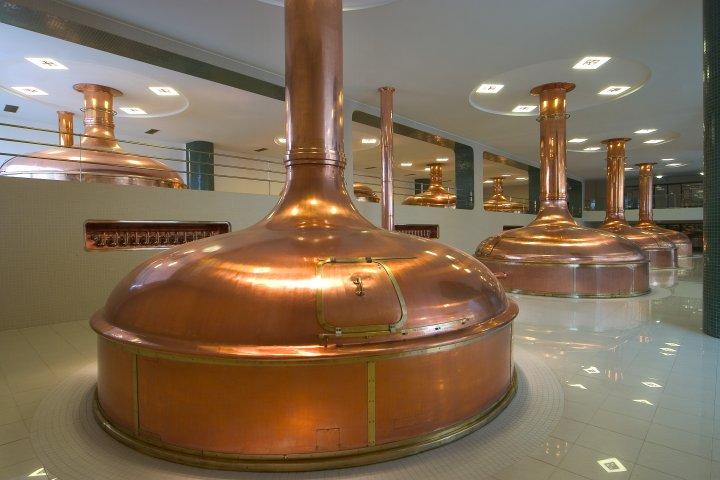 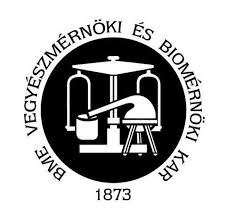 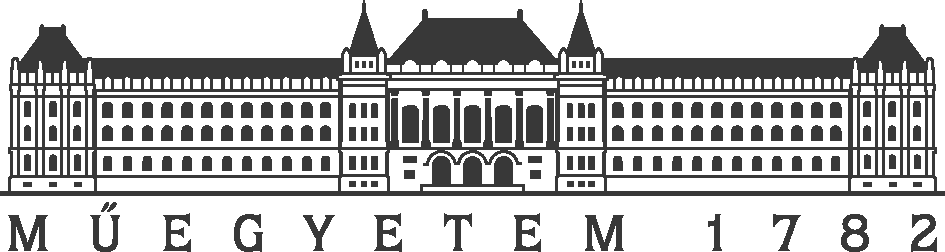 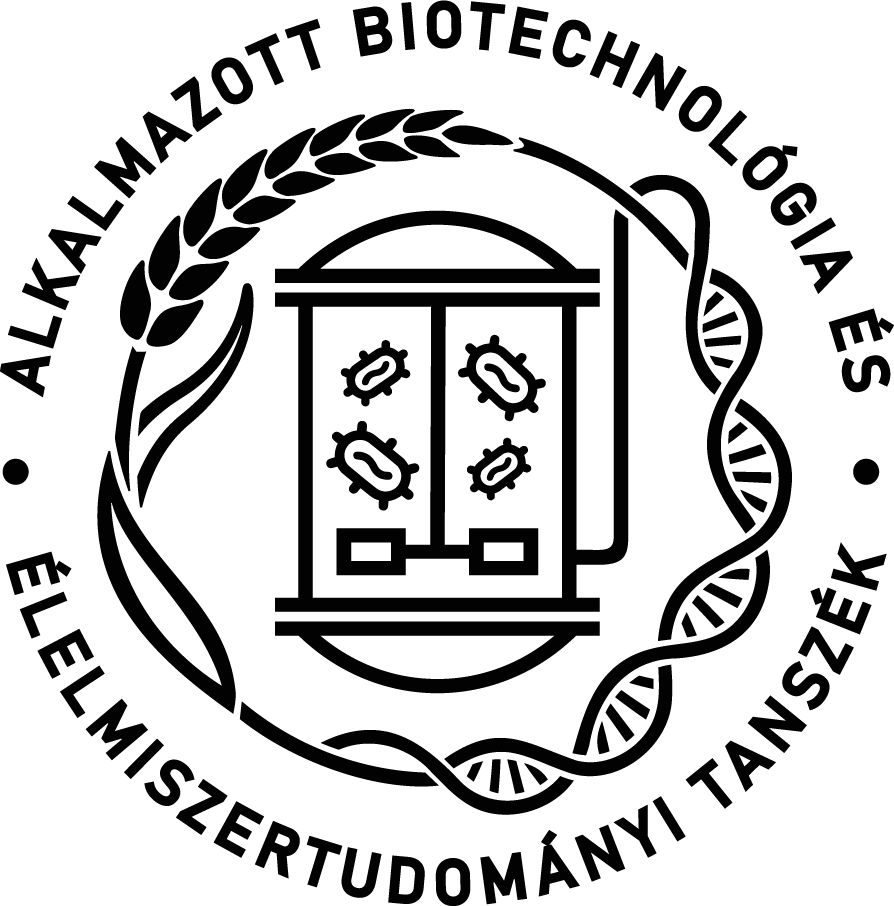 3/23
I. BIOGÁZ
II. MIKROBIÁLIS ÜZEMANYAG CELLÁK
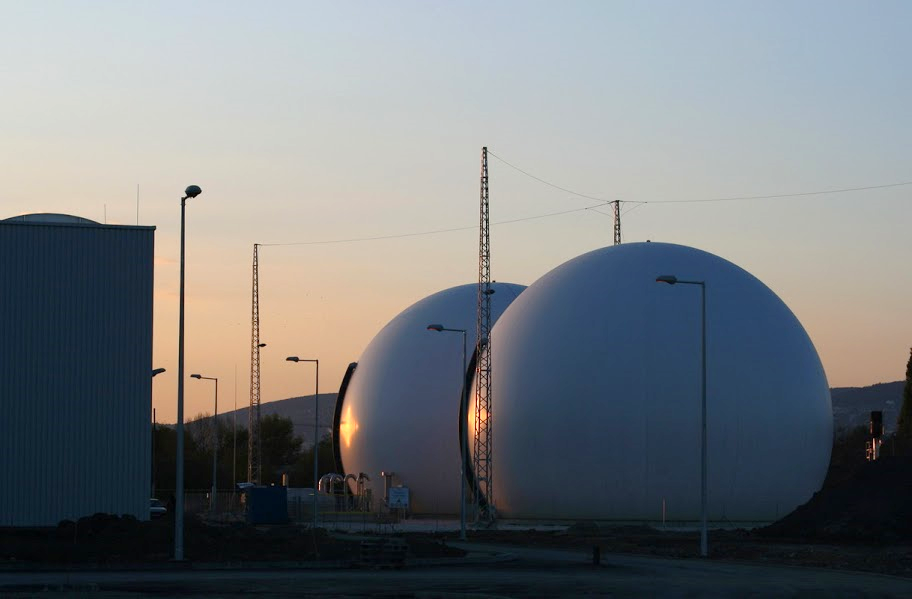 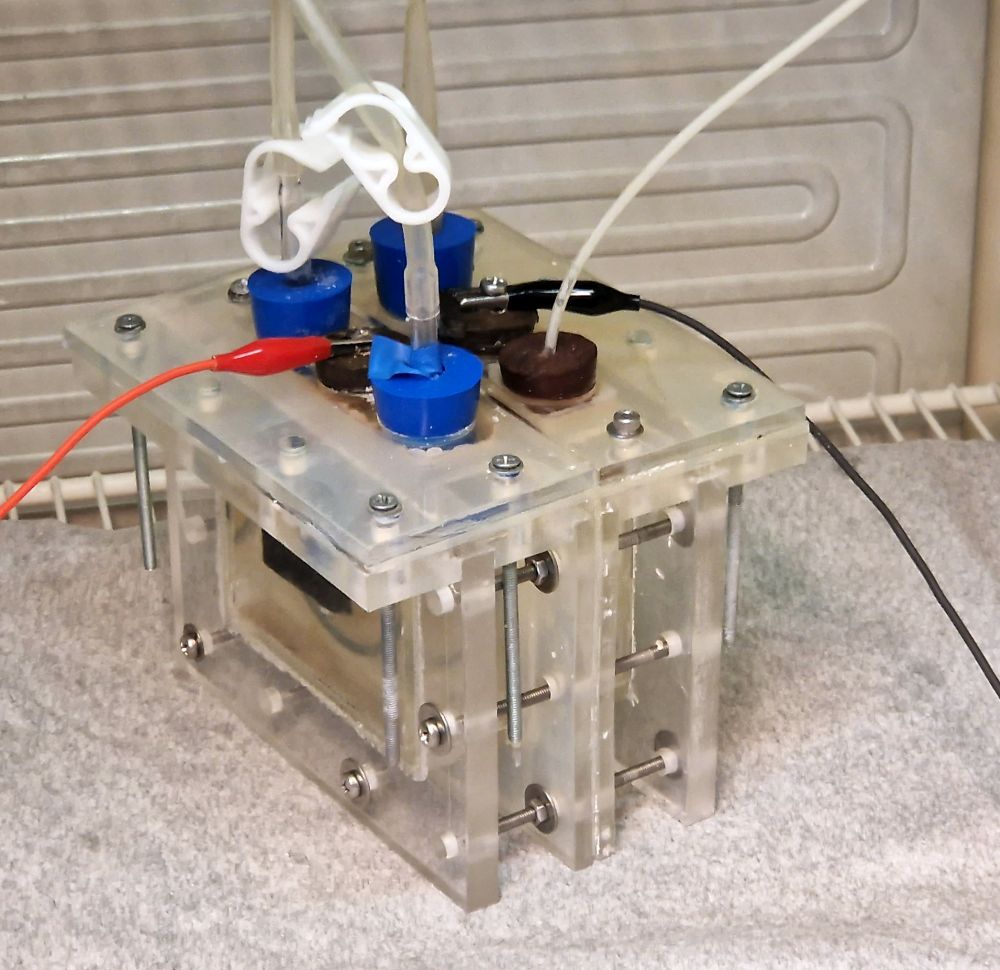 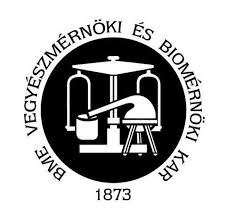 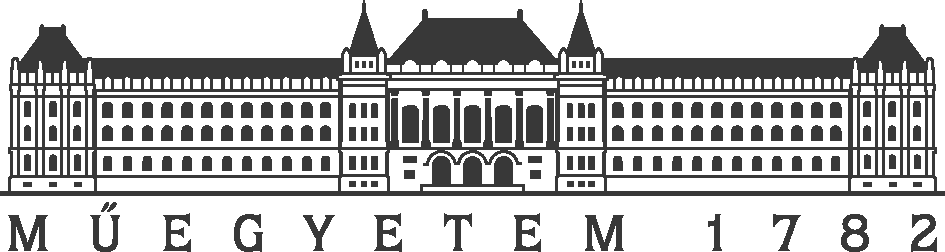 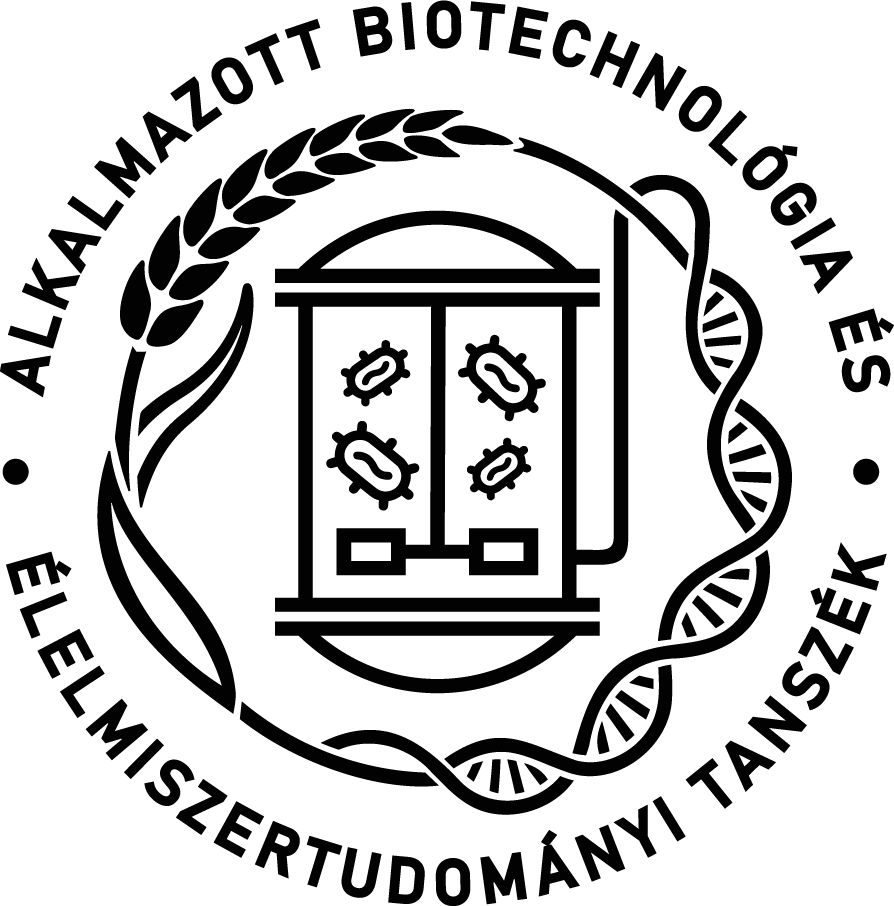 4/23
Kémiai
kezelés
Befolyó szennyíz
Elő-
ülepítő
Nyersiszap
Biotechnológia - Szennyvíztisztítás
Szén (szerves)
Nitrogén
Foszfor
Bioreaktor
Tisztított elfolyó, élővíz befogadó
Utó-
ülepítő
Fölös biomassza
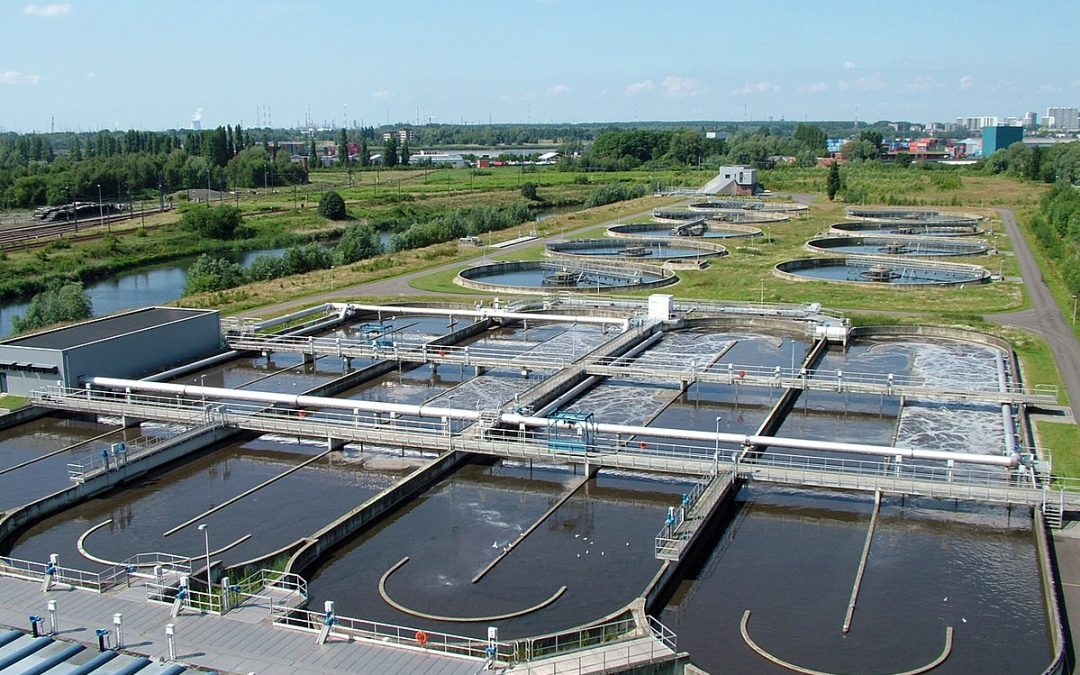 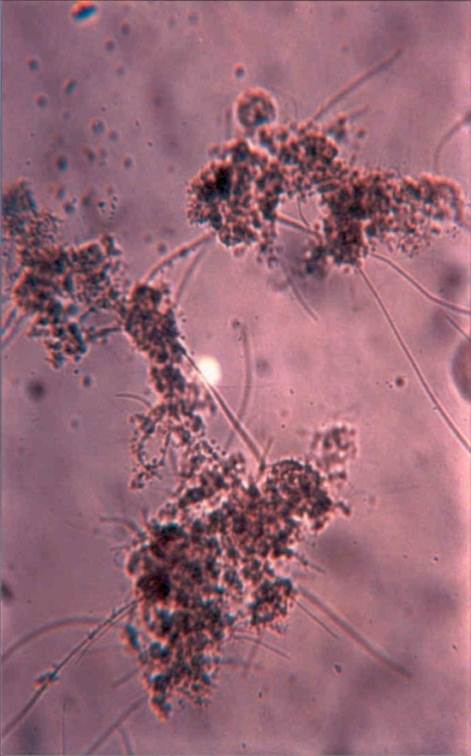 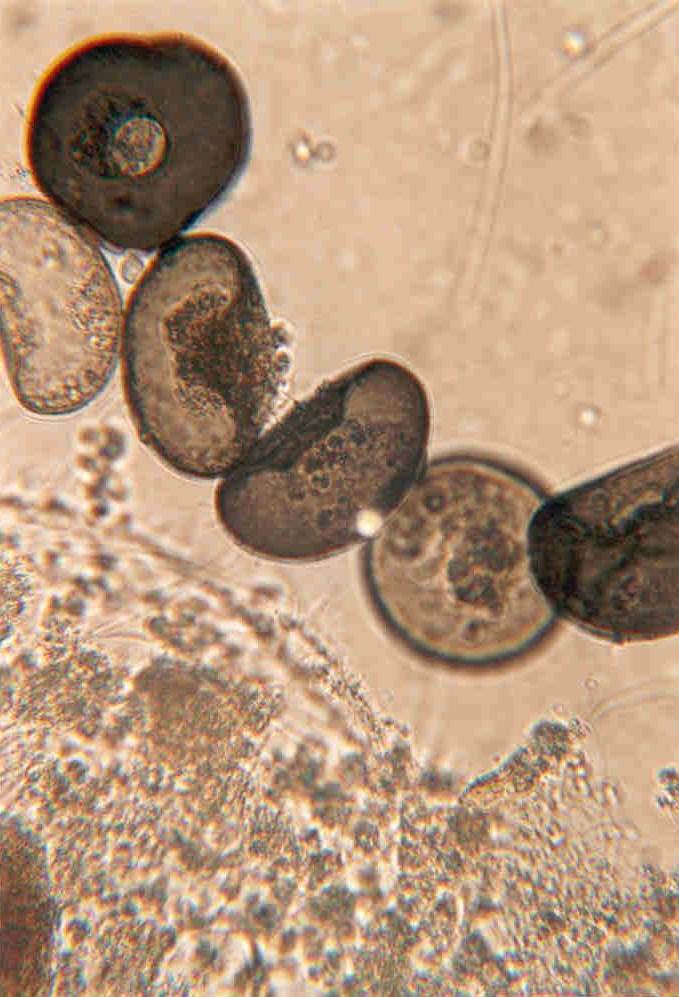 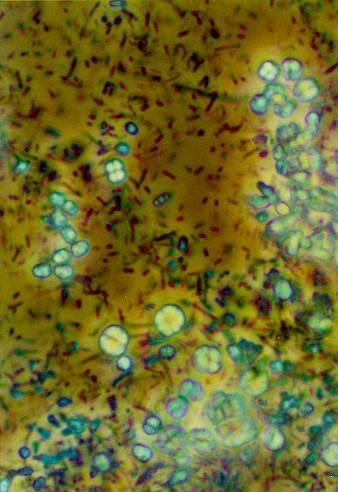 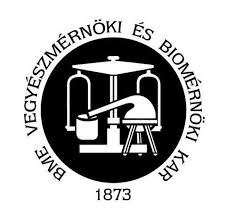 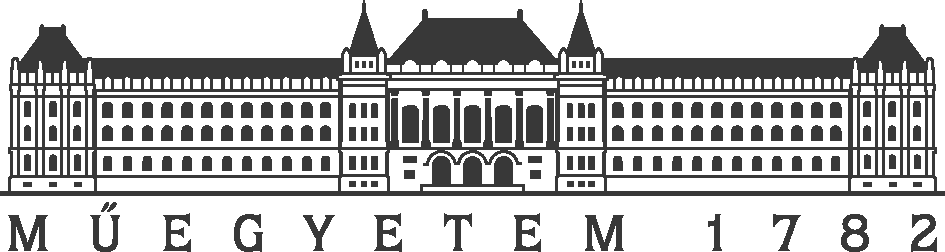 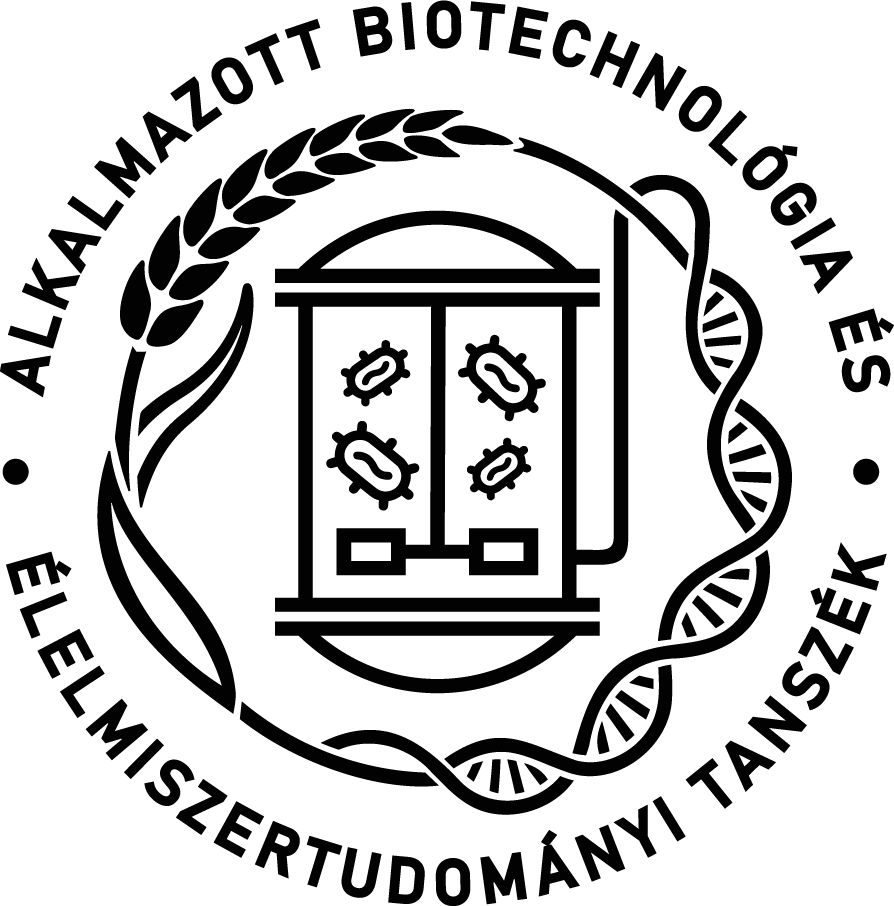 5/23
Kémiai
kezelés
Befolyó szennyíz
Elő-
ülepítő
Nyersiszap
Biotechnológia - Szennyvíztisztítás
Szén (szerves)
Nitrogén
Foszfor
Bioreaktor
Tisztított elfolyó, élővíz befogadó
Utó-
ülepítő
Fölös biomassza
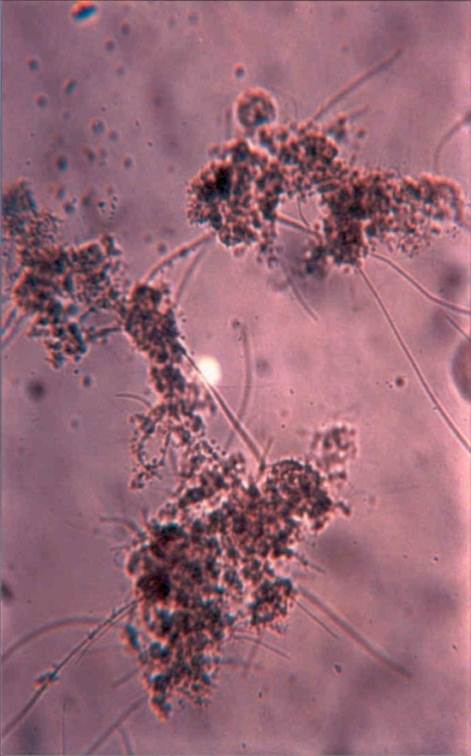 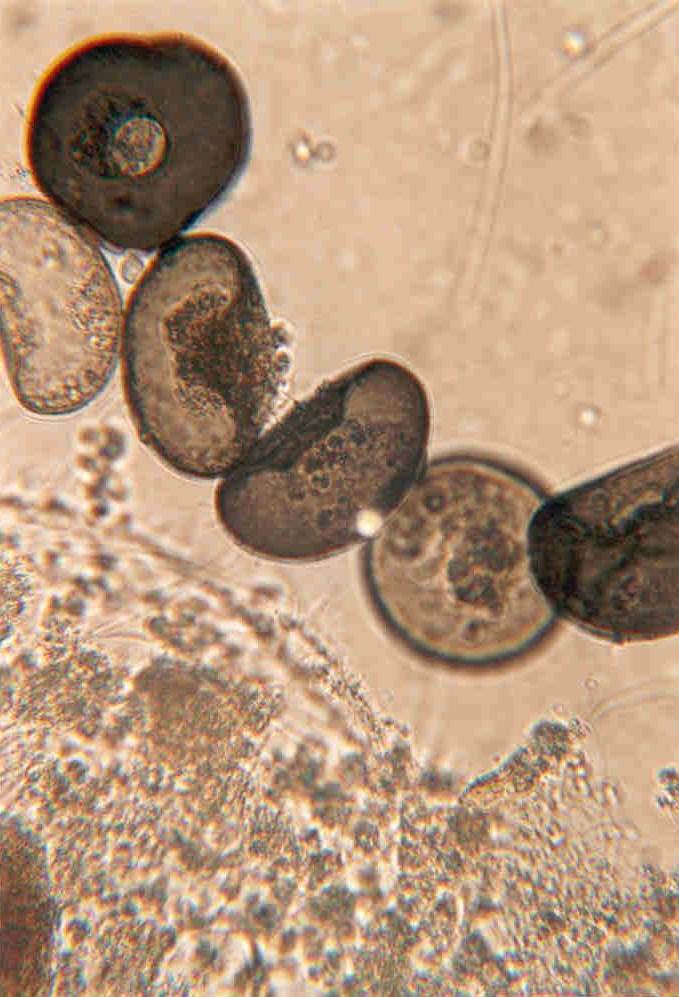 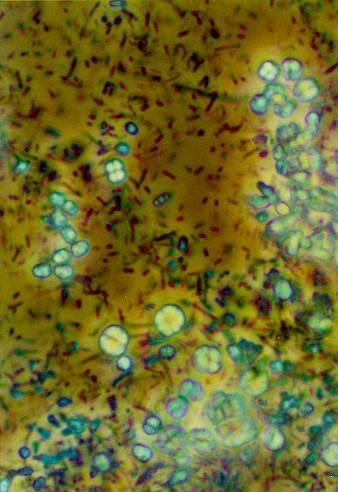 A mikroorganizmusok lebontják és táplá-lékként hasznosítják a szennyező anyago-kat.

A mikroorganizmusok szaporodnak.
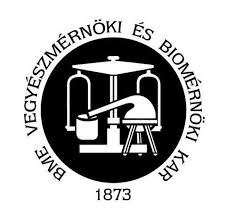 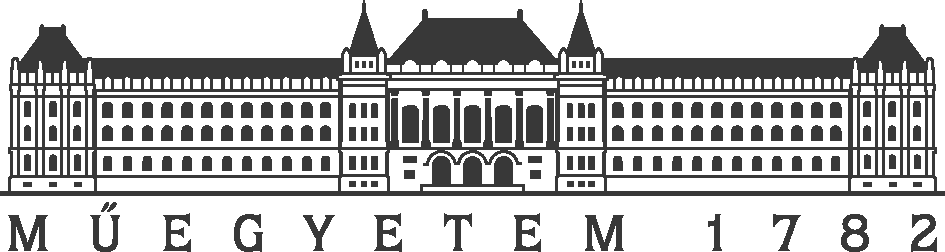 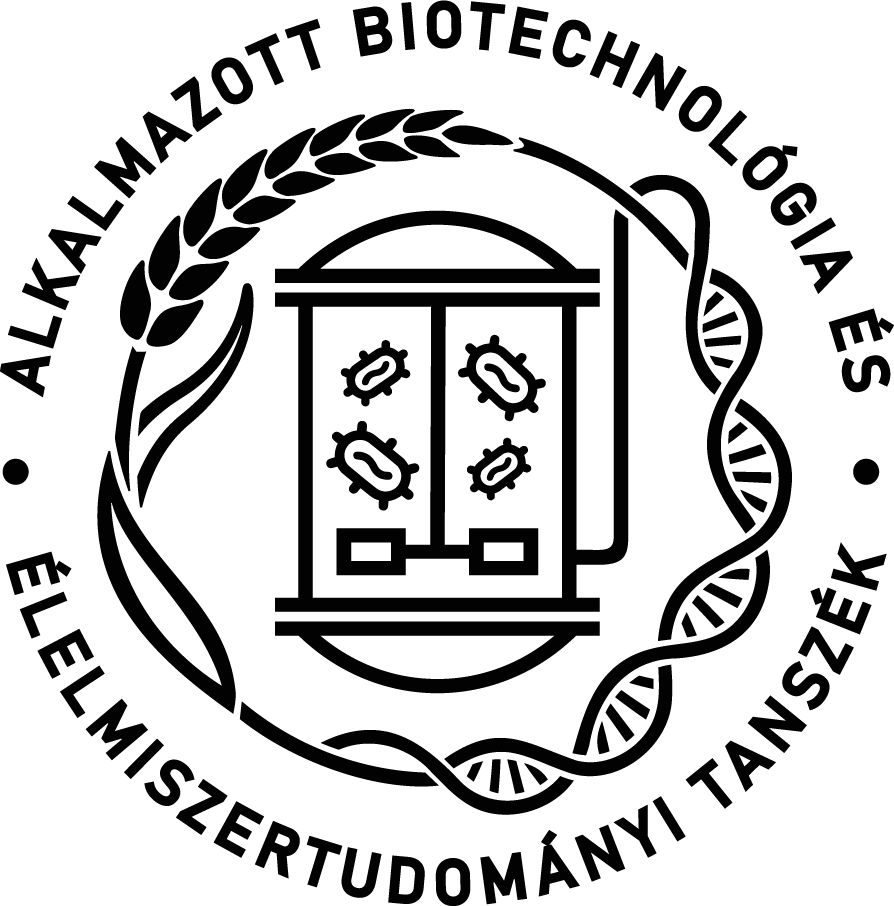 6/23
Anaerob fermentáció – biogáz termelés
A szennyvíztisztításból származó fölös biomassza sűrítést követően oxigén mentes fermen-torokba kerül.
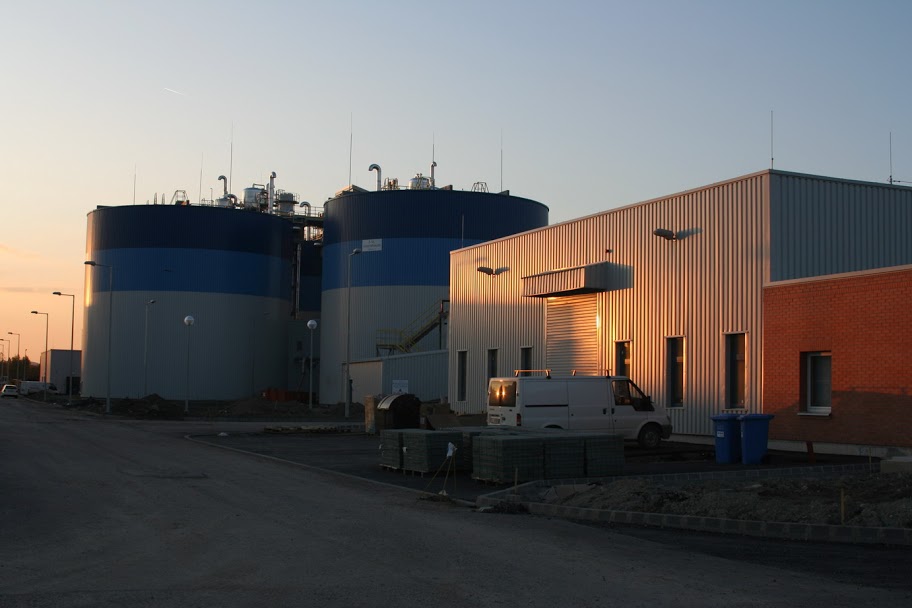 Mezofil: 30-38 °C
Termofil: 55-60 °C
Biomassza; Sejttörmelék; 
Szuszpendált szervesanyag
Fehérjék; Szénhidrátok;
Zsírok
Aminosavak; Cukrok; 
Zsírsavak
Szerves illósavak (elsősorban ecetsav);
Szén-dioxid; Hidrogén
Technológiai követelmények: Oxigén kizárása
Hőmérséklettartás; Keverés; Tartózkodási idő
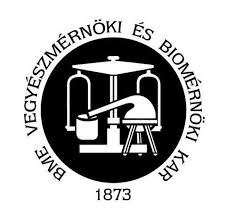 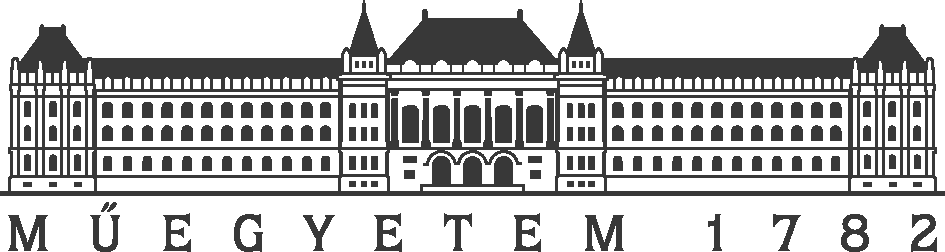 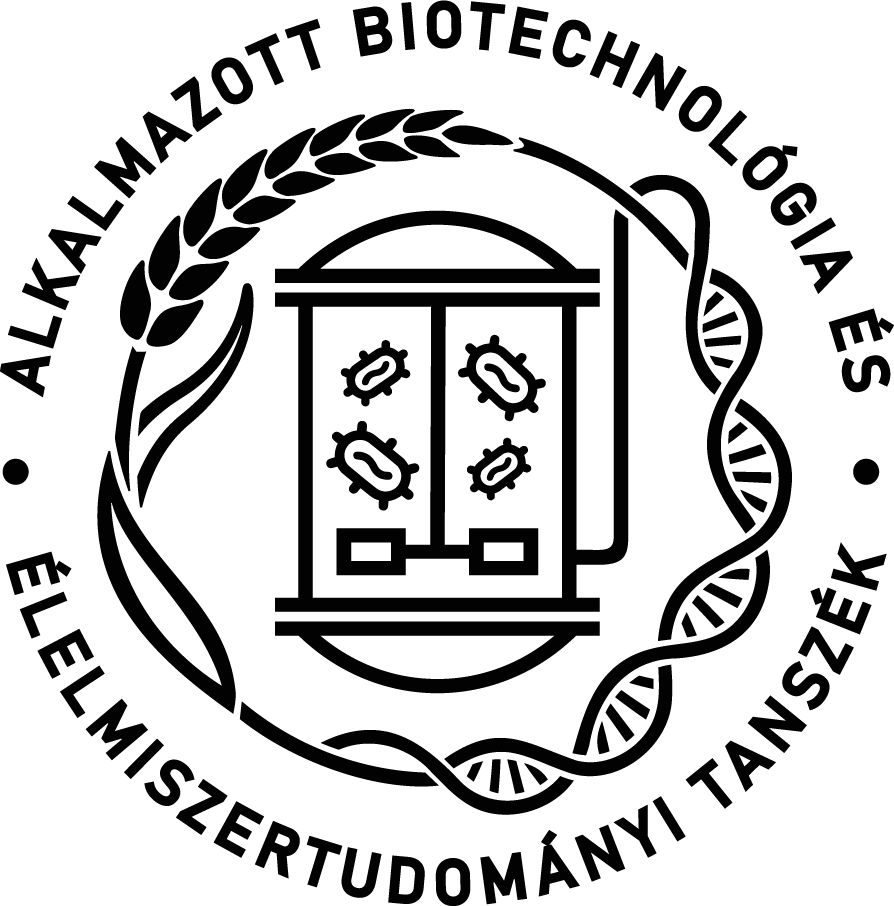 7/23
Metanogenezis – Metanogén ősbaktériumok
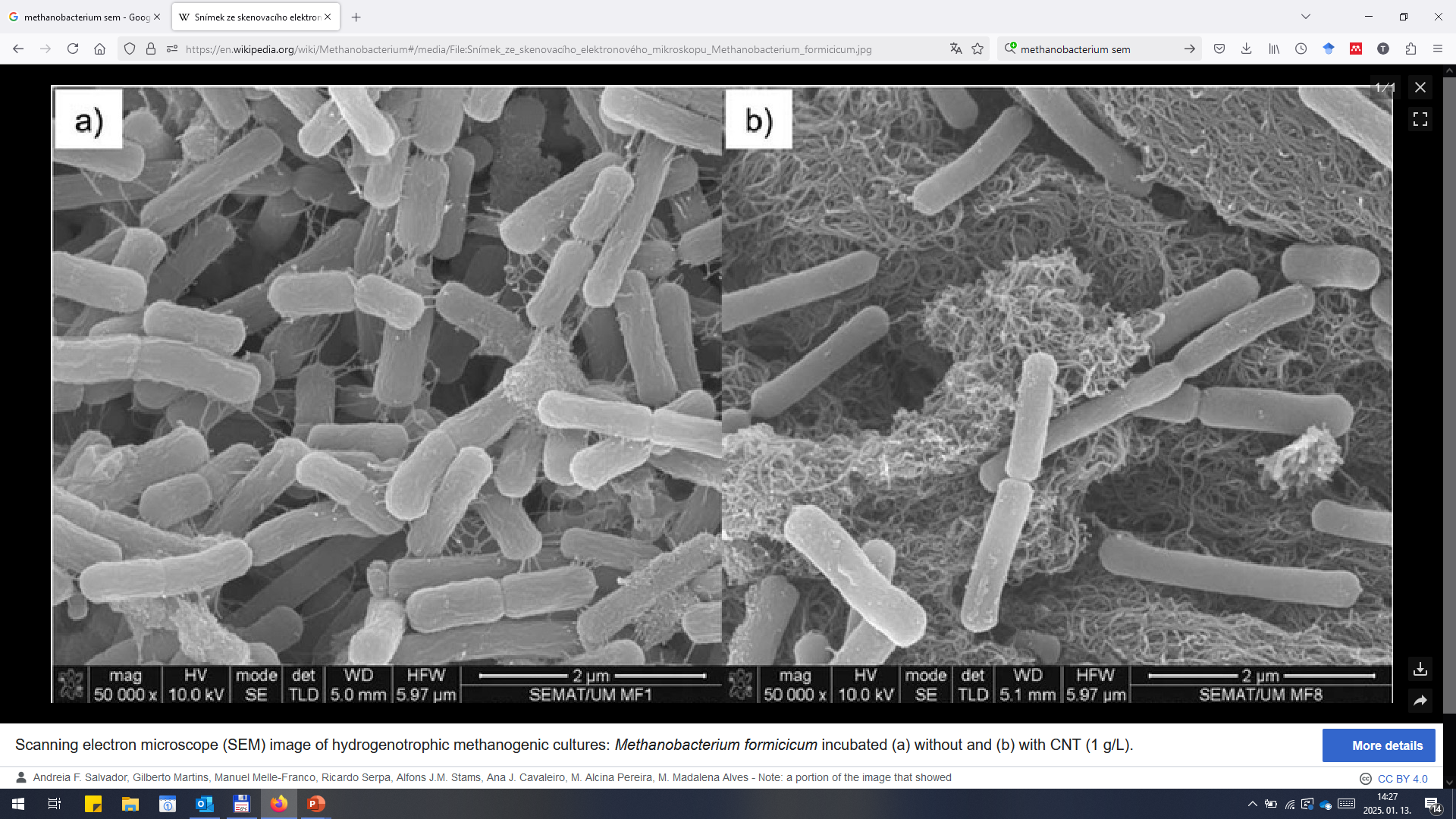 Hidrogenotróf metanogének
(pl. Methanobacterium)

4 H2 + CO2 →  CH4 + 2 H2O


Acetát-bontó metanogének
(pl. Methanosarcina)

CH3COOH → CH4 + CO2
Forrás: Salvador et al. 2017
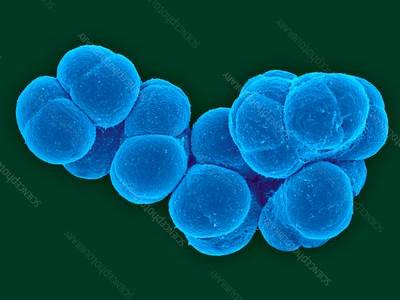 Forrás: Science Photo Library
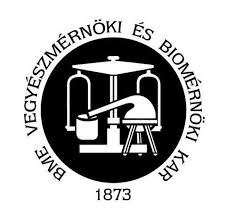 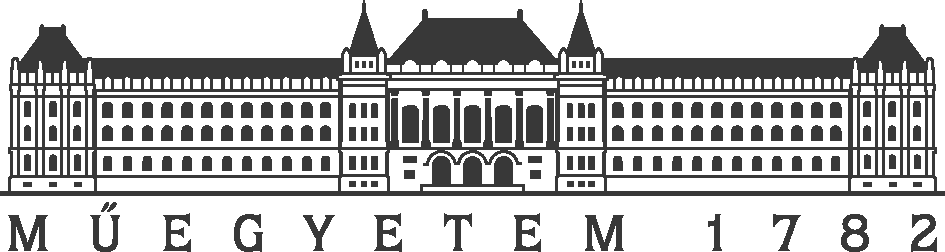 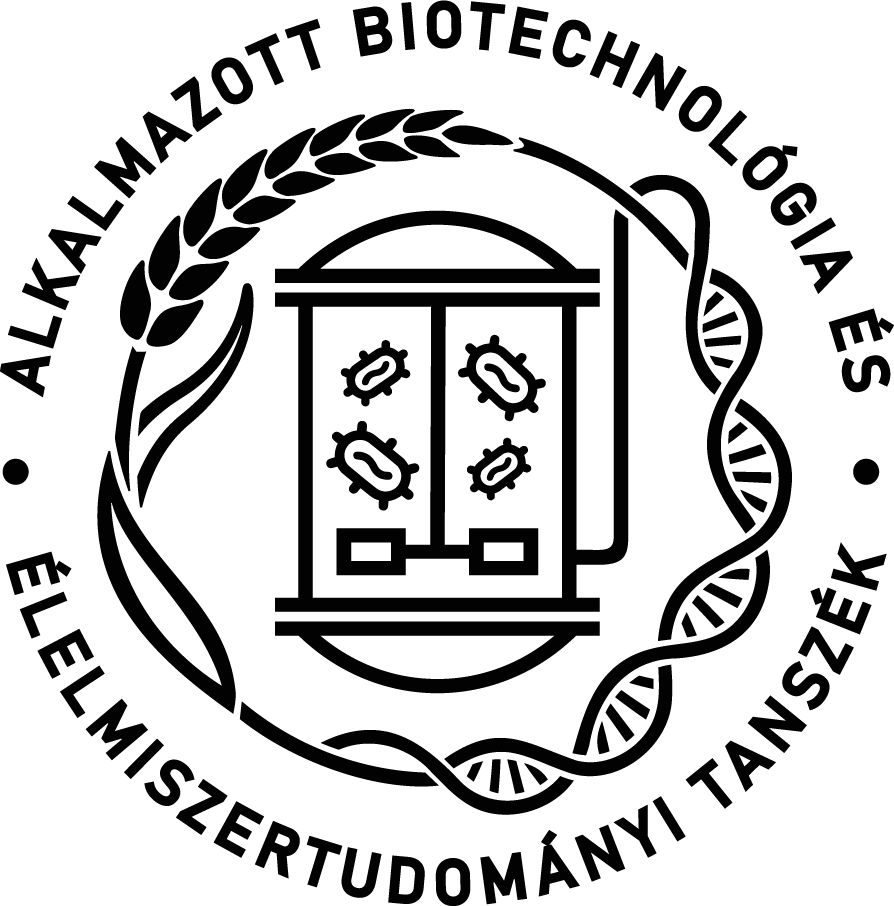 8/23
Biogáz: minőség, tárolás,hasznosítás
Összetétele, fűtőértéke, valamint további komponenesi (pl. H2S, NH3) miatt nem vezethető rá közvetlenül a földgázhálózatokra, de jól tárolható és közvetlenül hasznosítható:

Tárolás                             Égetés (hő)                   Gázmotor (elektromosság)
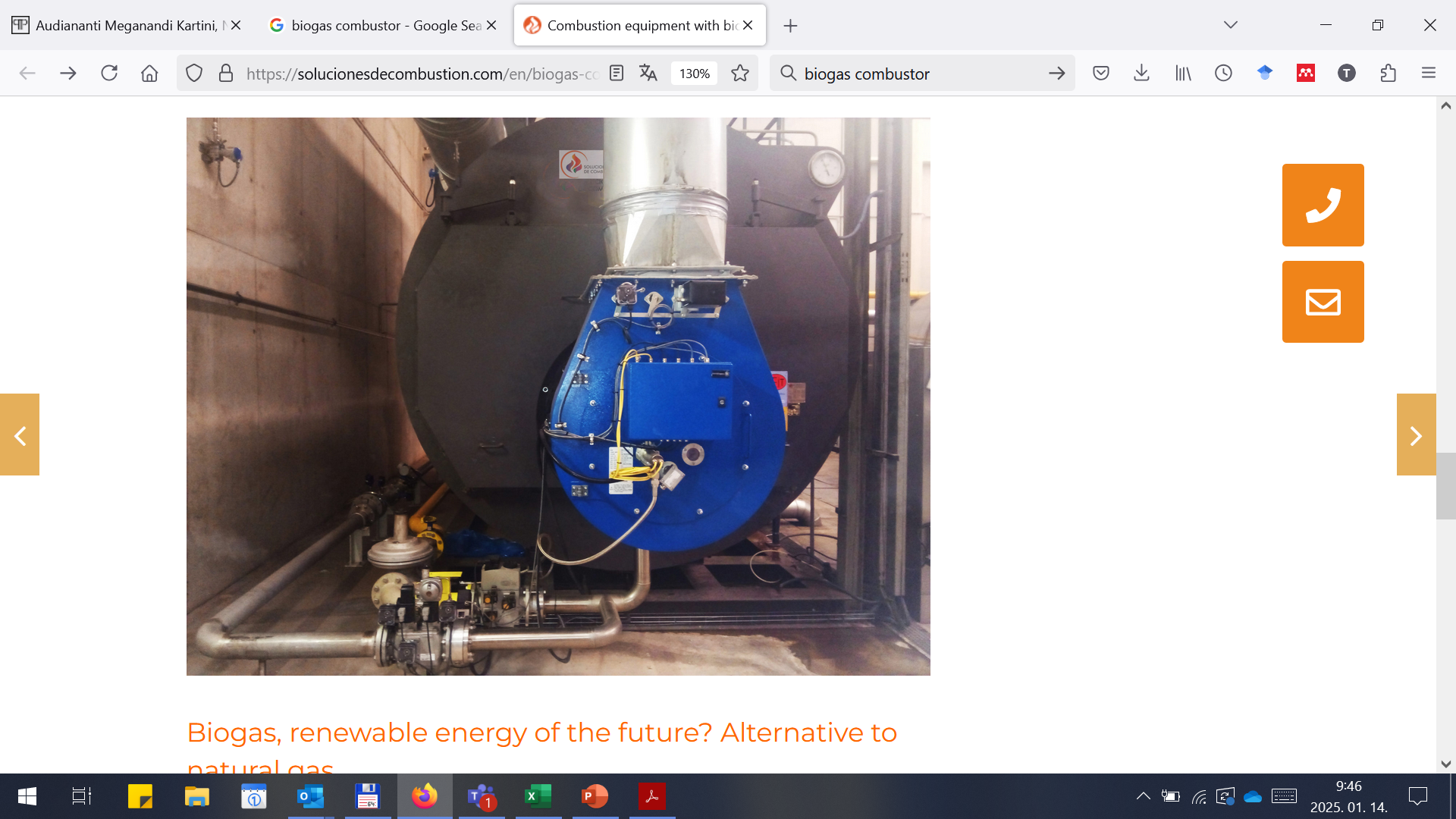 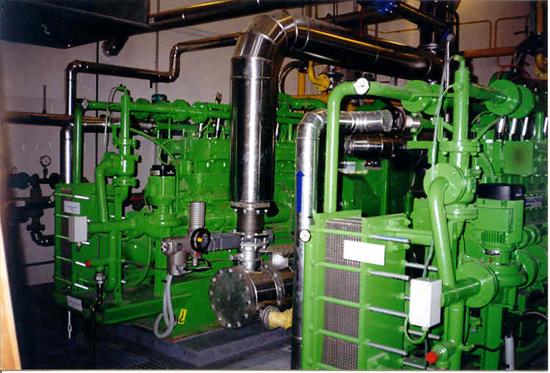 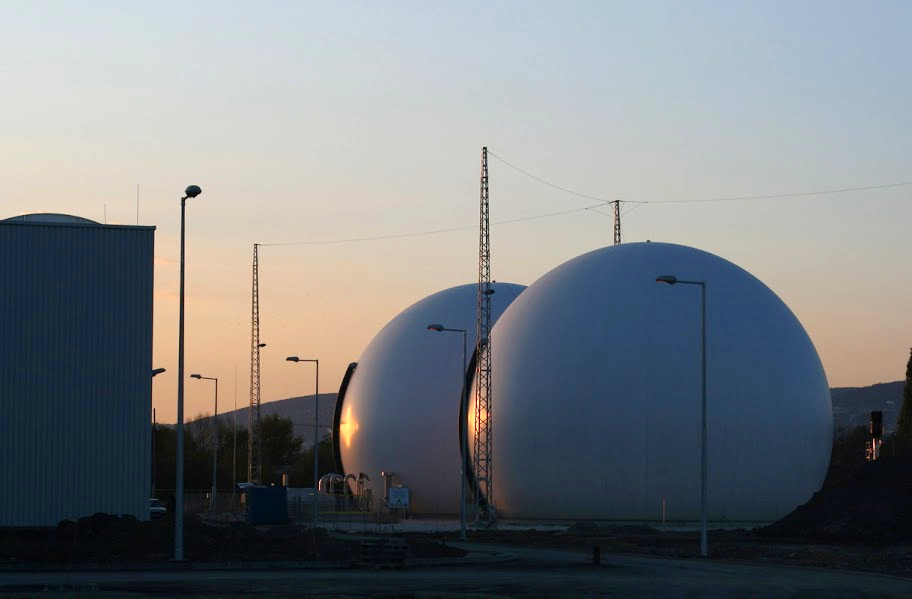 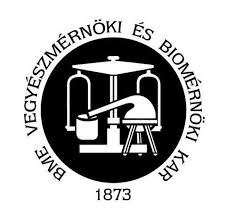 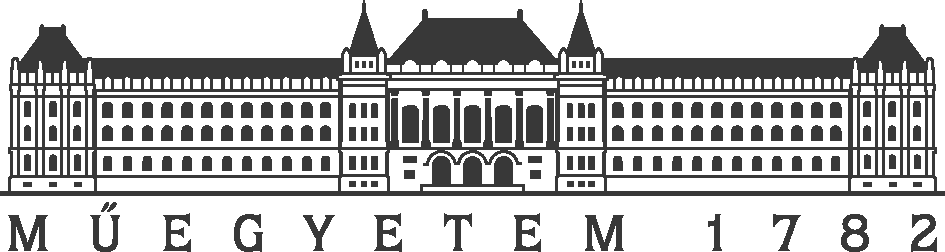 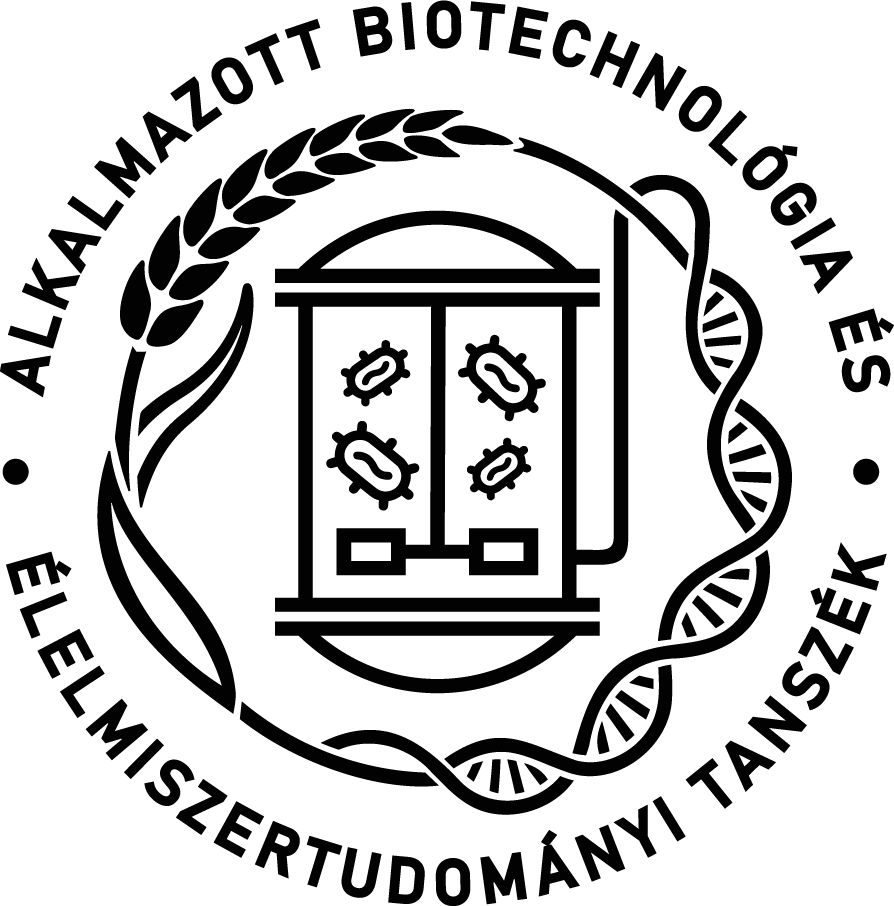 9/23
Biogáz hasznosítás – Fővárosi Vízművek, FCsM
A három budapesti nagy szennyvíztisztító telep üzemidejének jelentős részében (további szerves hulladékokat befogadva) energetikailag önellátó, sőt áramot táplálnak a hálózatra.
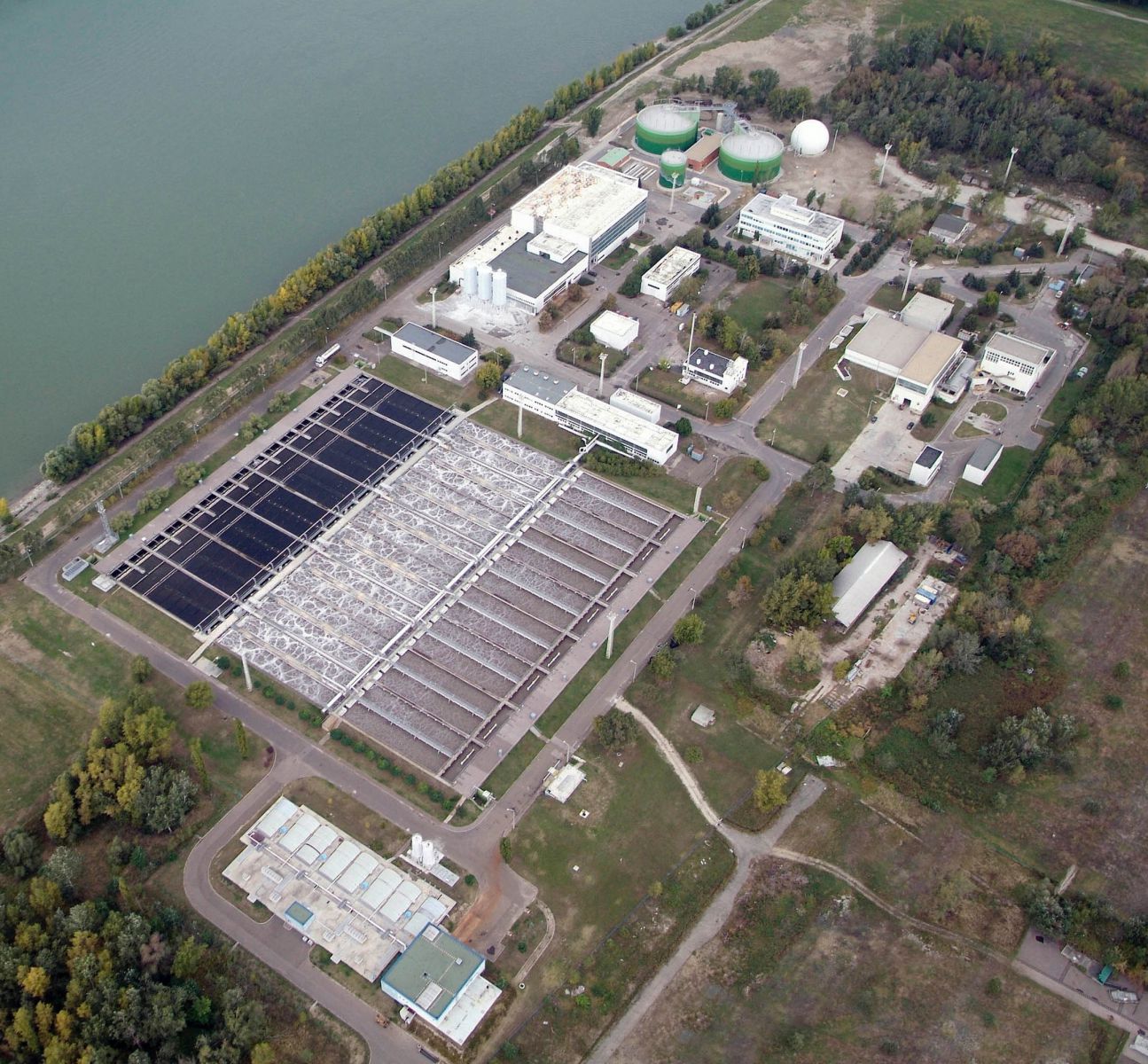 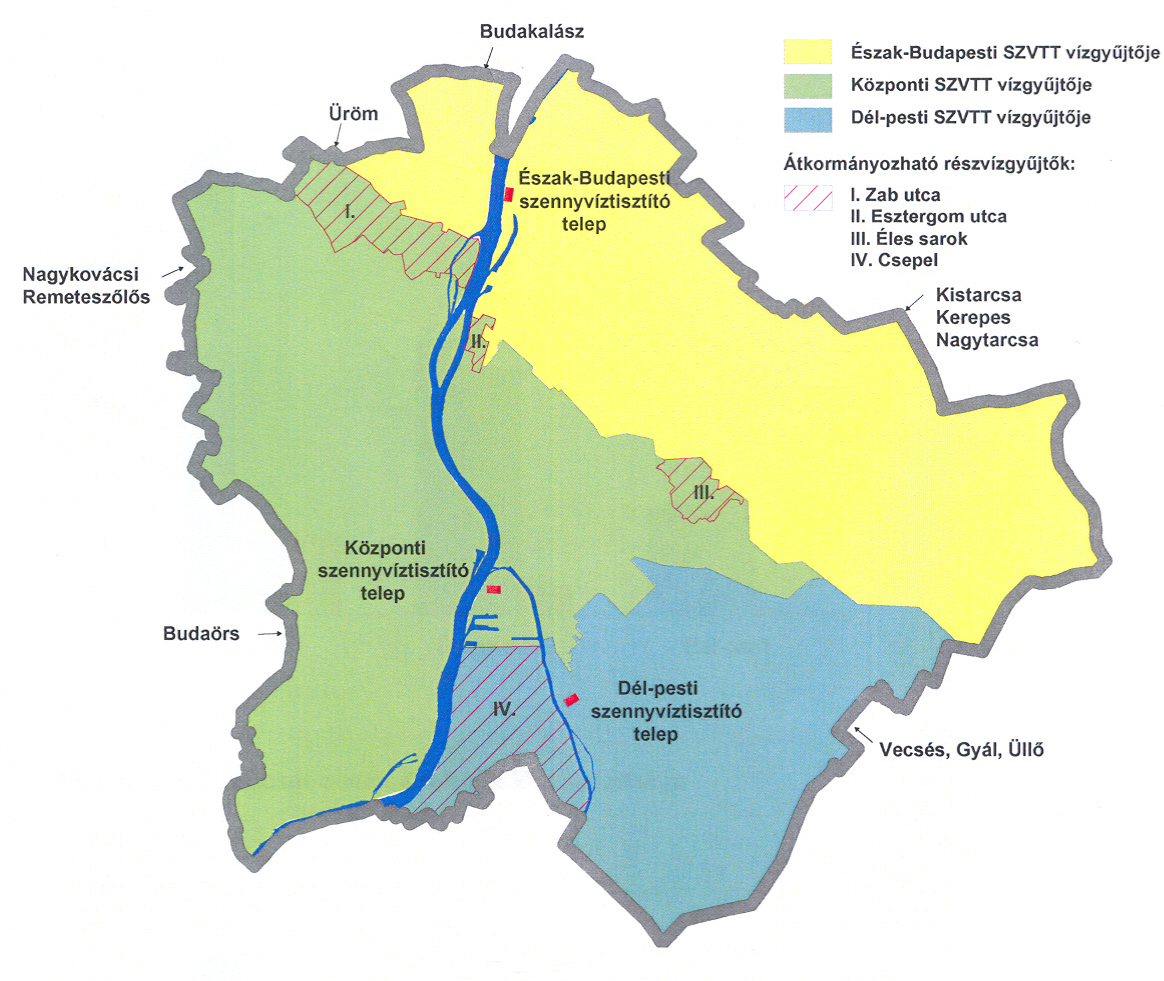 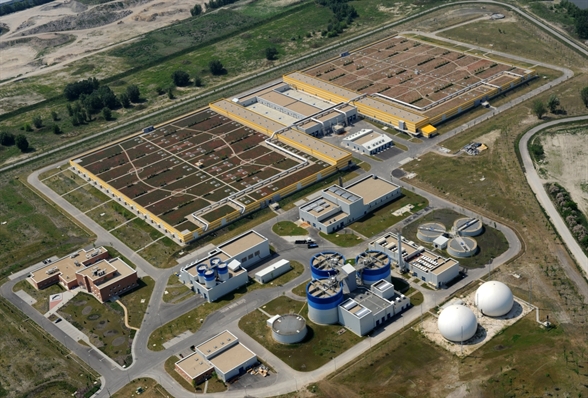 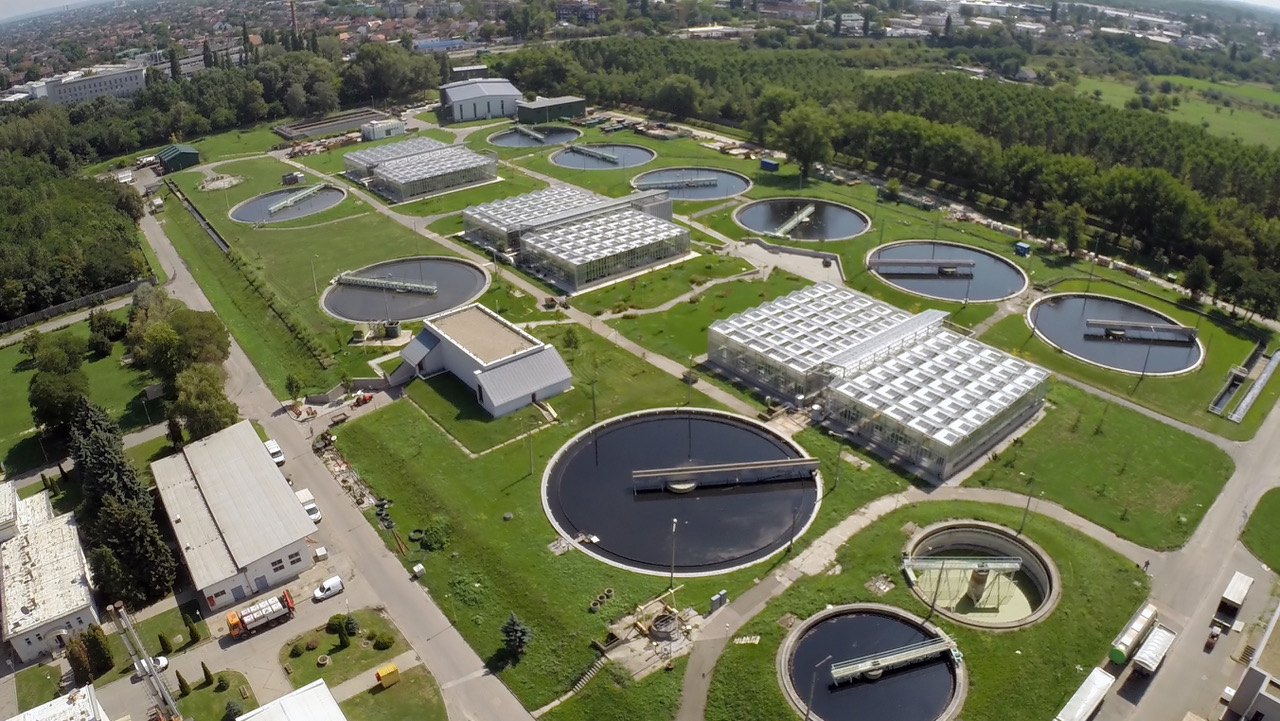 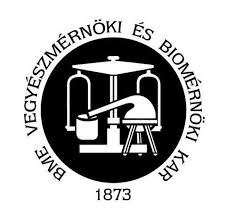 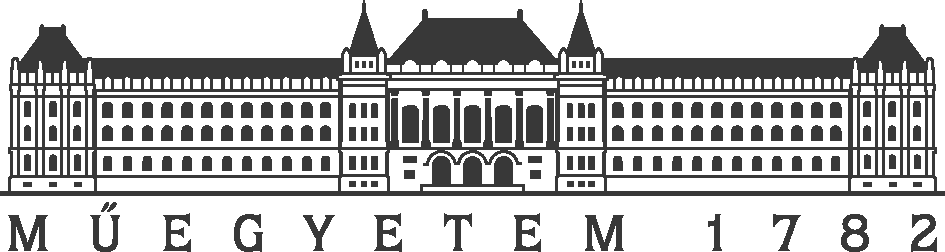 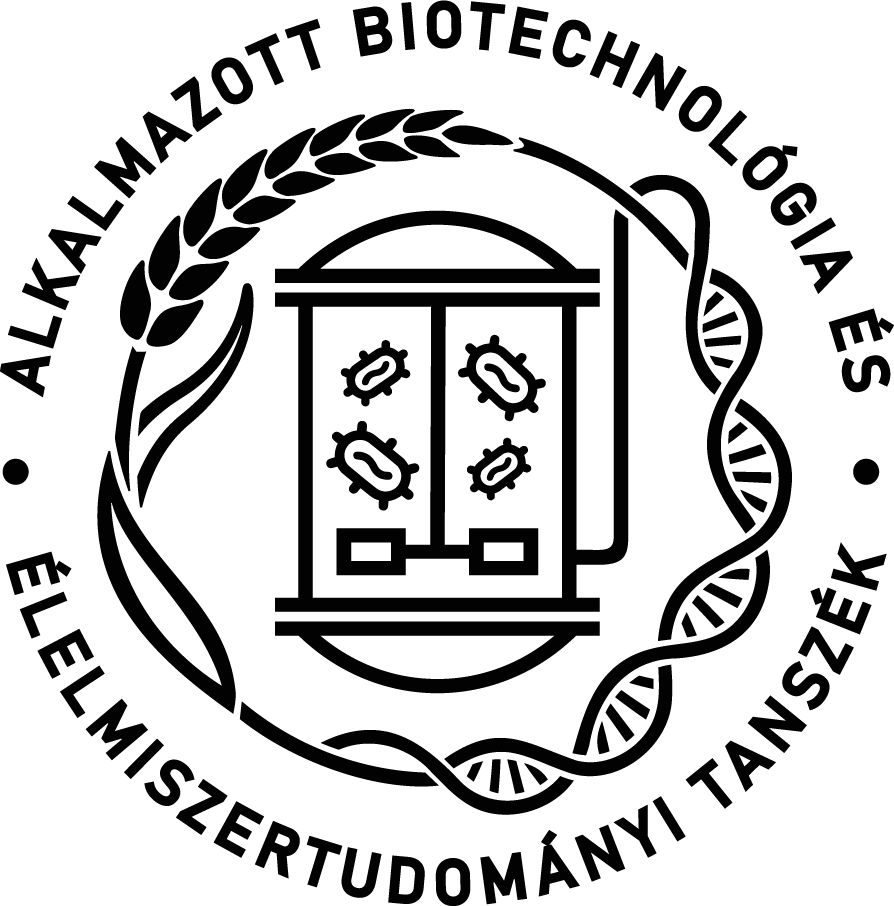 10/23
Biogáz „feljavítás” (Biogas upgrading)
Fizikai/Kémiai módszerek (pl. adszorpció, abszorpció, kifagyasztás, membránnal történő elválasztás) – elsősorban a CO2 eltávolítása a cél.

Lehet-e szén-dioxidból metánt gyártani biotechnológiai módszerrel?
IGEN! Hidrogenotróf metanogének: 4 H2 + CO2 →  CH4 + 2 H2O
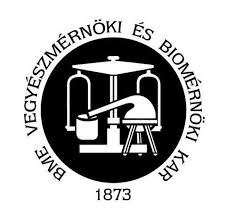 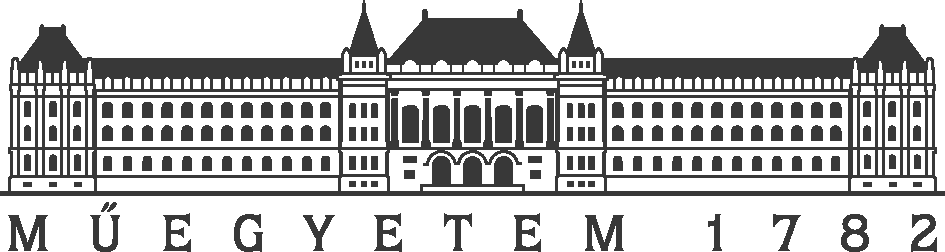 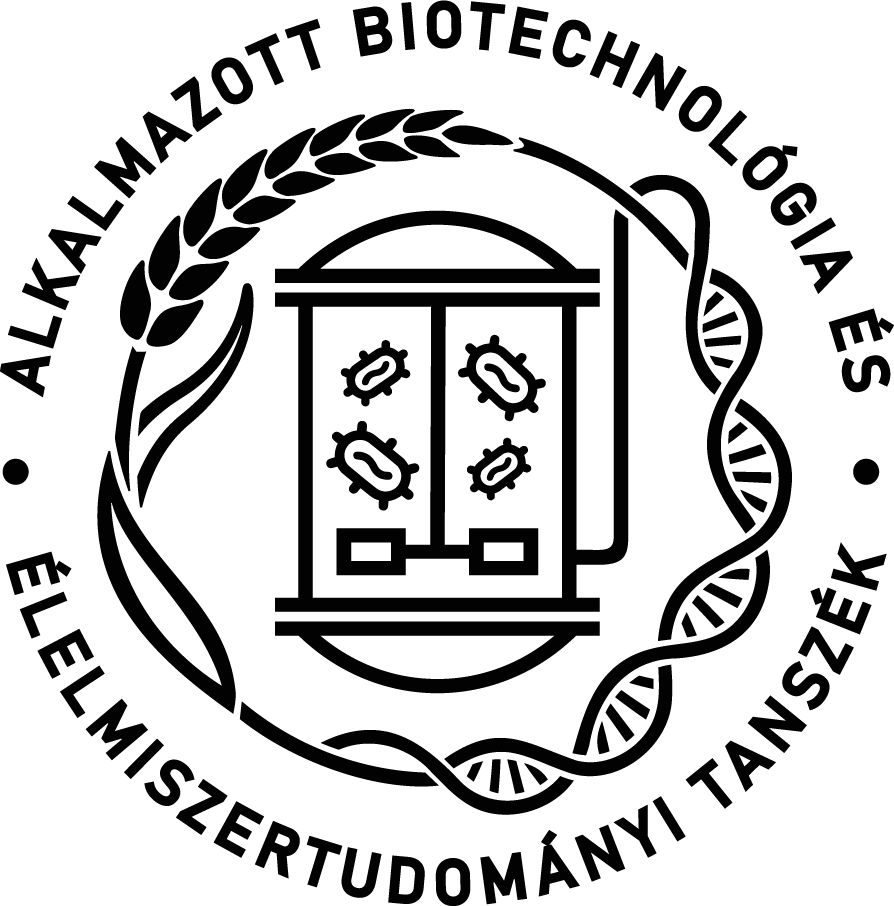 11/23
Biogas upgrading – biotechnológiai módszerrel
Tárolás
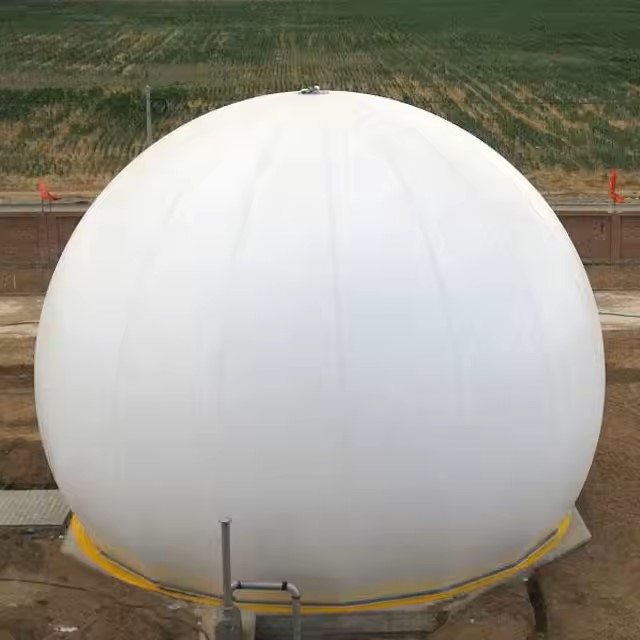 Biogáz termelés
Biometanizátor










Hidrogenotróf metanogének 
4 H2 + CO2 →  CH4 + 2 H2O
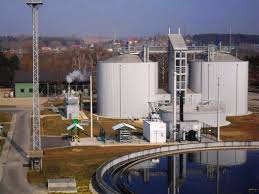 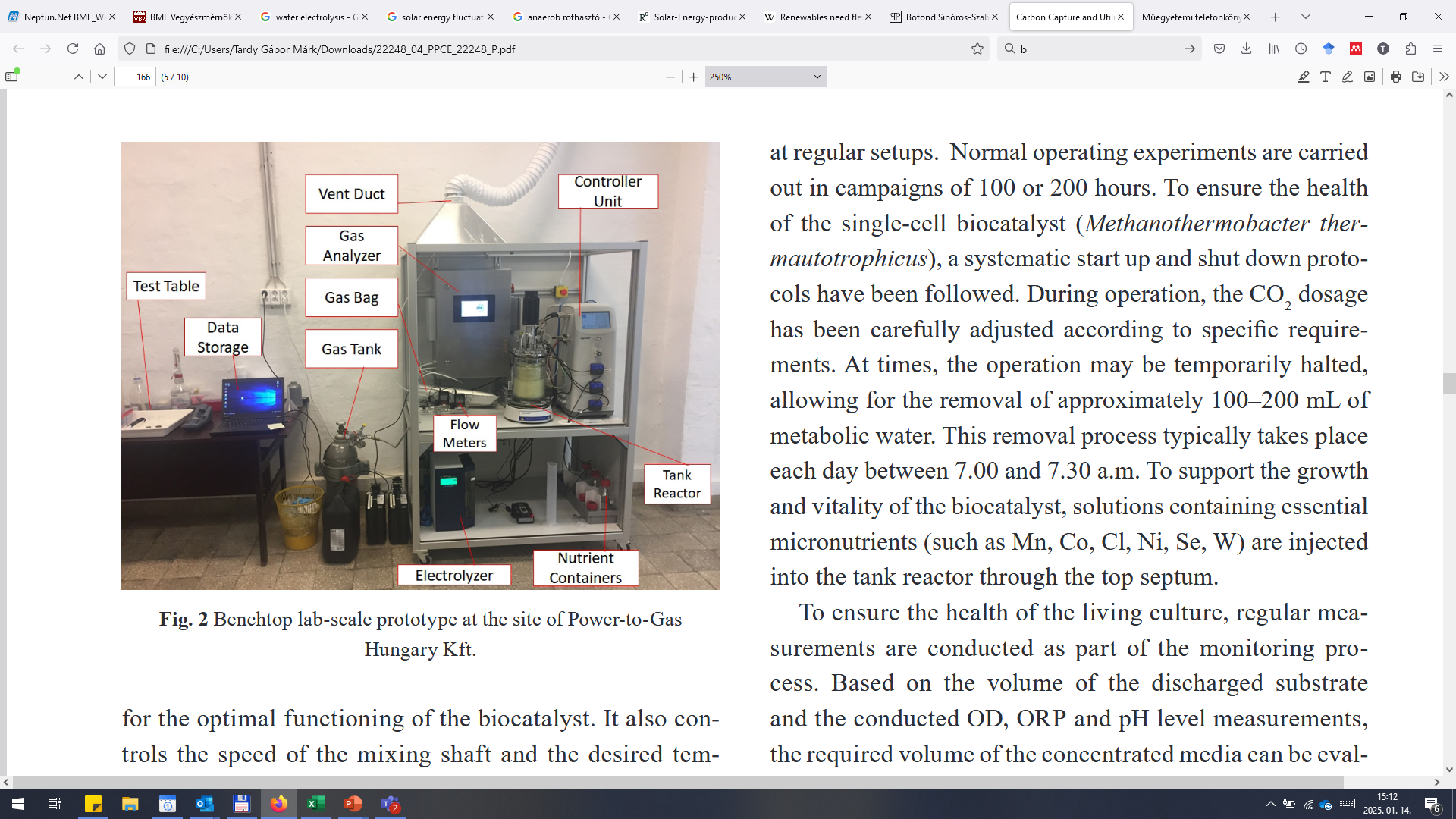 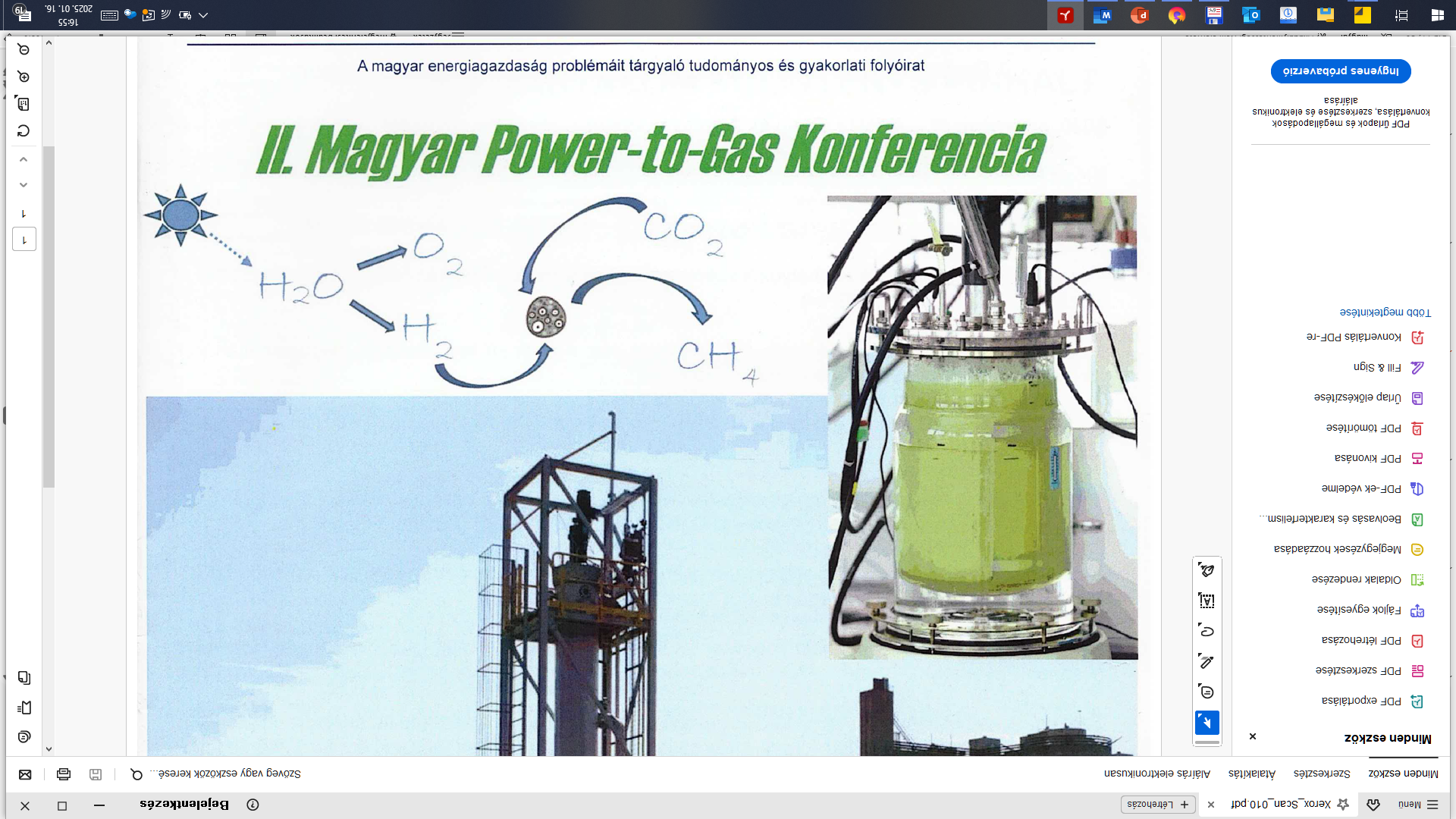 ~ 60 % CH4
~ 40 % CO2
> 85 % CH4
< 5 % CO2
Hálózatra táplálás
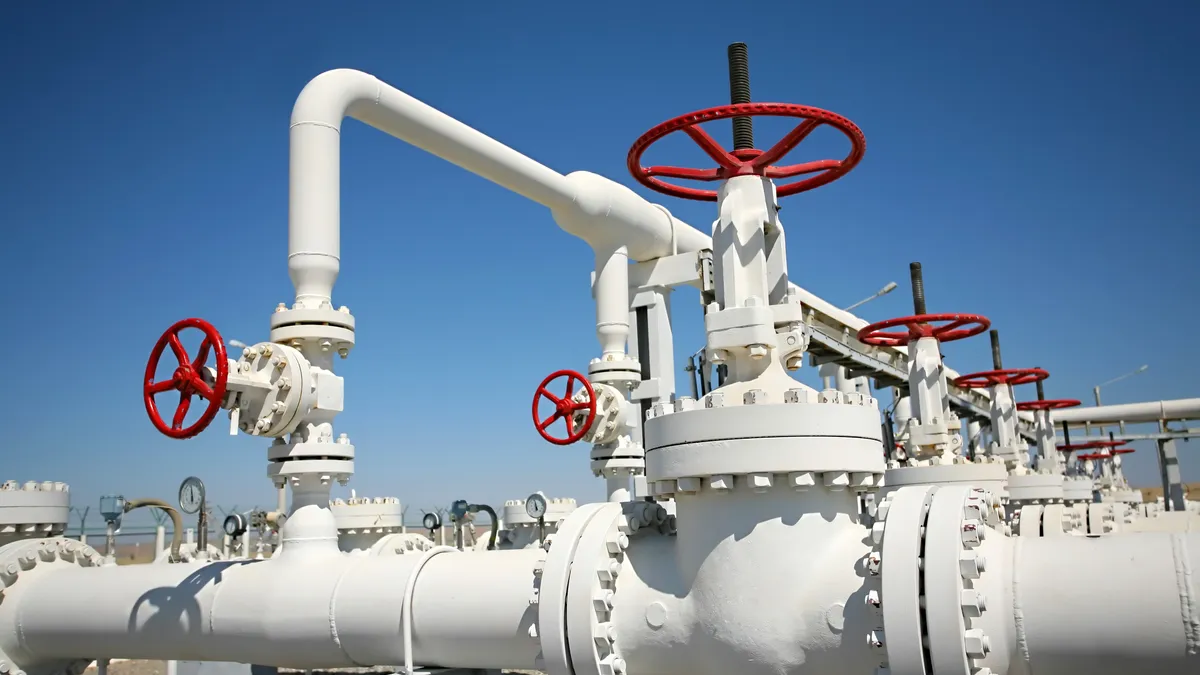 Vízbontás
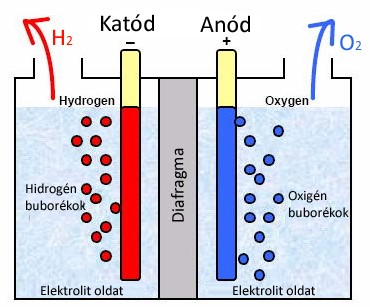 H2
Forrás: Sinóros-Szabó, 2024
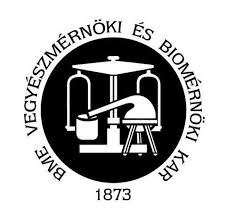 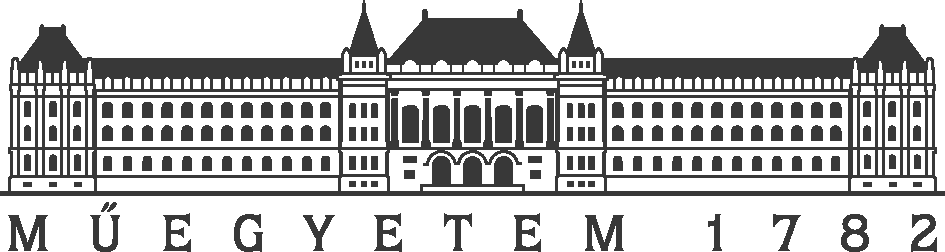 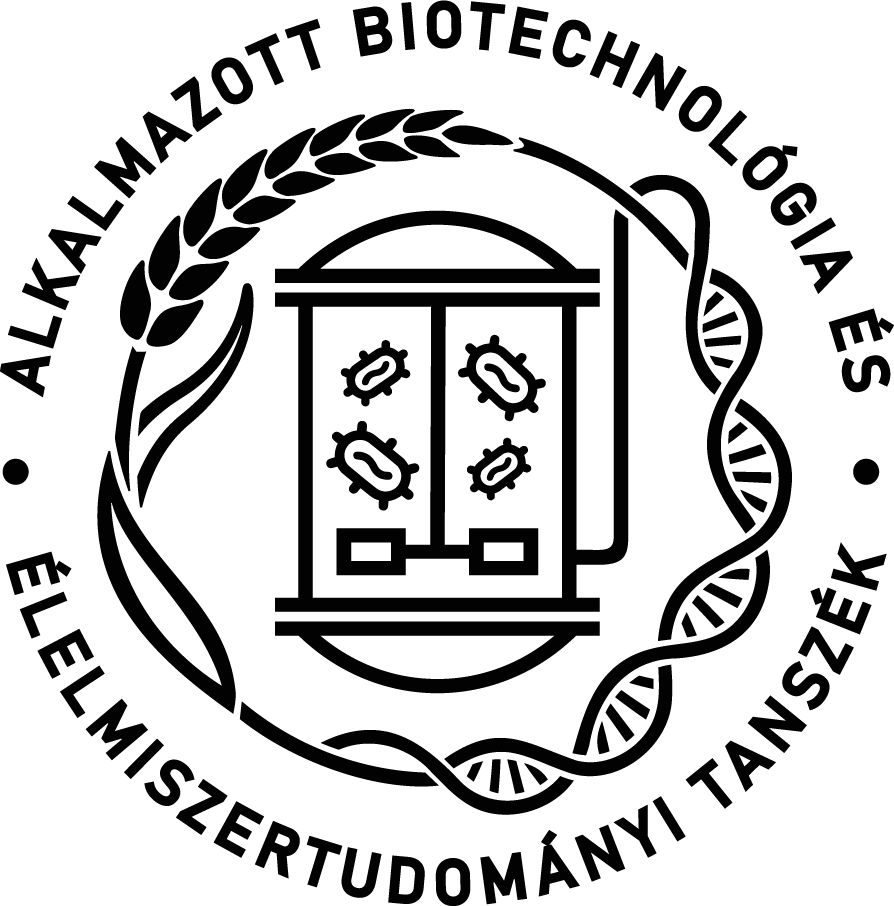 12/23
Két fontos kérdés:
Túlterm.
Hiány
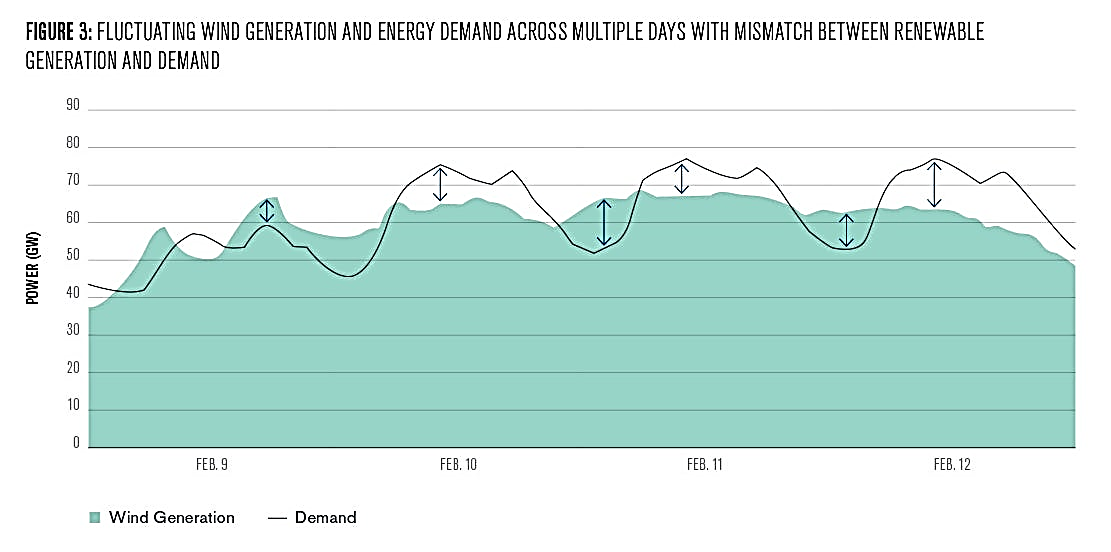 I. Miért éri meg rengeteg energiát ölni vízbontásba? 
    Megújuló energia termelés (nap, szél) ingadozó. 
    A túltermelésből lehet vizet bontani!
    A megtermelt biometánt alul termelésnél felhasználni.
    „Power to gas”
    „Biometán alapú pszeudo-akkumulátor”




II. Miért nem lehet a hidrogénnél megállni? 
    Rendkívül nehezen tárolható, fémeken is átdiffundál.
   

Konklúzió: 
- A biogáz jól tárolható alternatív megújuló energiaforrás.
- A feljavított, értéknövelt biogáz (biometán) nagyobb energiatartalmú és a hálózatra táplálható, így felhasználása is rugalmasabb.
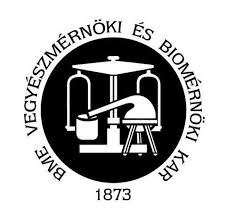 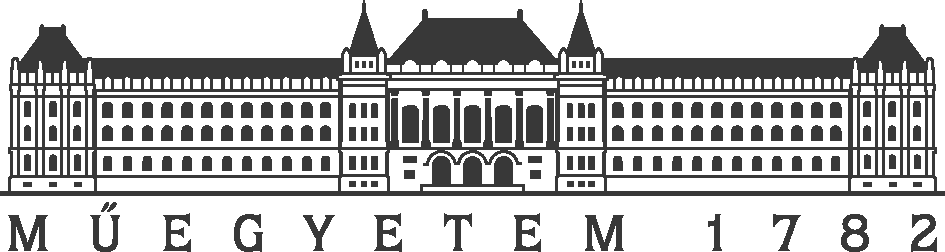 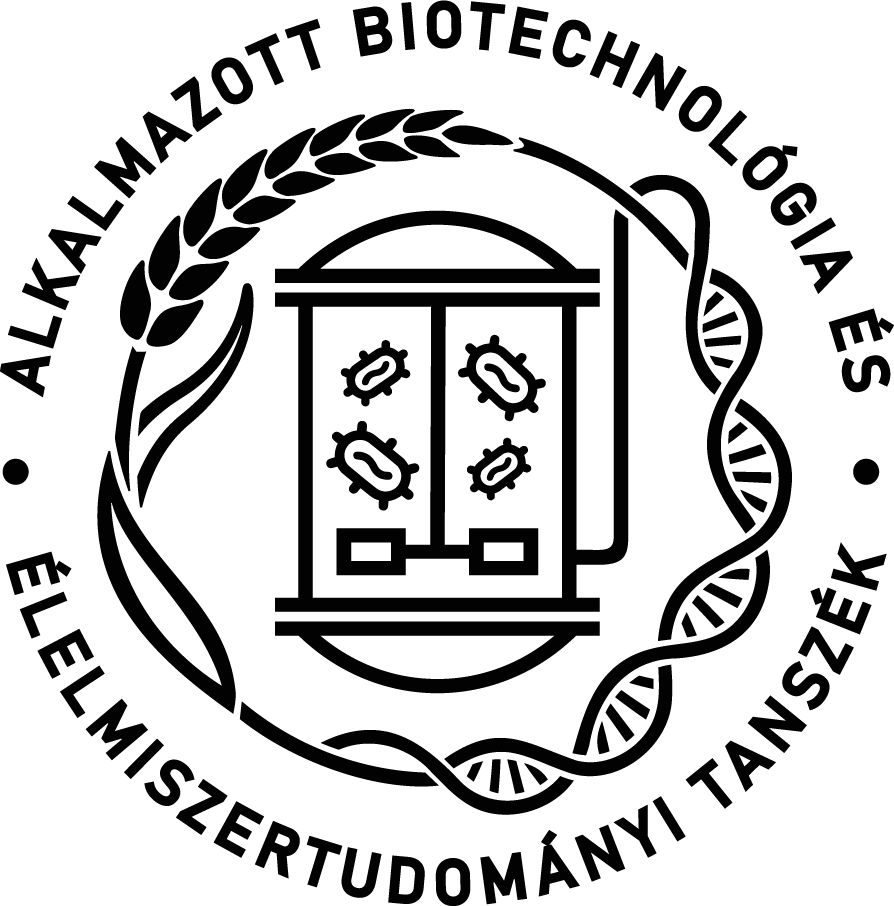 13/23
I. BIOGÁZ
II.  MIKROBIÁLIS ÜZEMANYAG CELLÁK
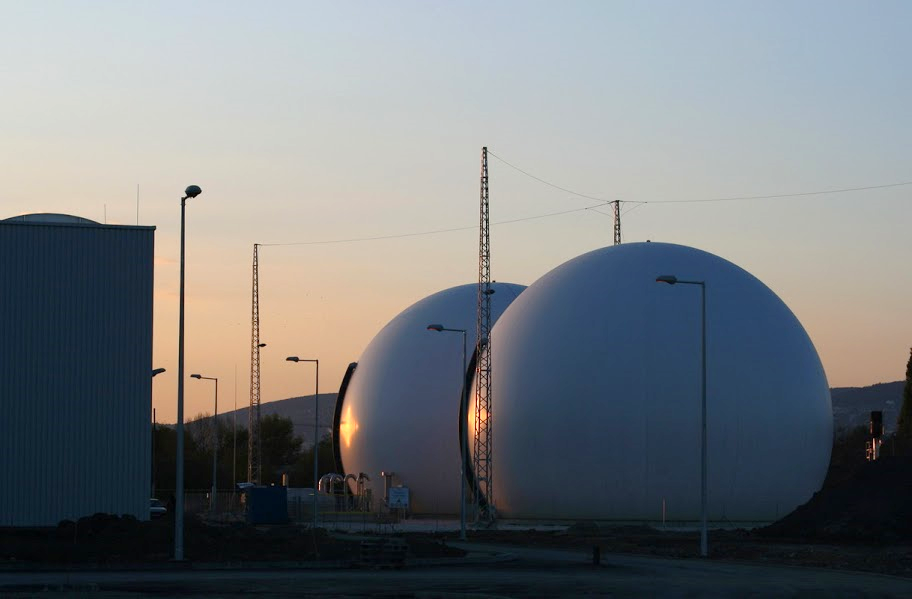 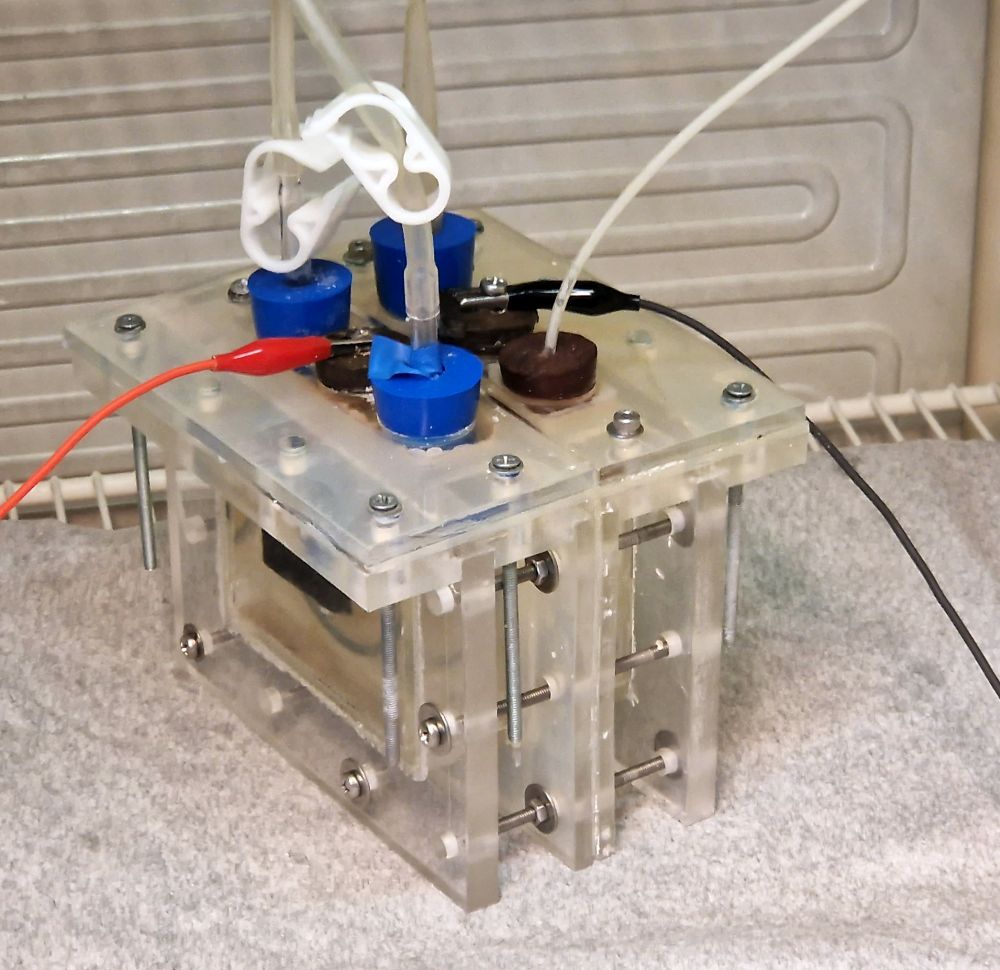 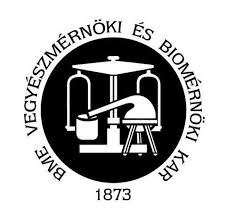 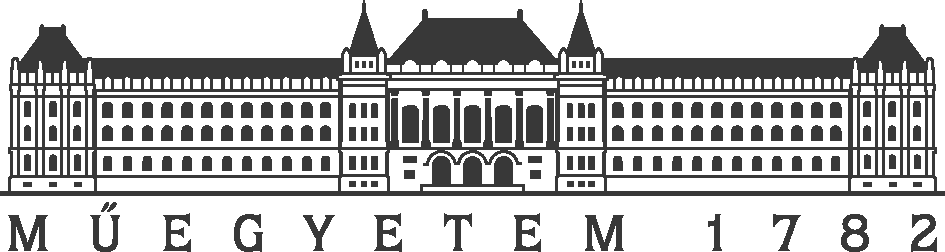 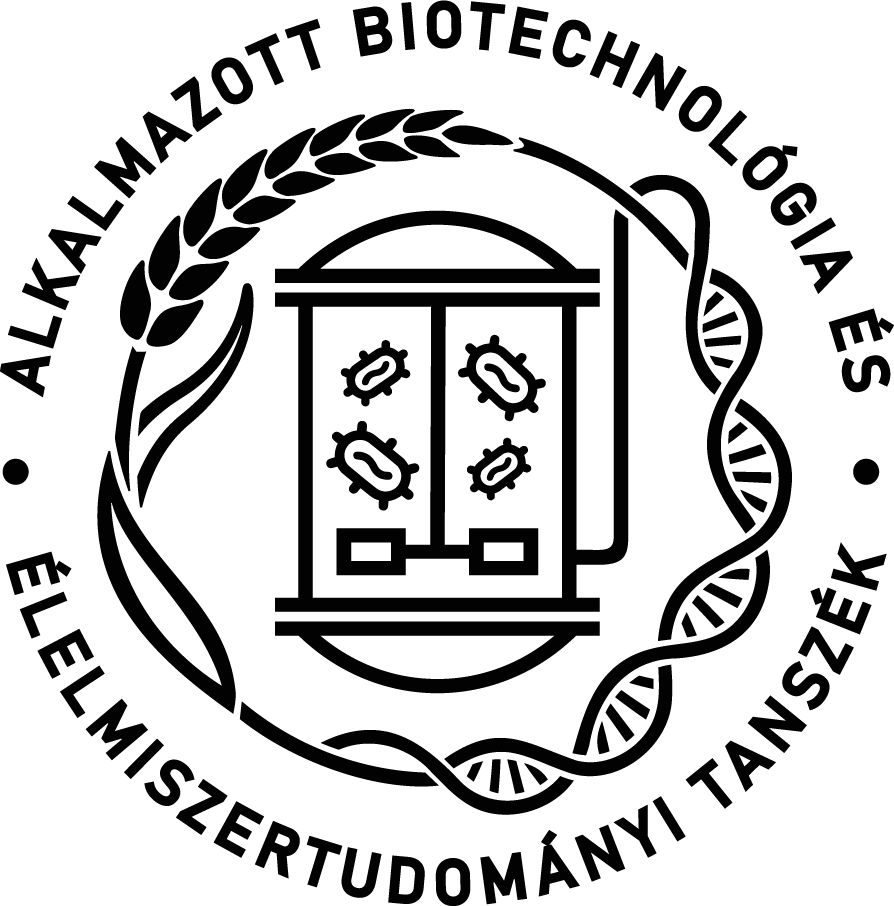 14/23
Mikrobiális üzemanyagcellák
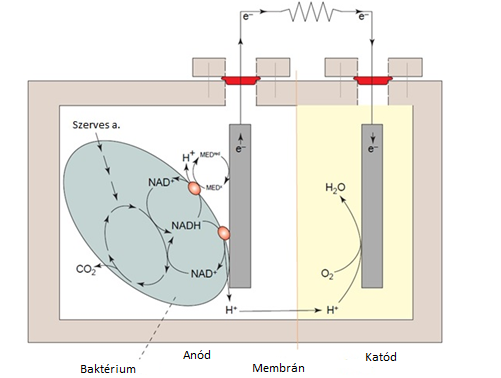 Anódtér – Oxigén mentes
Az ún. exoelektrogén mikrobák szerves anyagot oxidálnak, és az innen származó elektronokat az anód felületére transzportálják.
Katódtér – Aerob (oldott oxigén elérhető)
Az anódtértől membránnal van elválasztva. Katód felületén katalizátor – pl. platina.
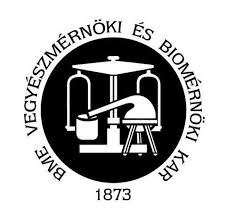 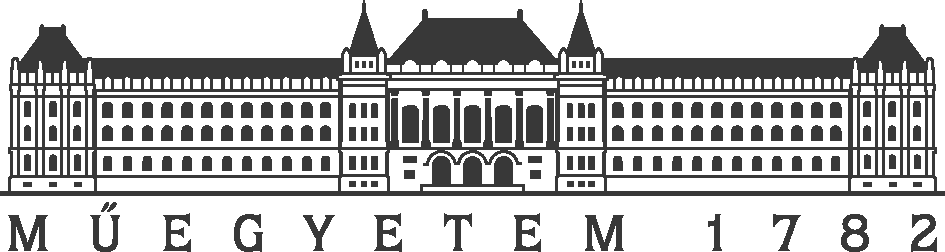 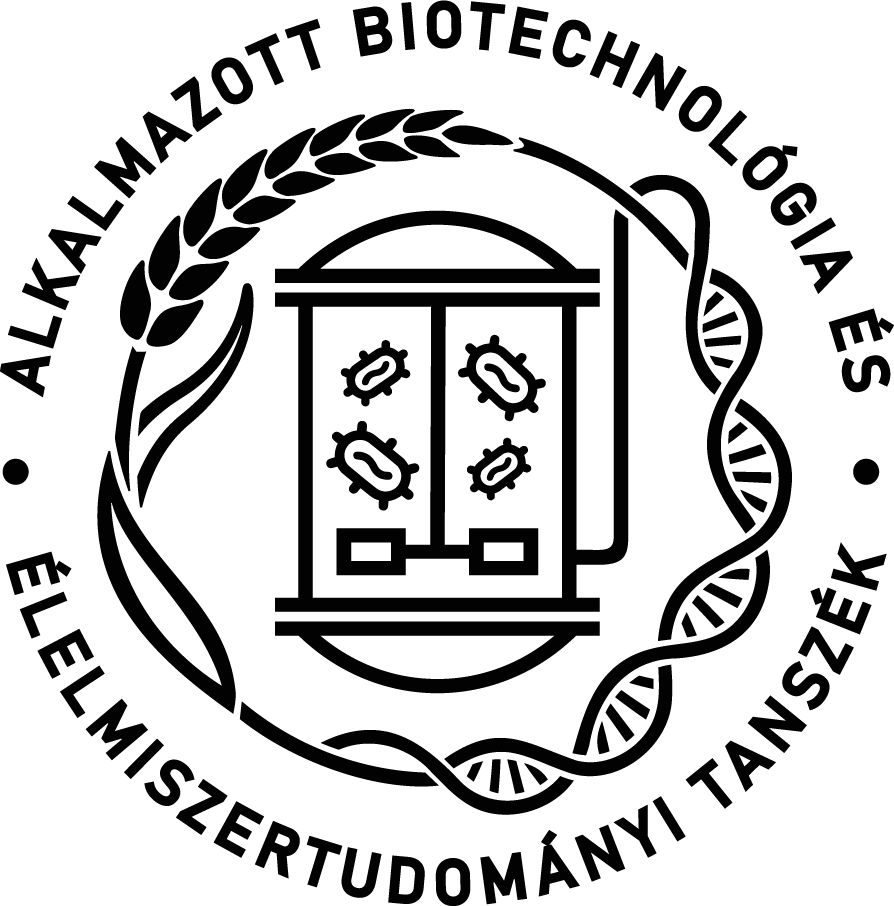 15/23
Exoelektrogén baktériumok
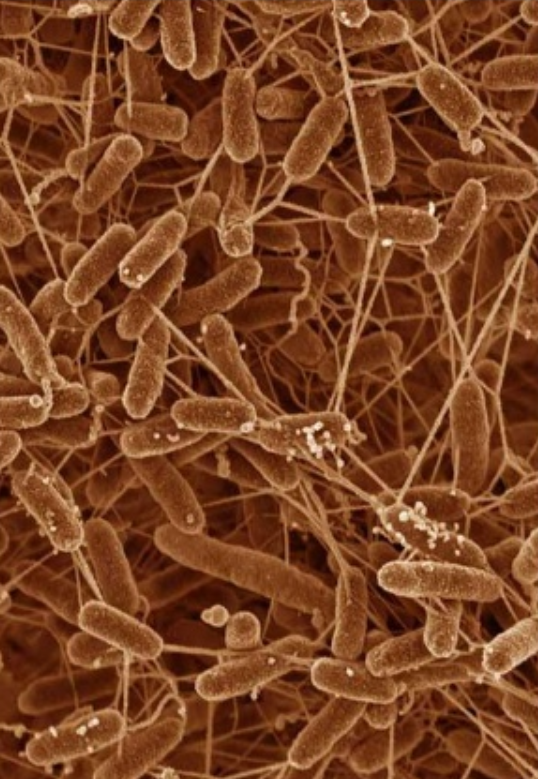 Pl. Shewanella, Geobacter

Természetes környezetükben képesek szilárd anyagot (fém-oxidokat) „lélegezni” (redukálni)

Elektromos vezető nyúlványok/pilusok
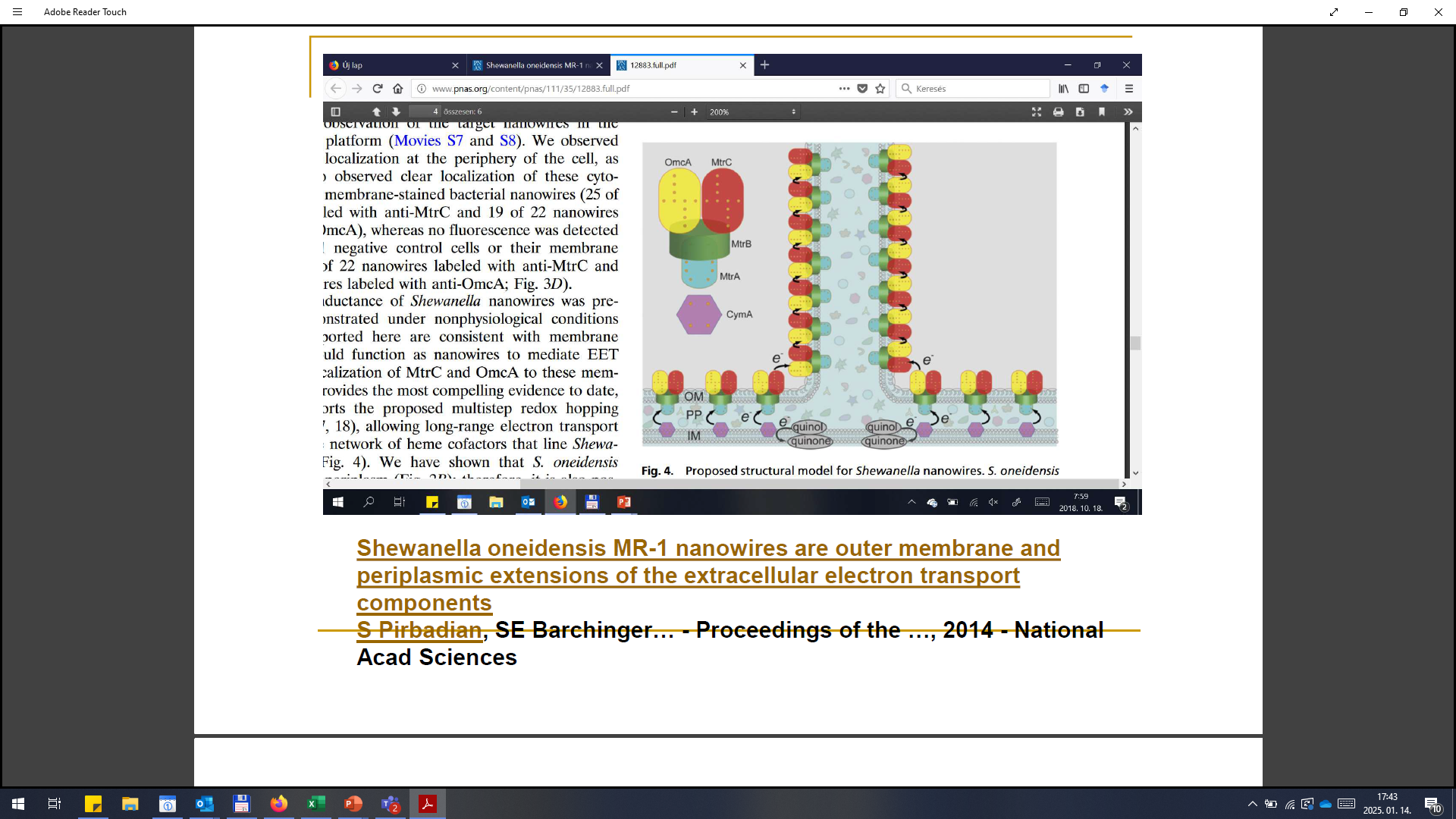 Forrás: Bencheikh, Aren 2006
Forrás: Pirbadian et al, 2014
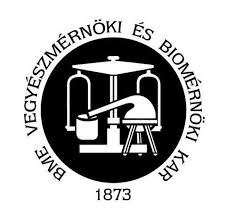 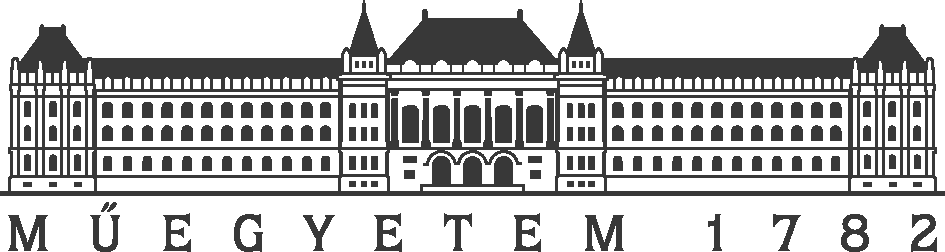 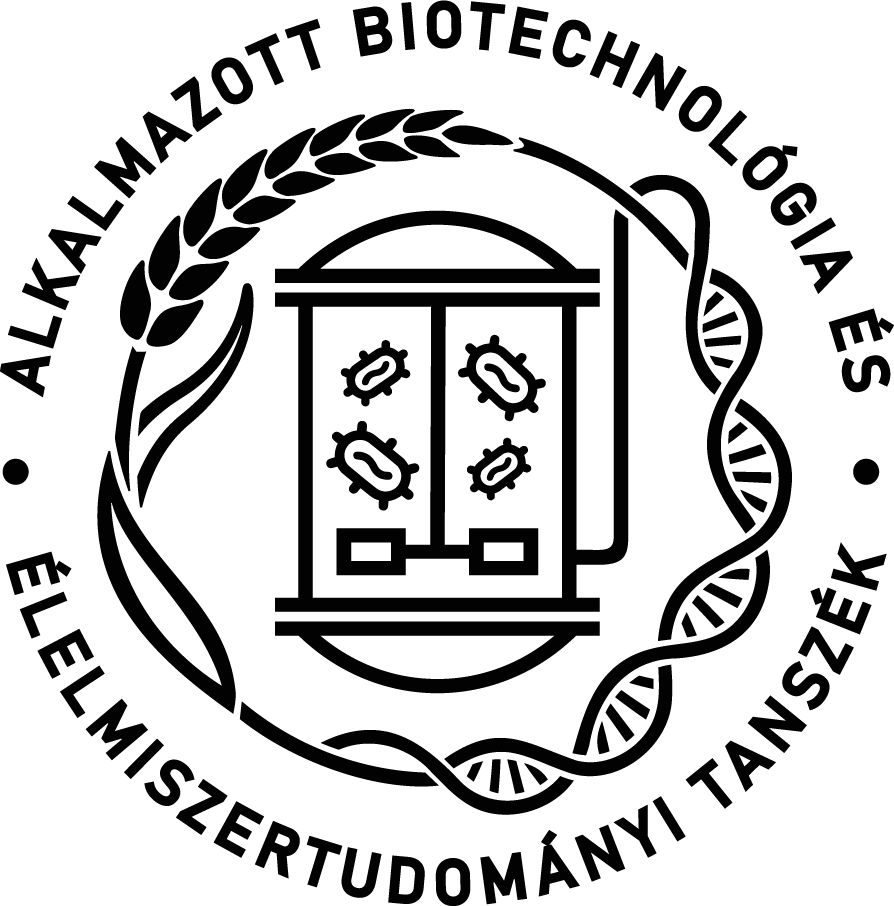 16/23
Mikrobiális üzemanyagcellák
Két elektródterű cella                            Légkatódos cellák
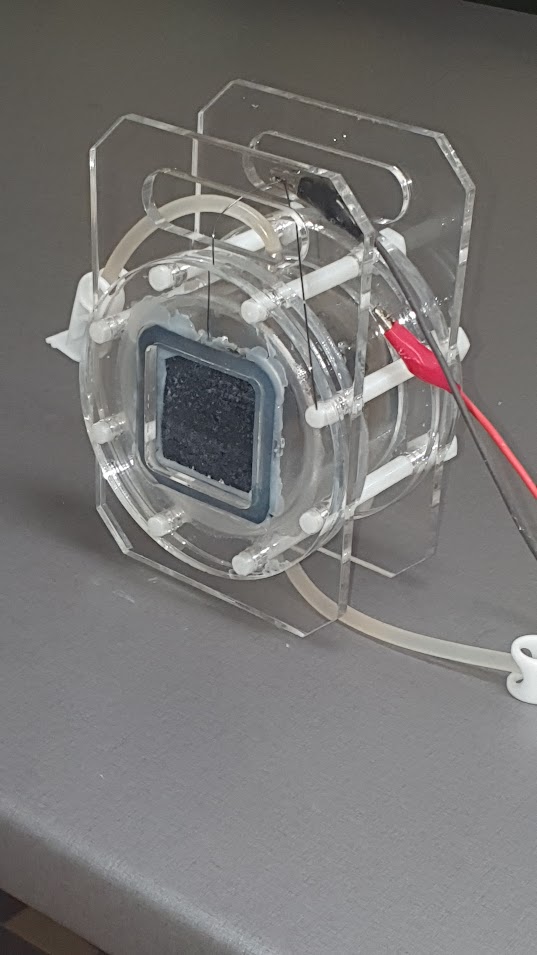 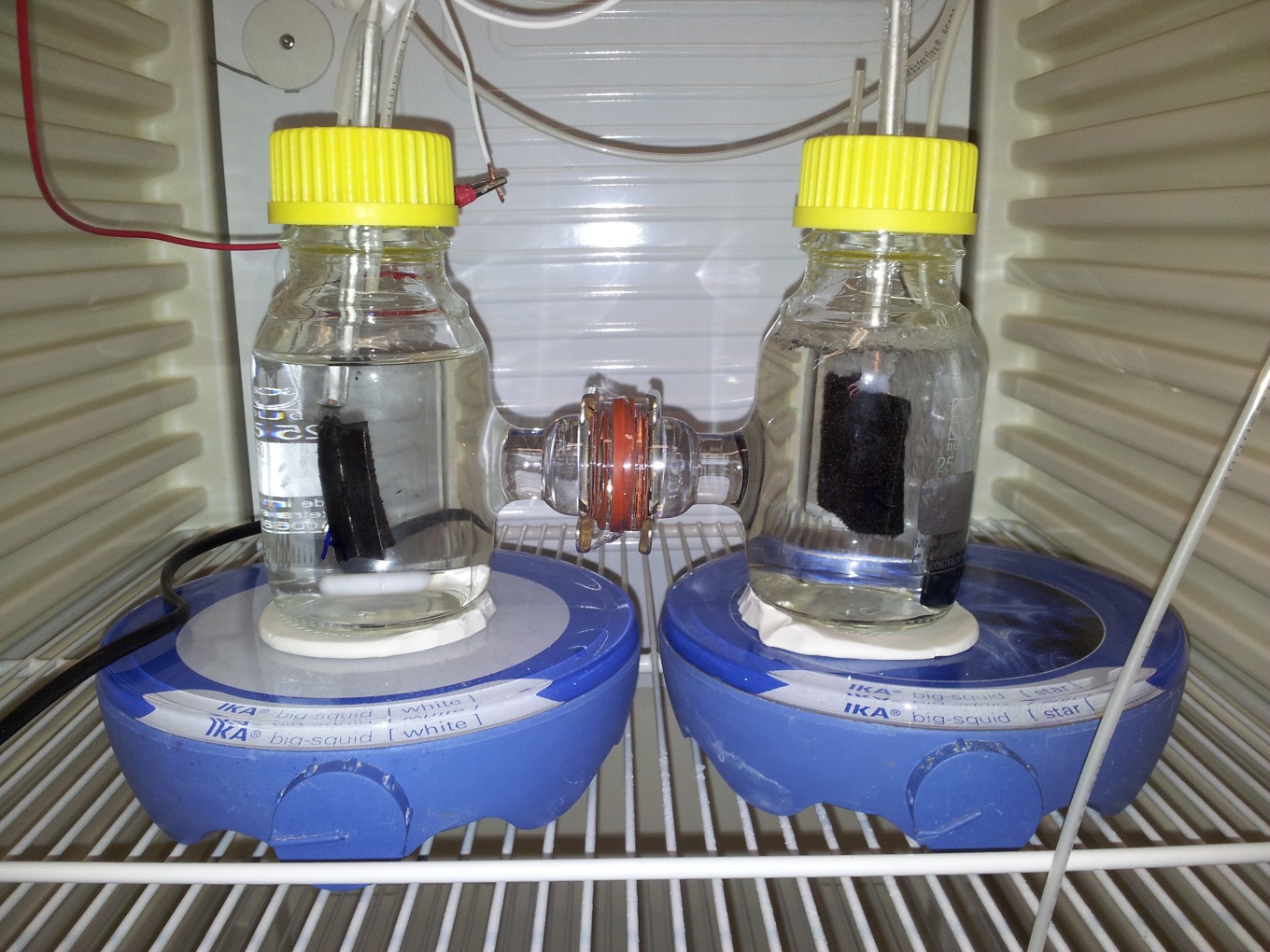 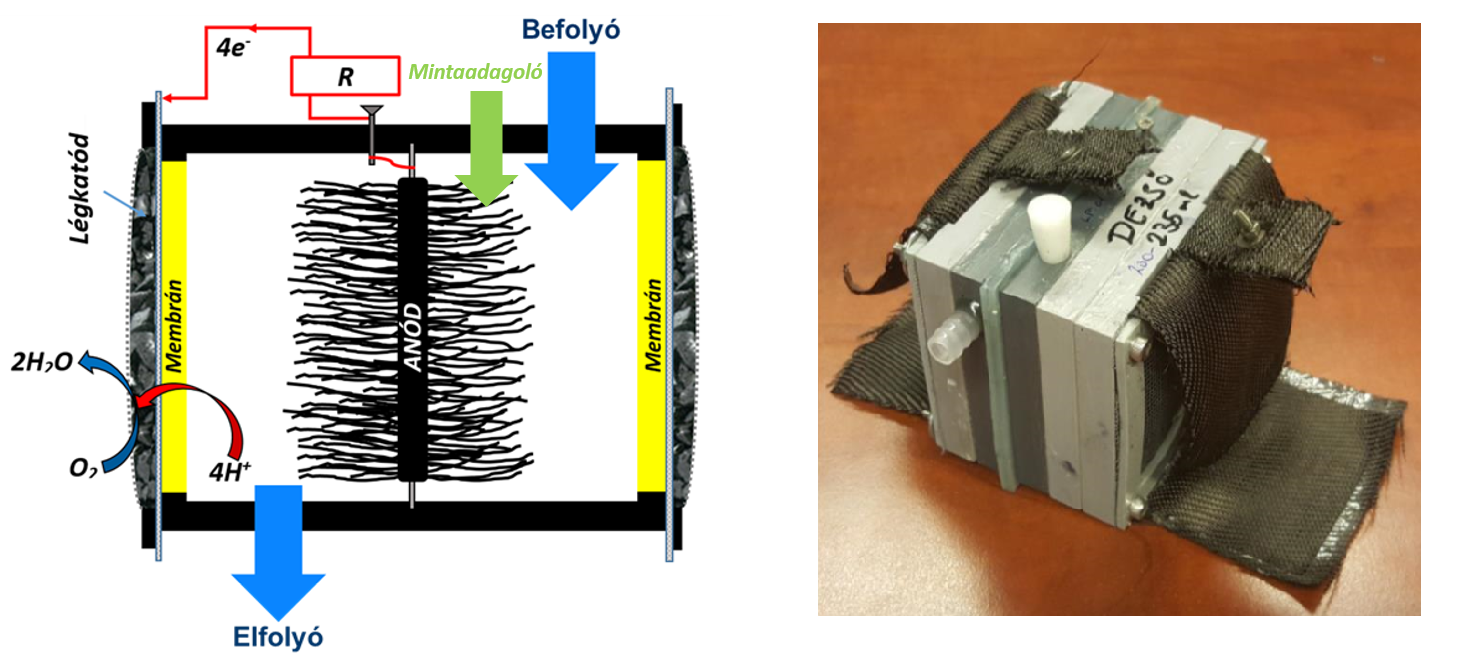 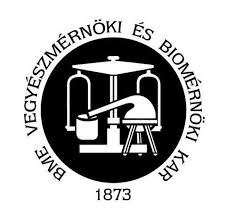 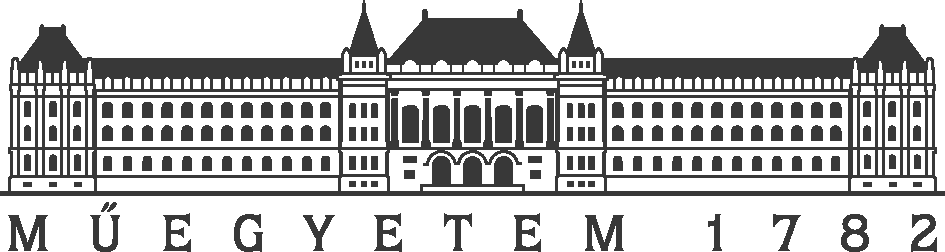 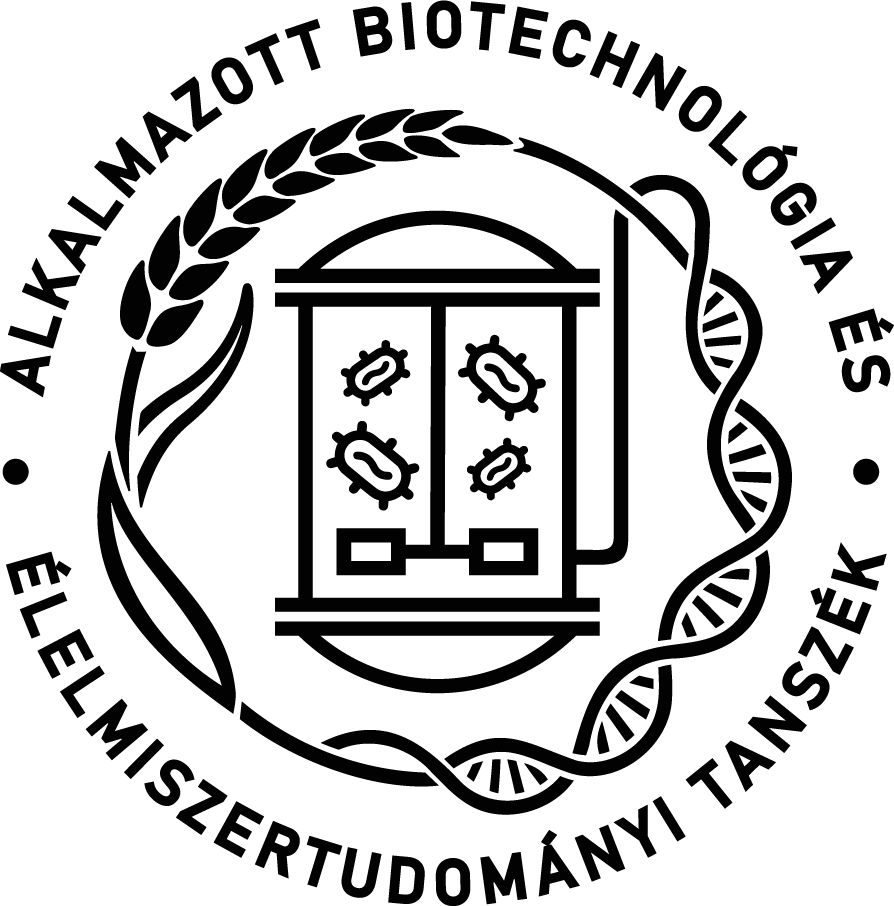 17/23
Alkalmazás I
Kis teljesítményigényű fogyasztók elektromos ellátása

Alacsony feszültség értékek (0,3-0,8 V)
Kis teljesítmény (< 1000 W/m3)
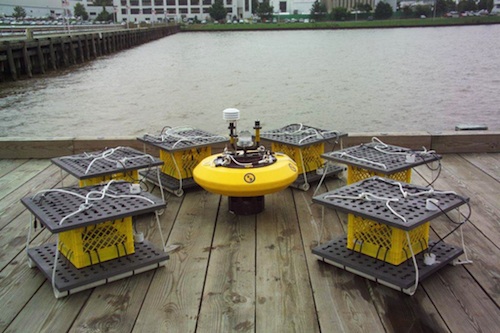 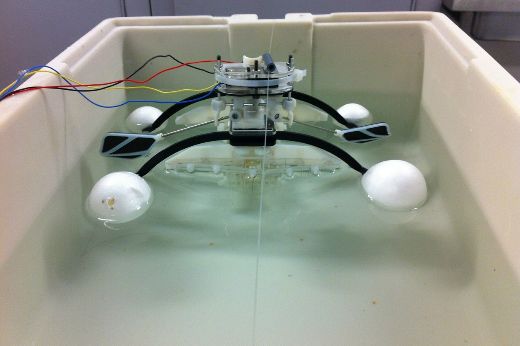 Forrás: Tender et al. 2008
Forrás: Bristol University
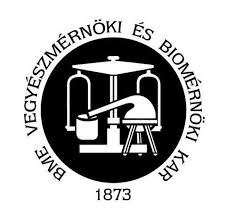 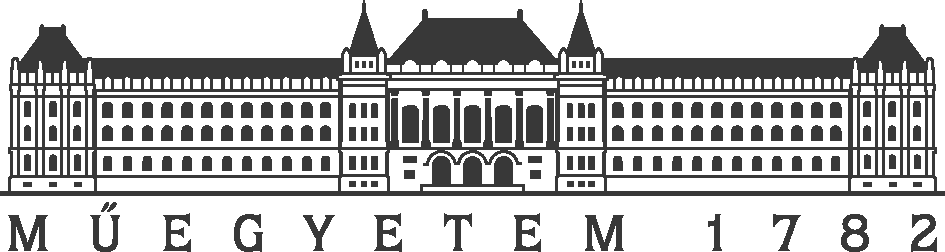 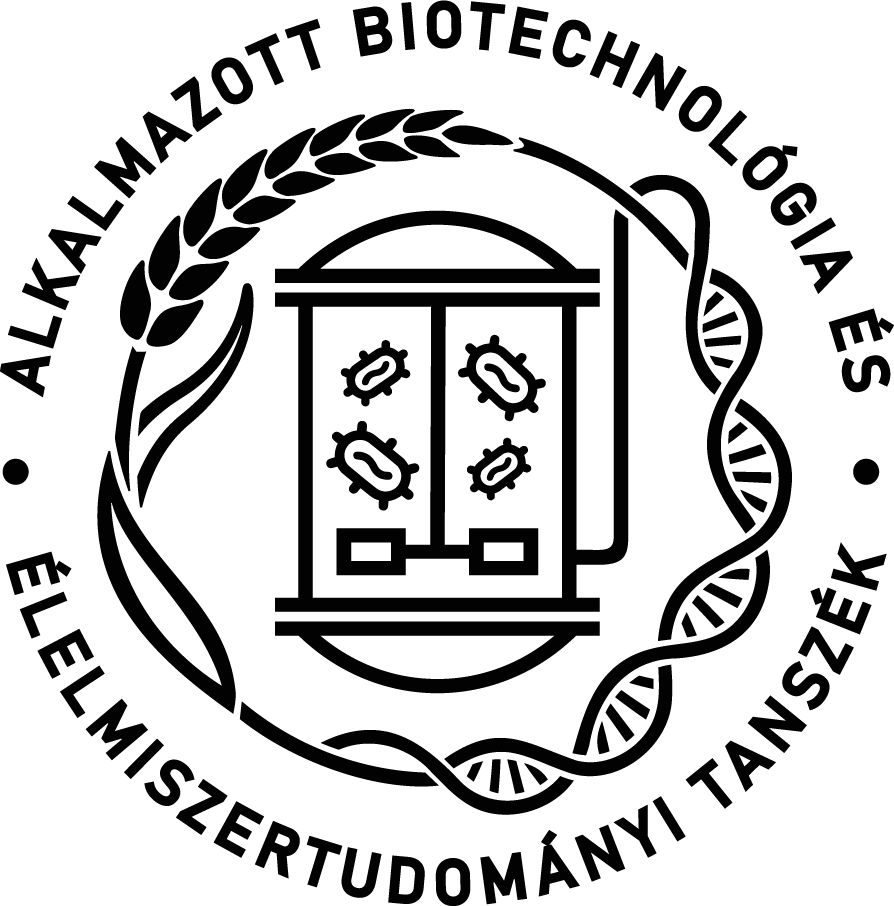 18/23
Alkalmazás II
Költséghatékony szennyvíztisztítás/hulladékkezelés

Hatékony szervesanyag elimináció (90%) + energia nyereség
Kis térfogatáram, nagy szervesanyag tartalmú szennyvíz
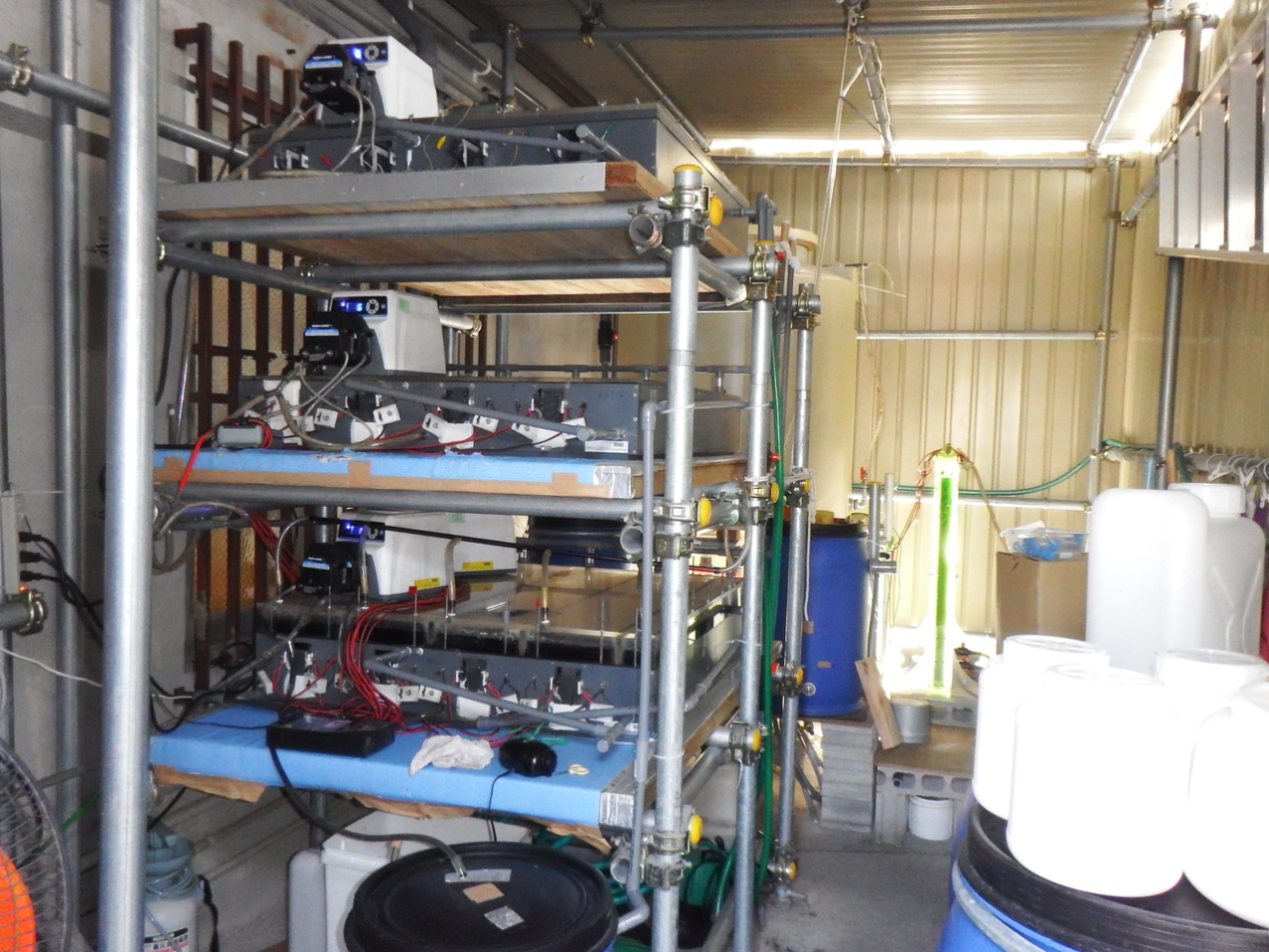 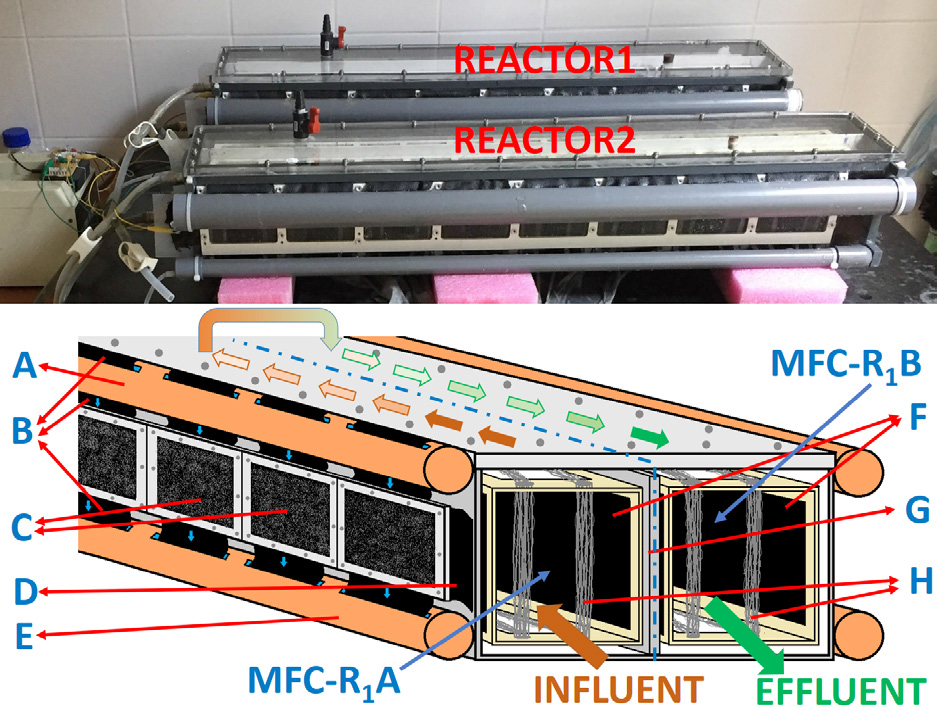 Forrás: Tender et al. 2008
Forrás: Bristol University
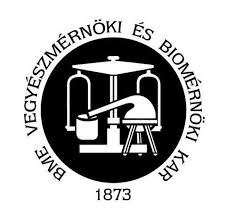 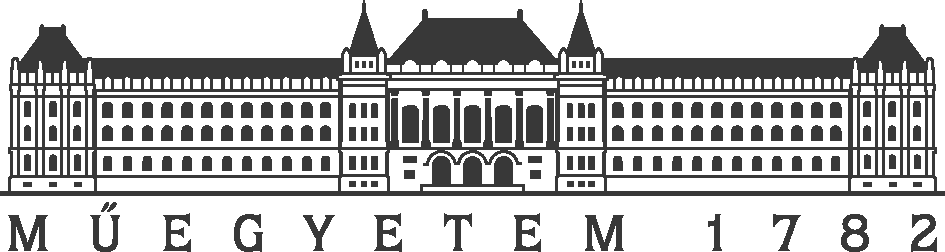 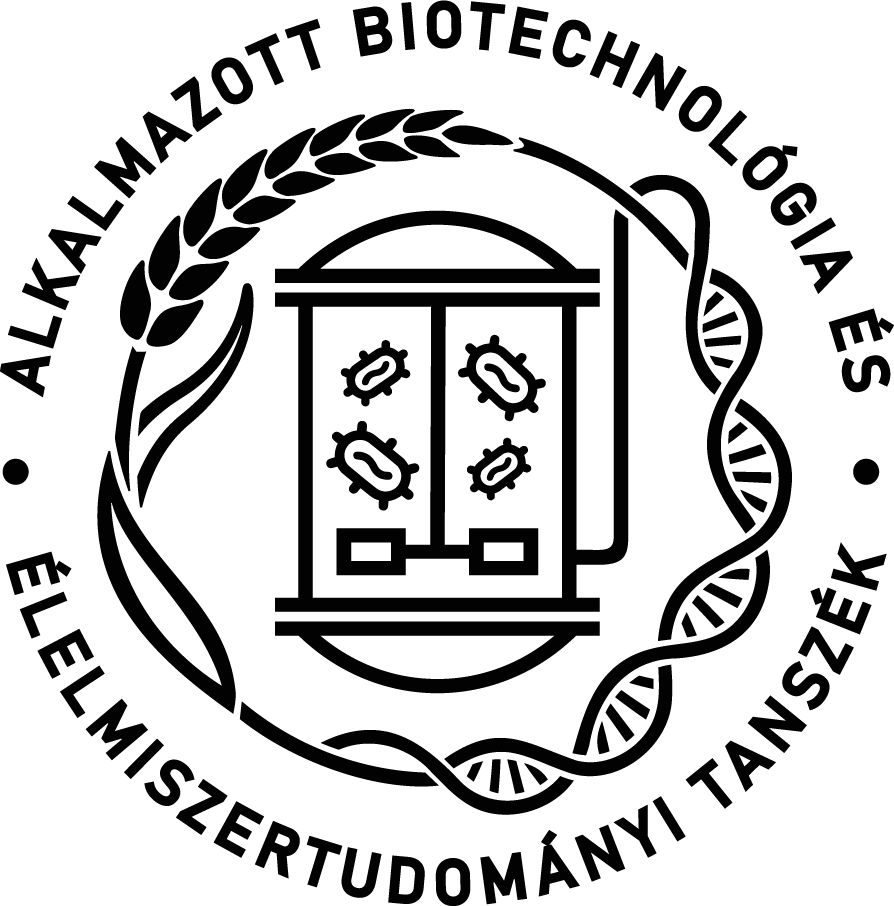 19/23
Alkalmazás III
Bioszenzorok

Kapcsolat a cella elektromos paraméterei és az anódtérben található oldat minősége között: pl. feszültség vs. biológiailag lebontható szervesanyag tartalom
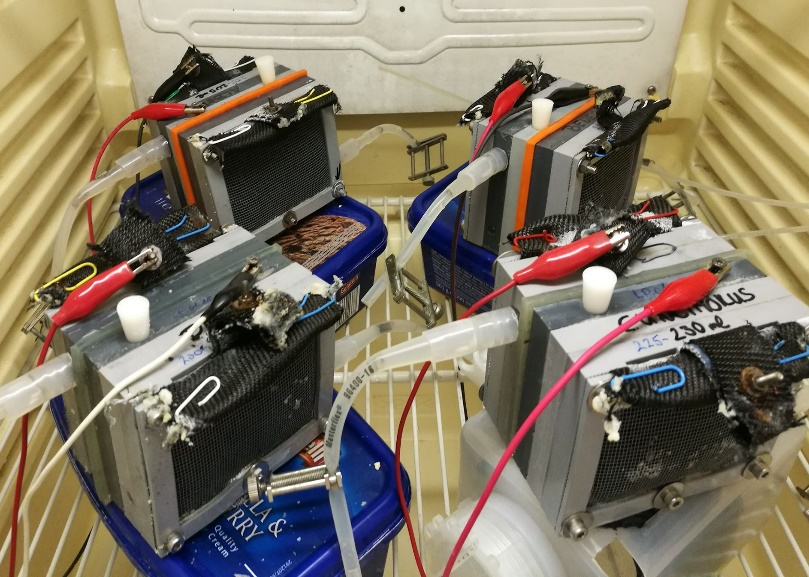 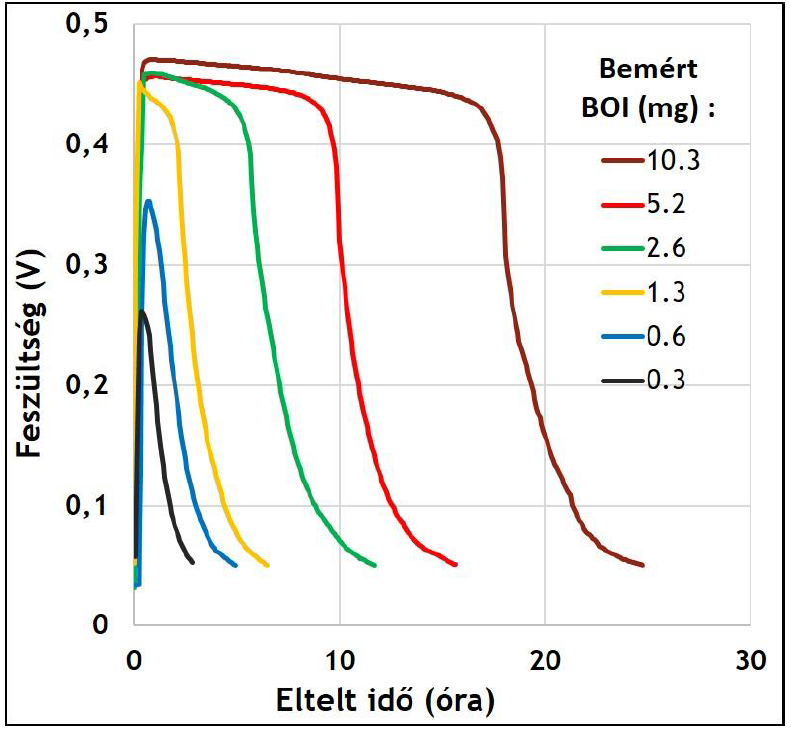 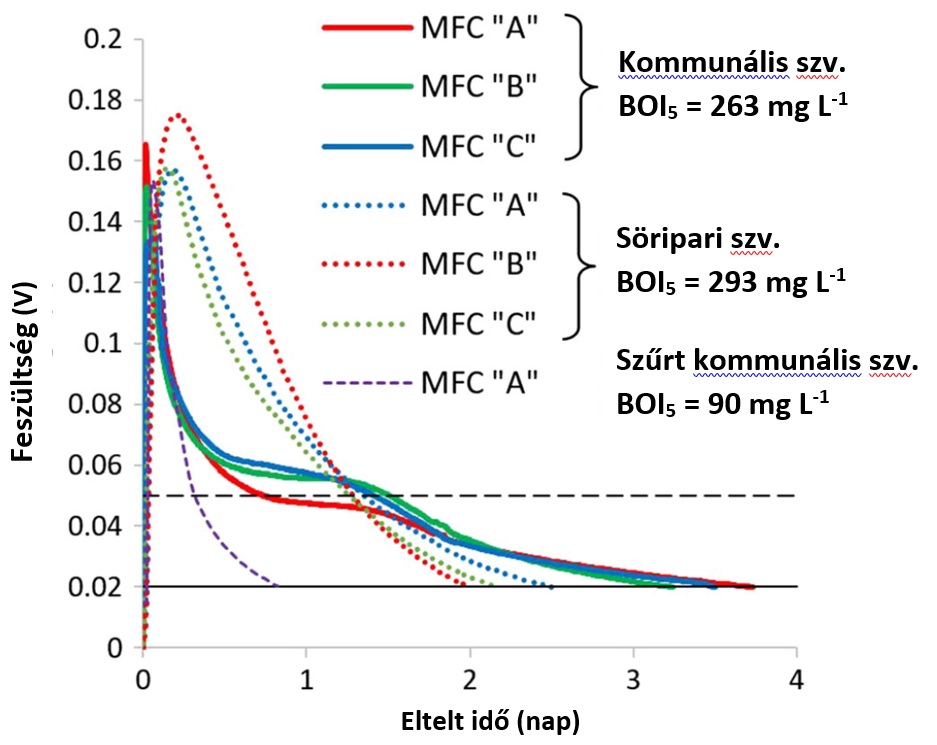 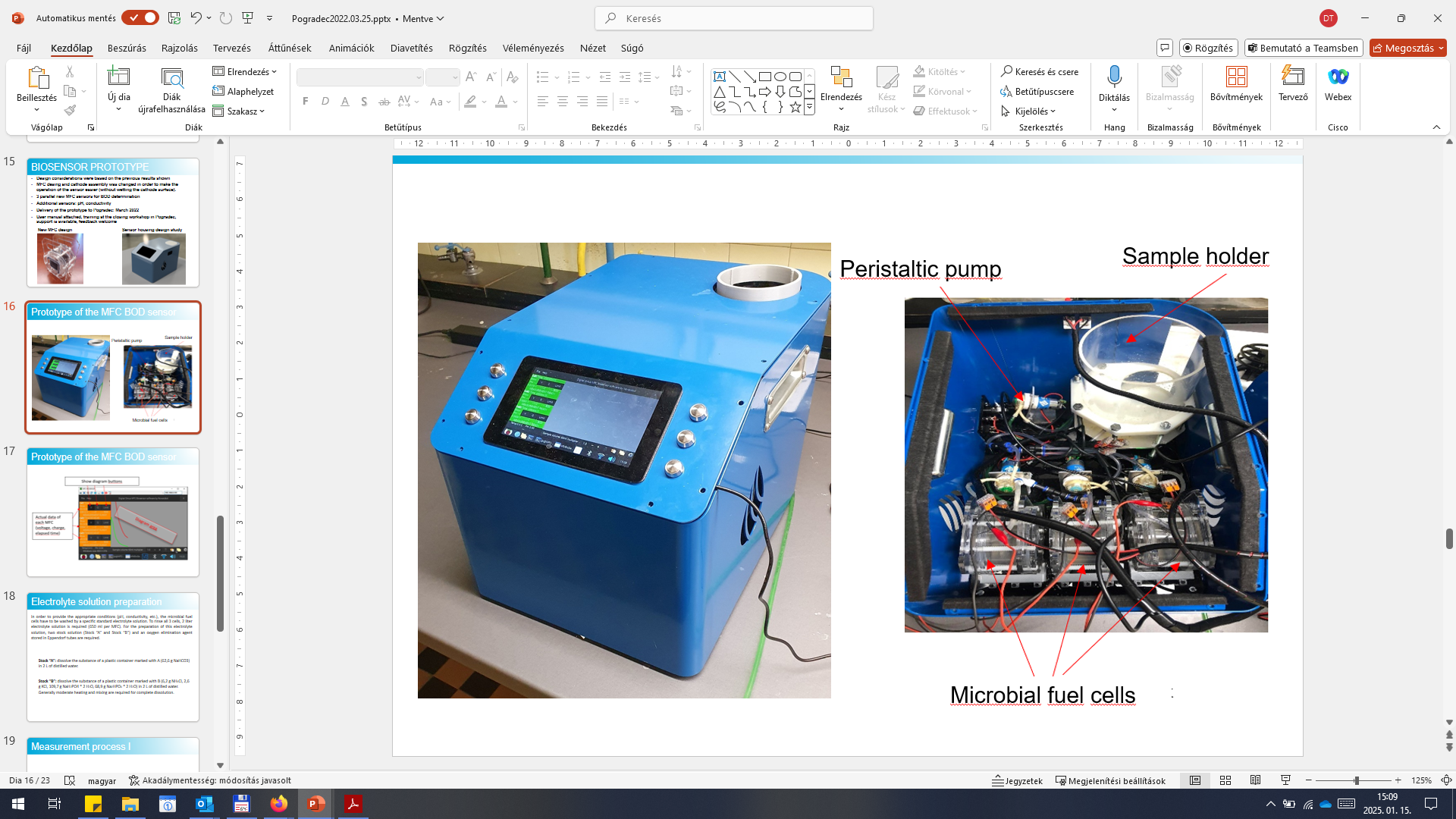 Forrás: Tender et al. 2008
Forrás: Bristol University
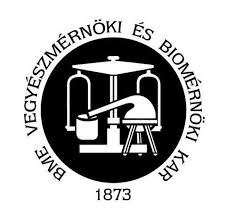 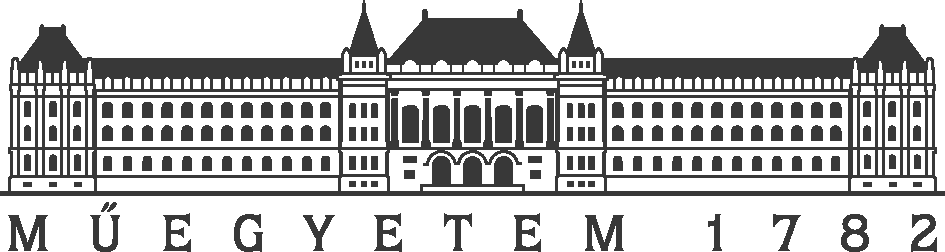 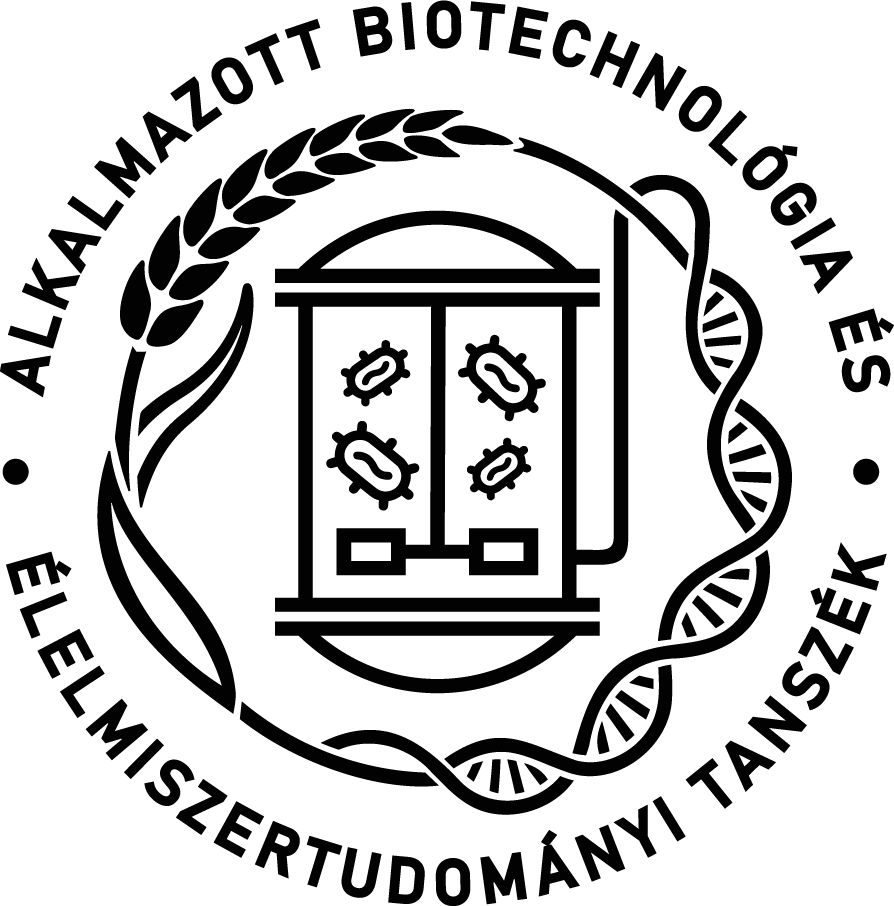 20/23
Mikrobiális üzemanyagcellák … és a valóság
Méretnövelés nehézkes és a nagykereskedelmi forgalomba kerülés gátja a szerkezeti anyagok és katalizátorok magas ára.

Fontos fejlesztési irány a nemesfém mentes, olcsó katalizátorok kidolgozása.

Biomassza származékból előállított szén-aerogél, mint katód katalizátor:
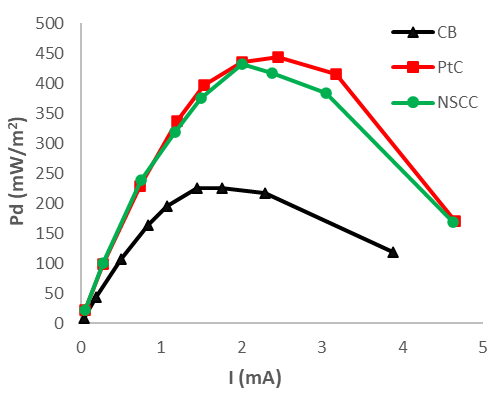 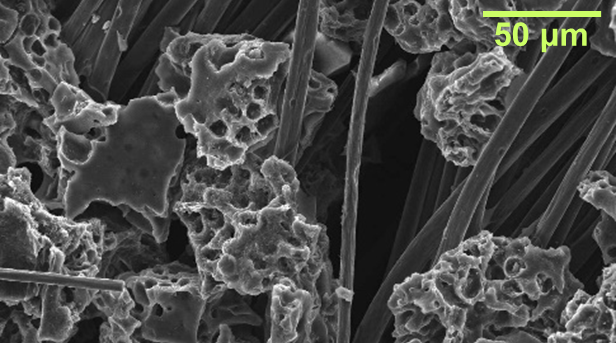 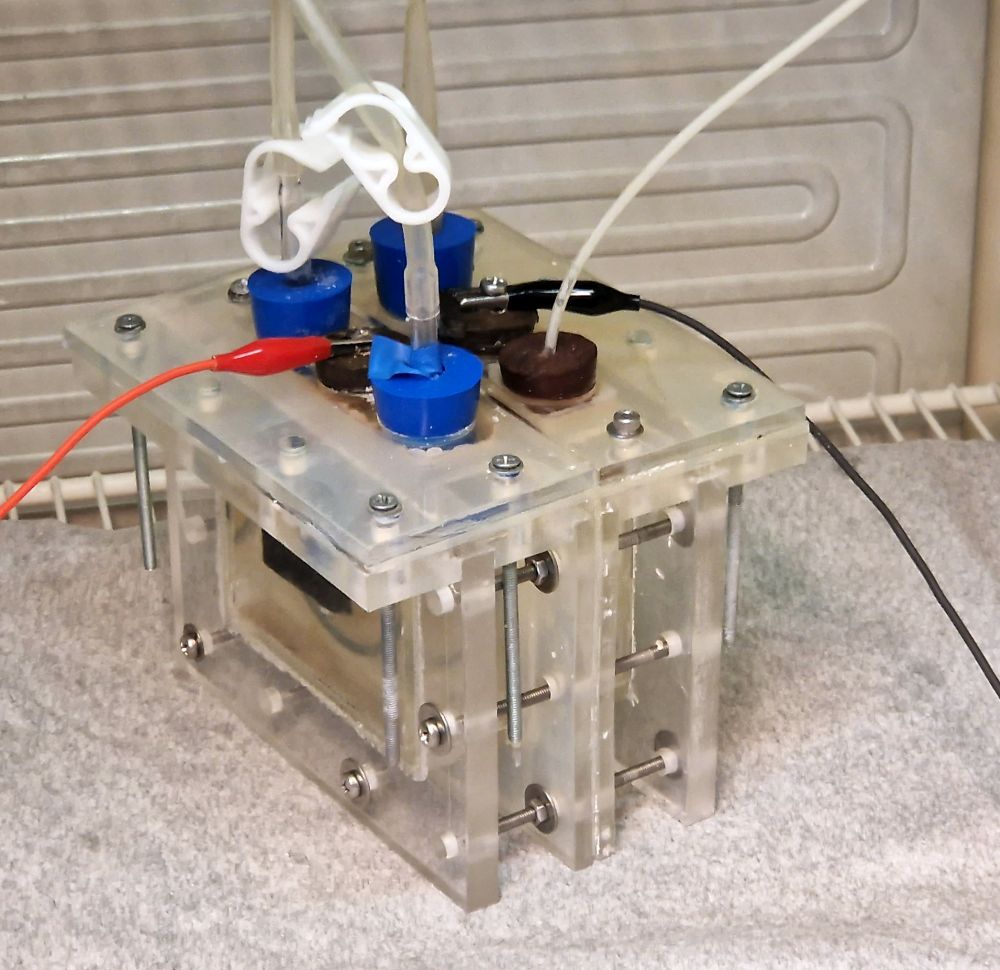 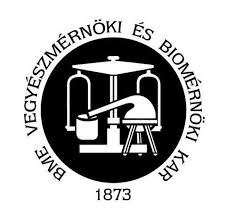 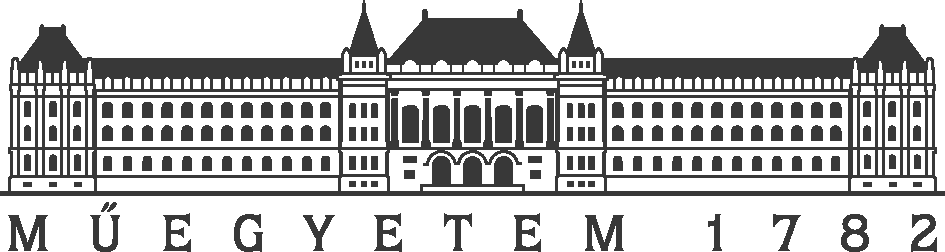 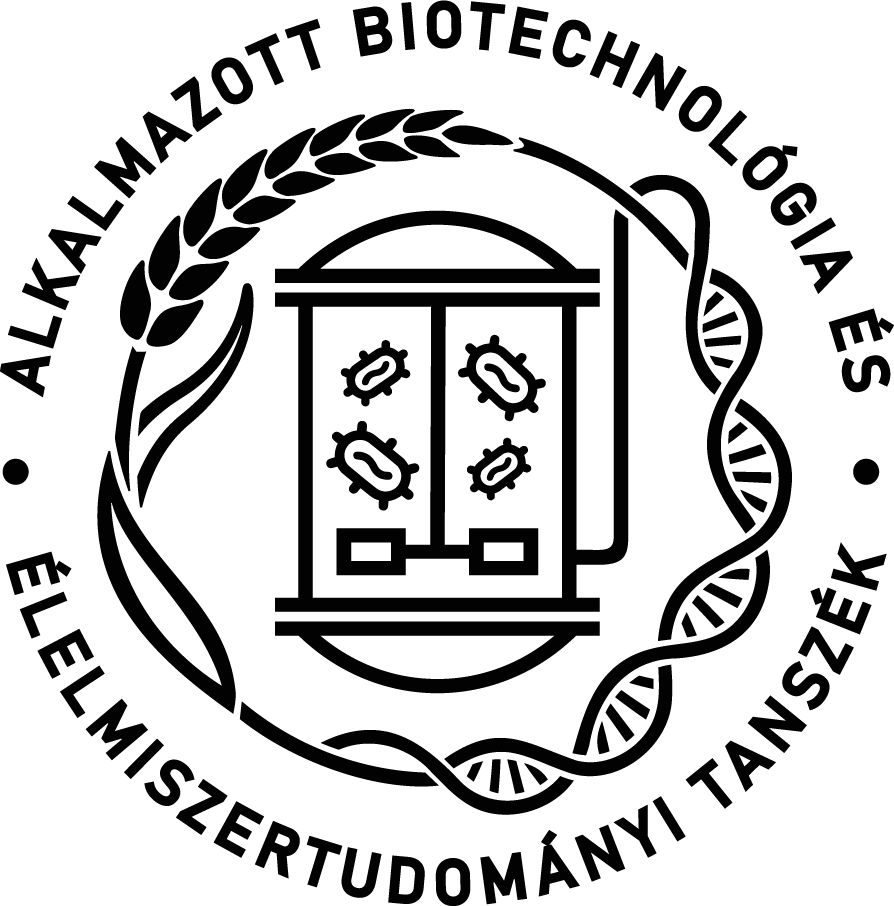 21/23
Mikrobiális üzemanyagcellák - konklúzió
A mikrobiális üzemanyagcellák potenciálisan alkalmazhatók a megújuló elektromos energia termelésben, szennyezés eliminációban és bioszenzorként.
Az igazi piaci siker még várat magára.
Alap és alkalmazott kutatással kell elősegíteni a piaci sikert!
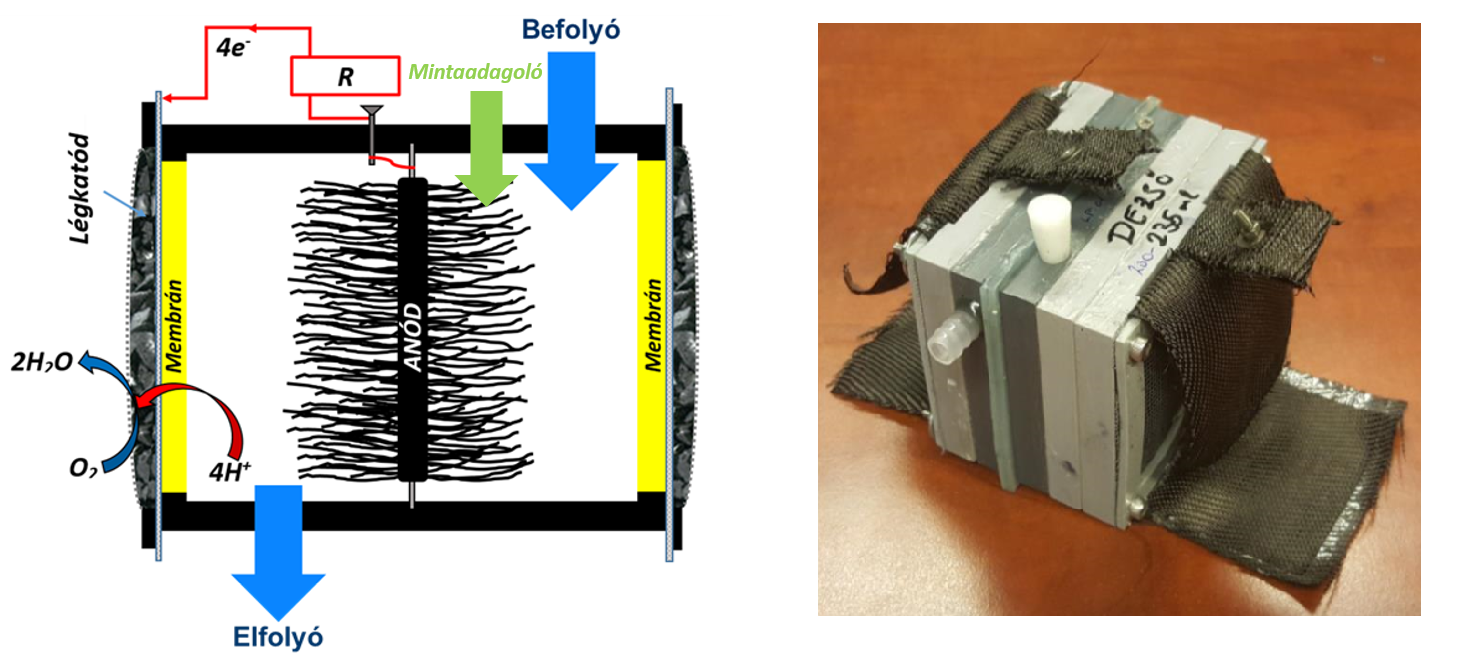 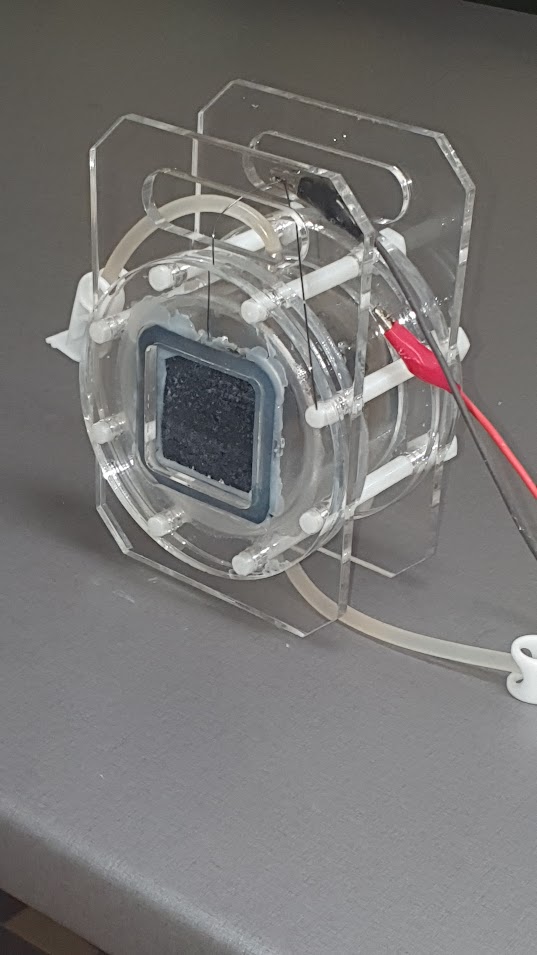 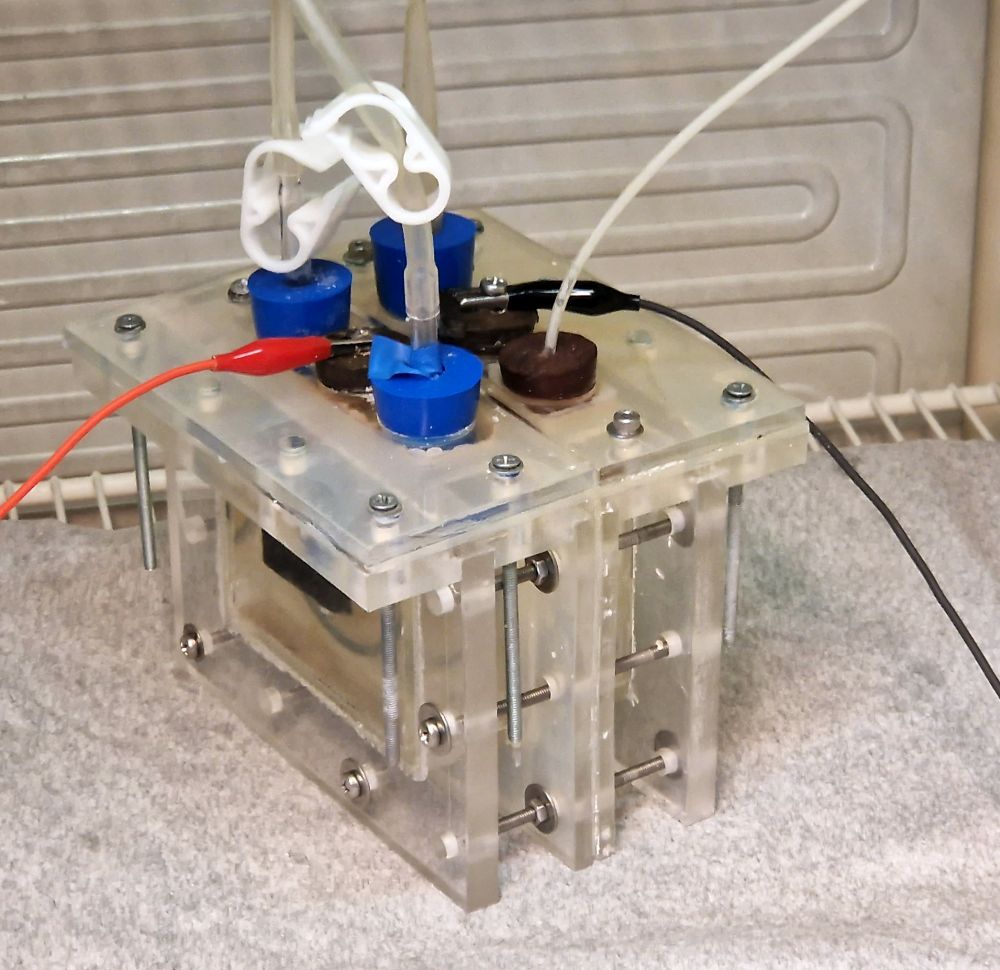 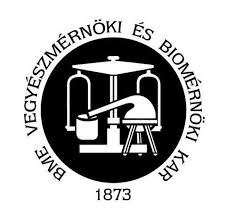 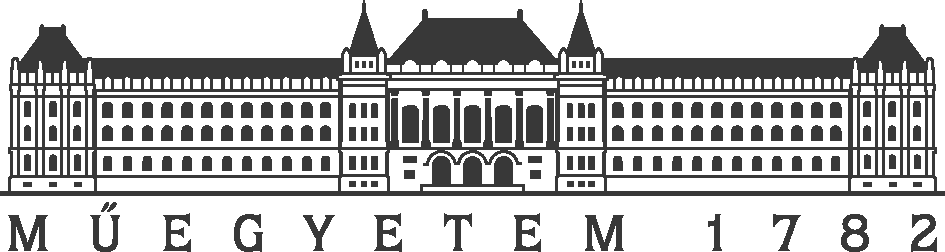 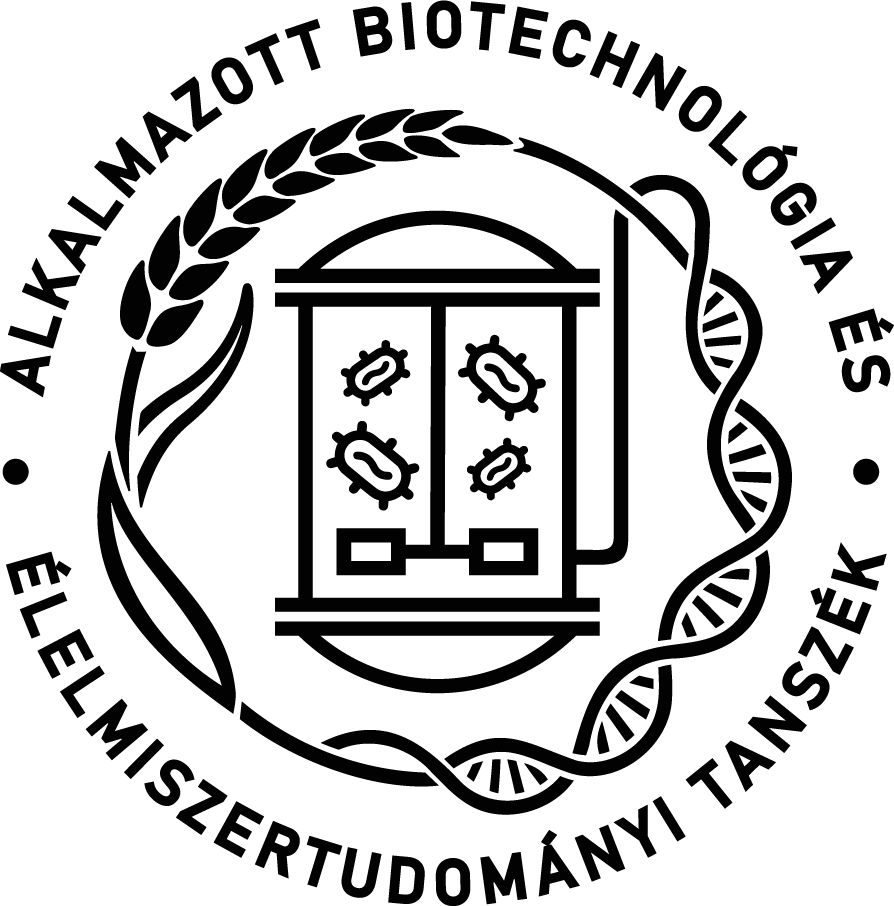 22/23
Köszönöm a figyelmet!
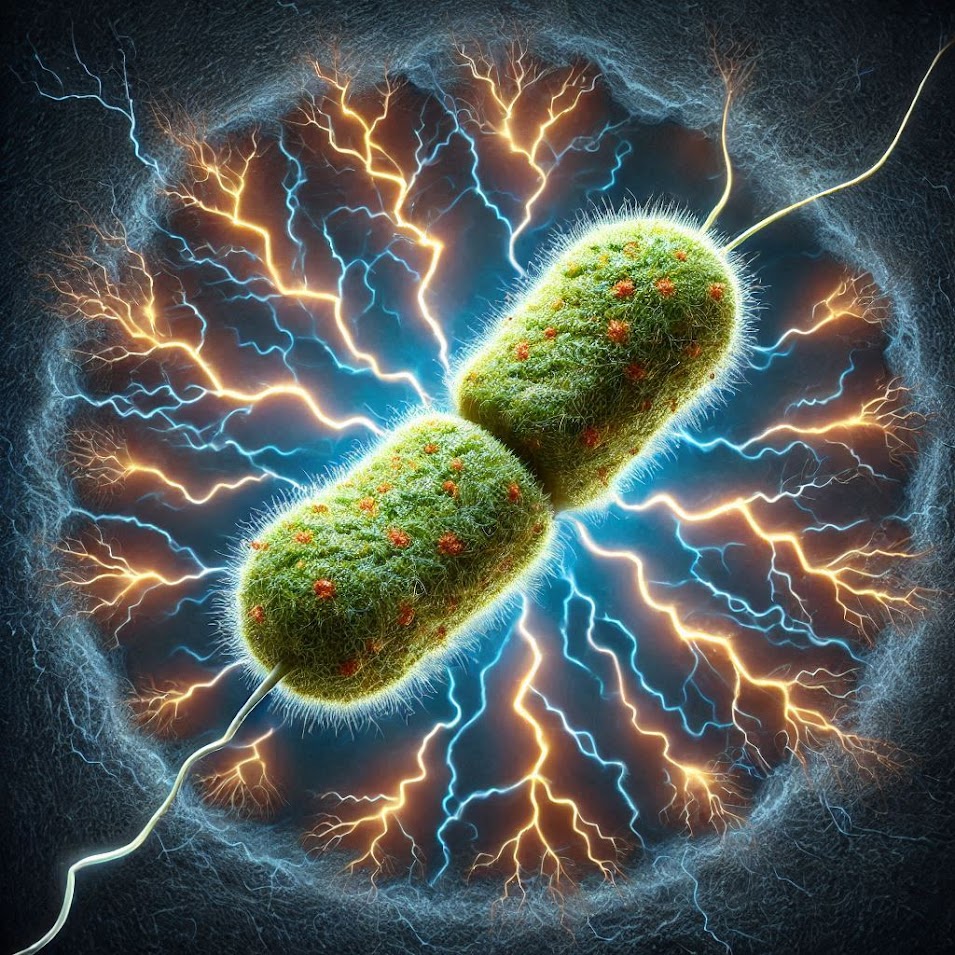 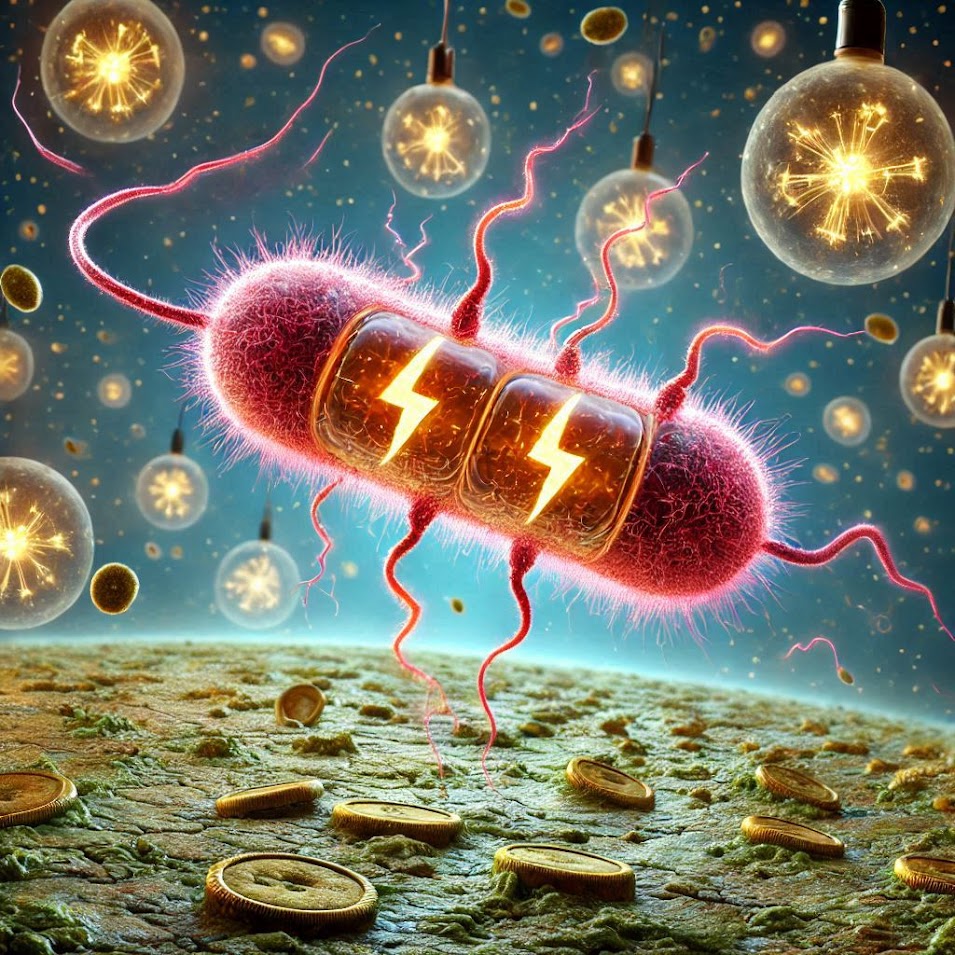 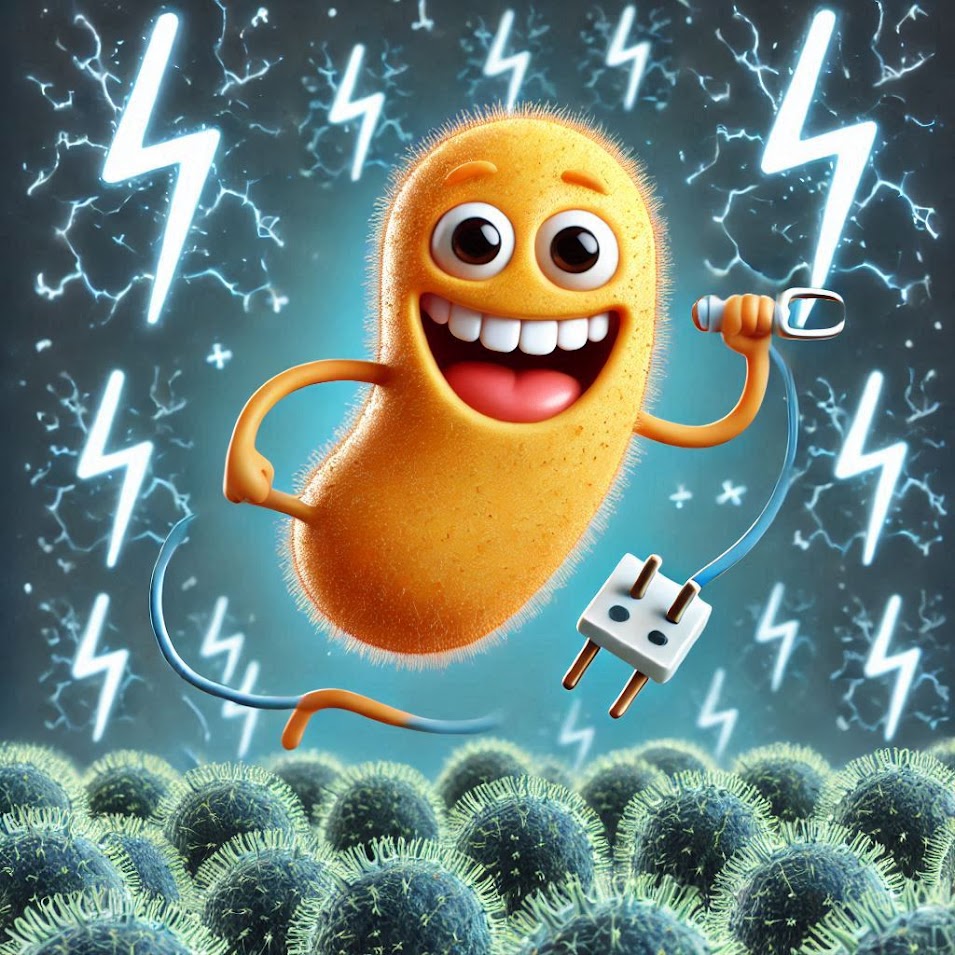 A bemutatott témákban együttműködő kutatási partnerek:

Dr. Lóránt Bálint – BME VBK ABÉT

Power to Gas – Dr. Imre Attila, BME Gépészmérnöki Kar

Mikrobiális üzemanyagcellák
   Szennyezés elimináció, bioszenzorok – Dr. Igor Goryanin, Okinawa Institute of Science and Technology
   Alternatív katód katalizátorok – Dr. László Krisztina, BME VBK FKAT
   Bioszenzorok – Dr. Gyalai Korpos Miklós – Pannon Pro Innovations
   Dr. Bakonyi Péter – Pannon Egyetem
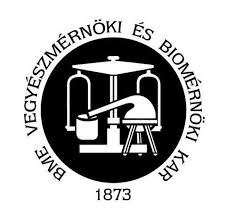 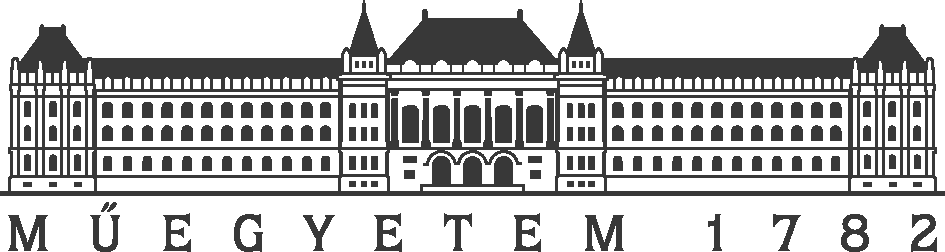 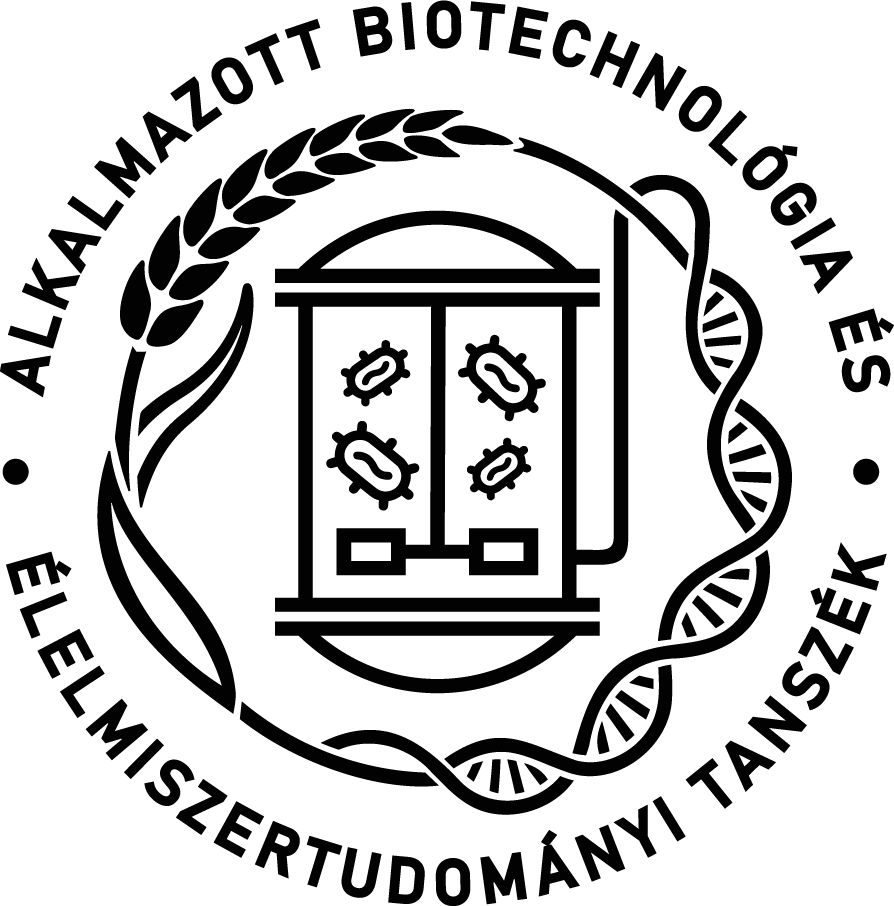 23/23
Megújuló energiák
A klímavédelem és a fenntarthatóság érdekében a megújuló energiák részarányának növelése nélkülözhetetlen (jelenleg világ szinten kisebb, mint 15%)
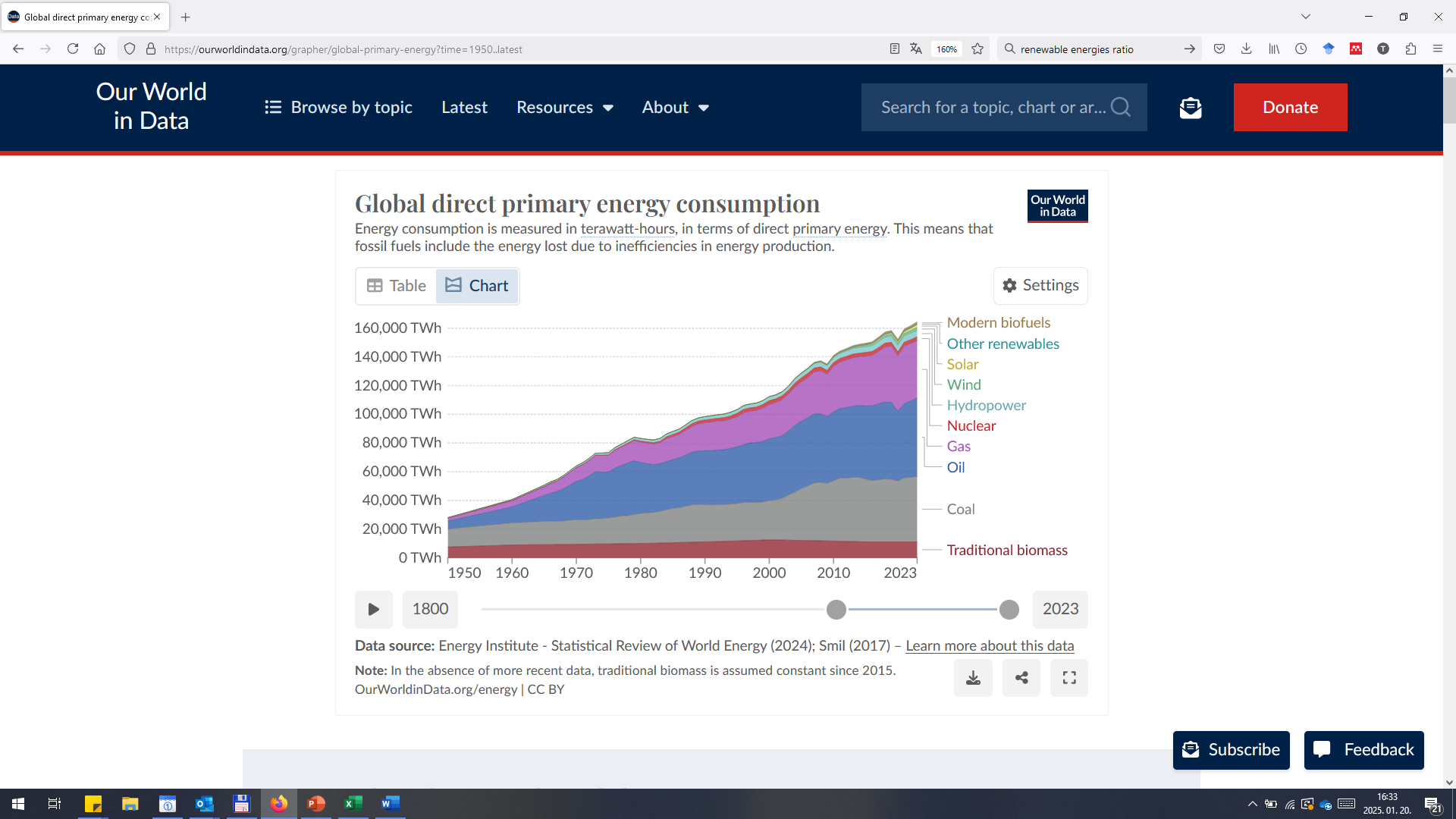 Forrás: Our world in data
Eleveniszap mikroszkópos képe
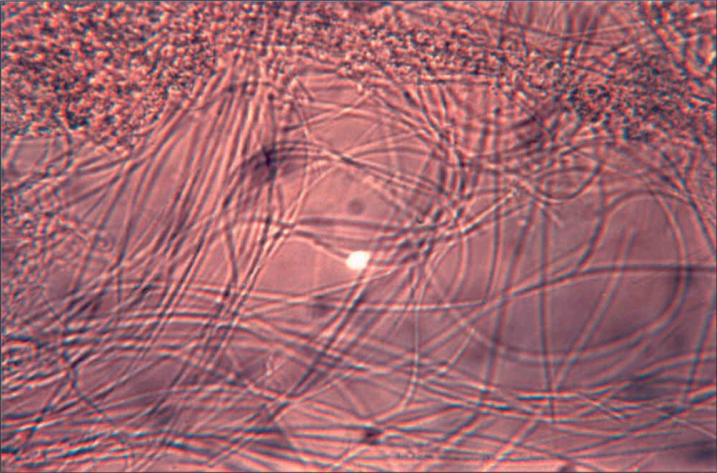 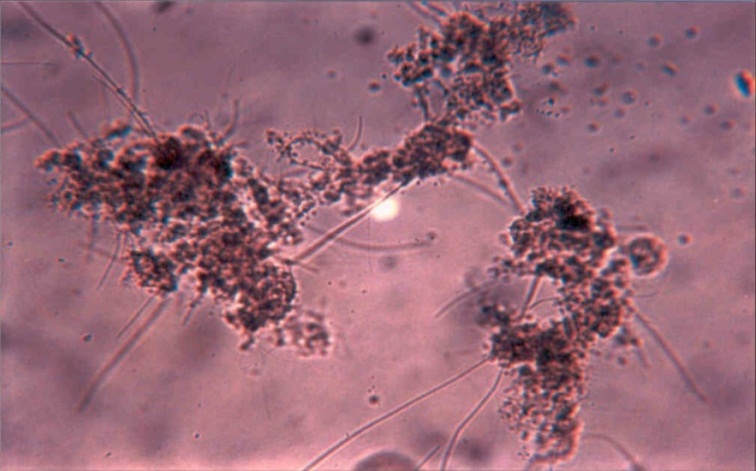 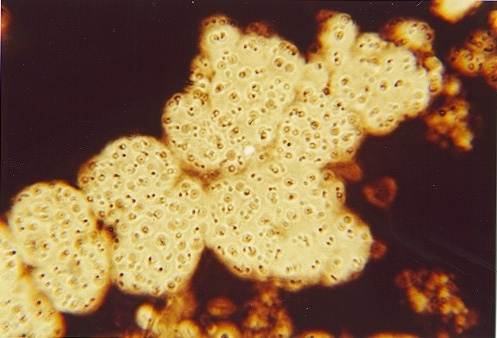 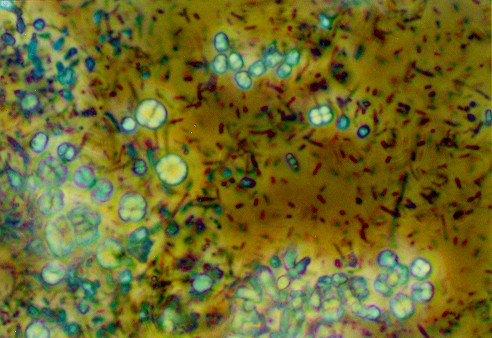 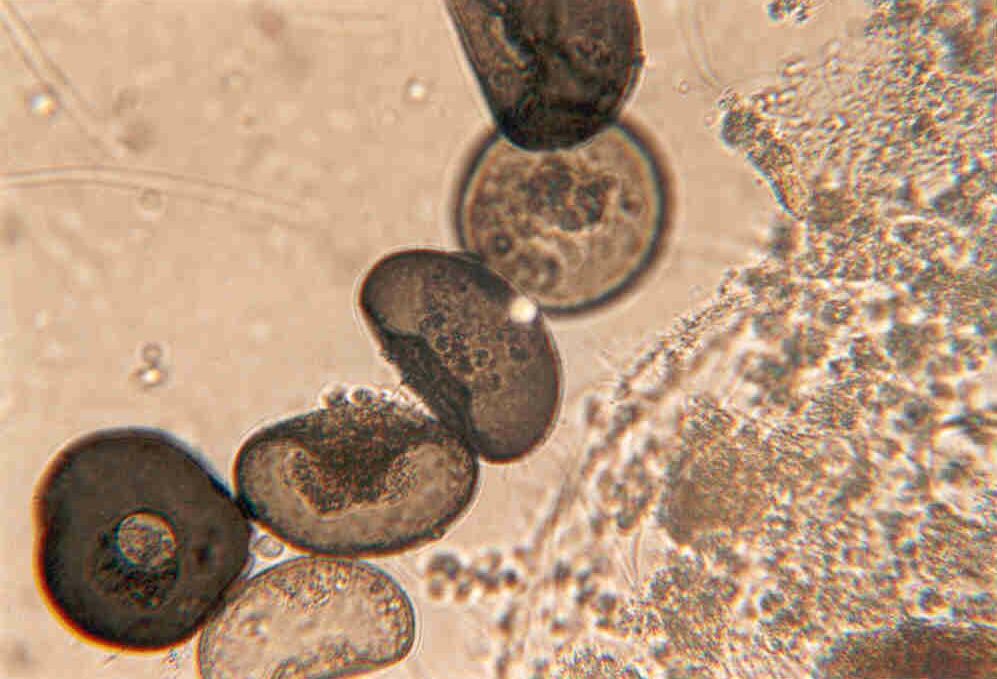 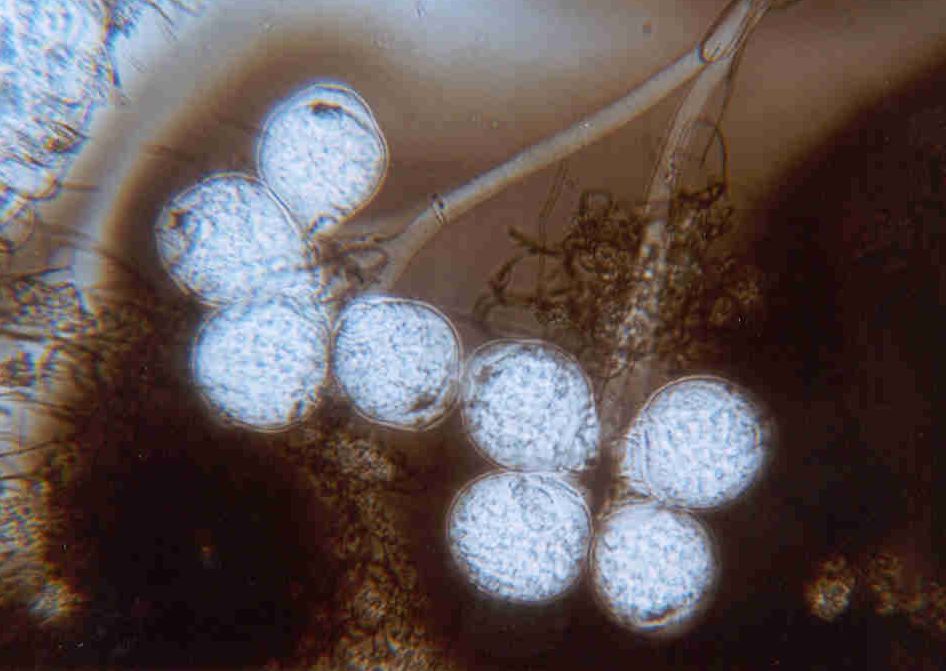 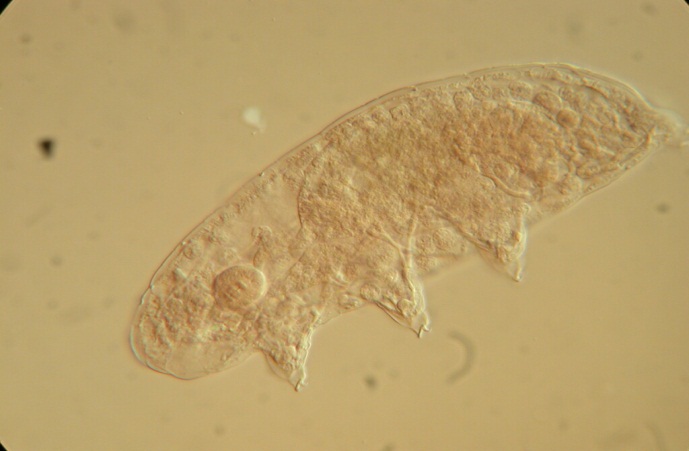 Biológiai N eltávolítás
Denitrifikáció

fakultatív anaerob, 
heterotróf mikroorganizmusok
Nitrifikáció

aerob, autotróf mikroorganizmusok
szerves C
NO2-N
O2
NO3-N
szerves C
NO2-N
O2
NH4-N
N2
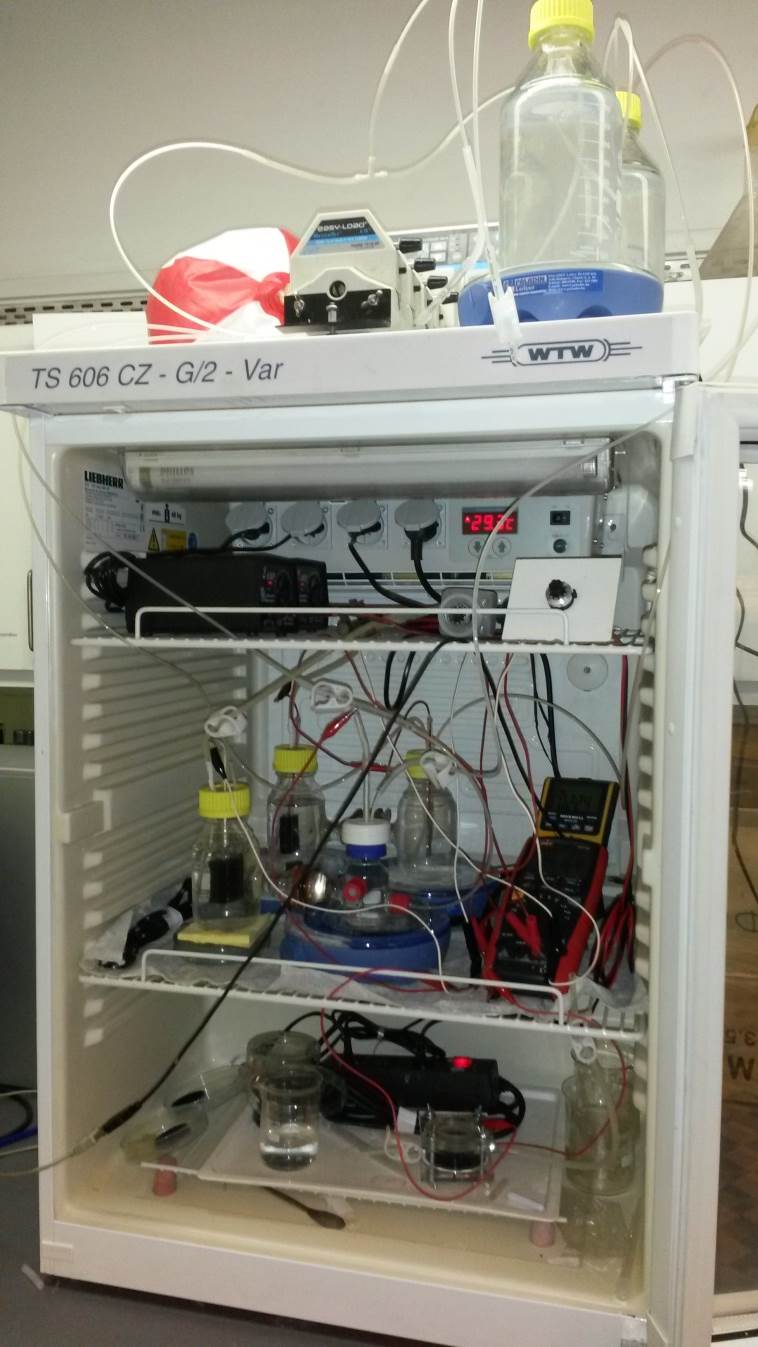 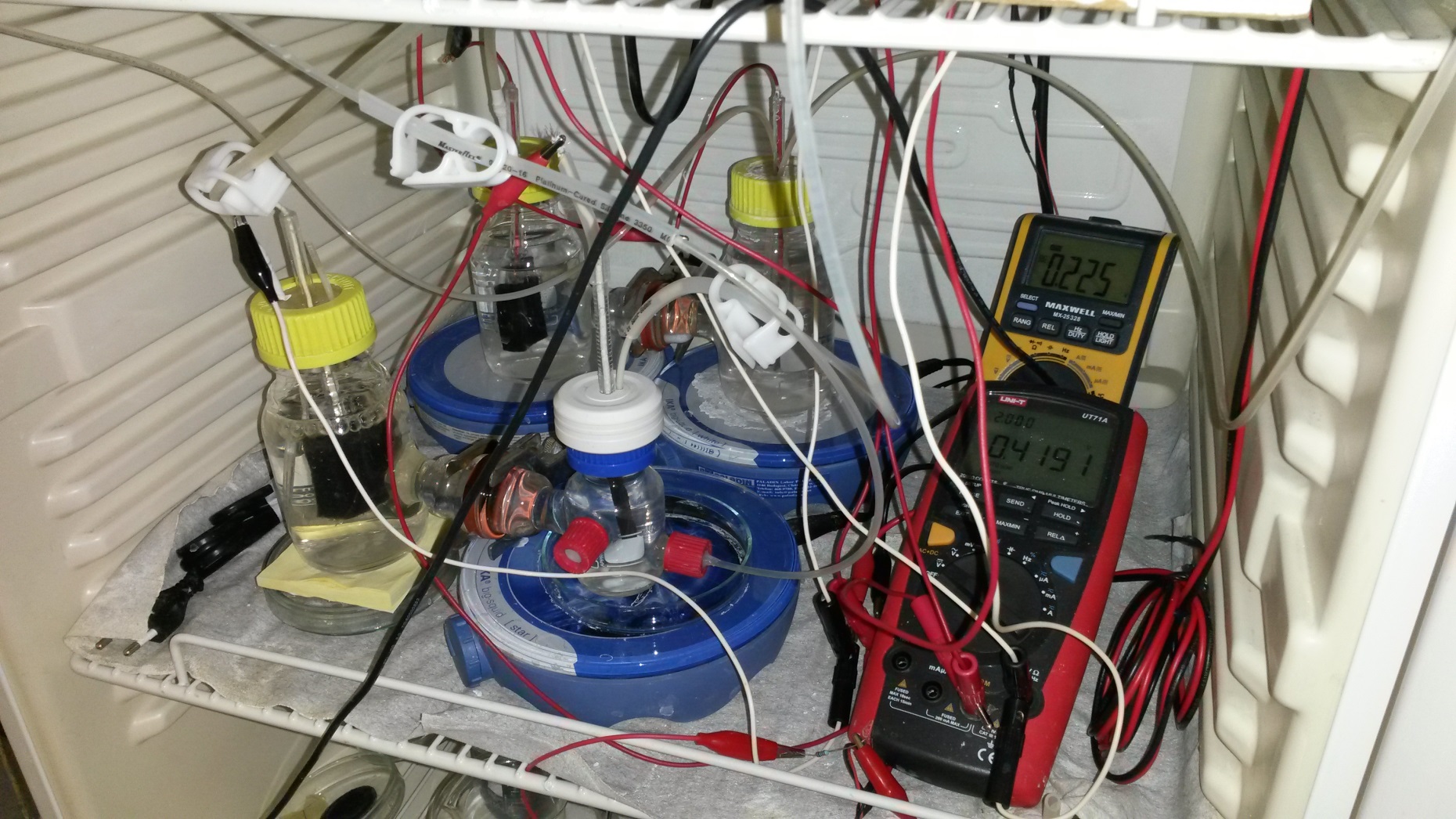 Biofim az anódon
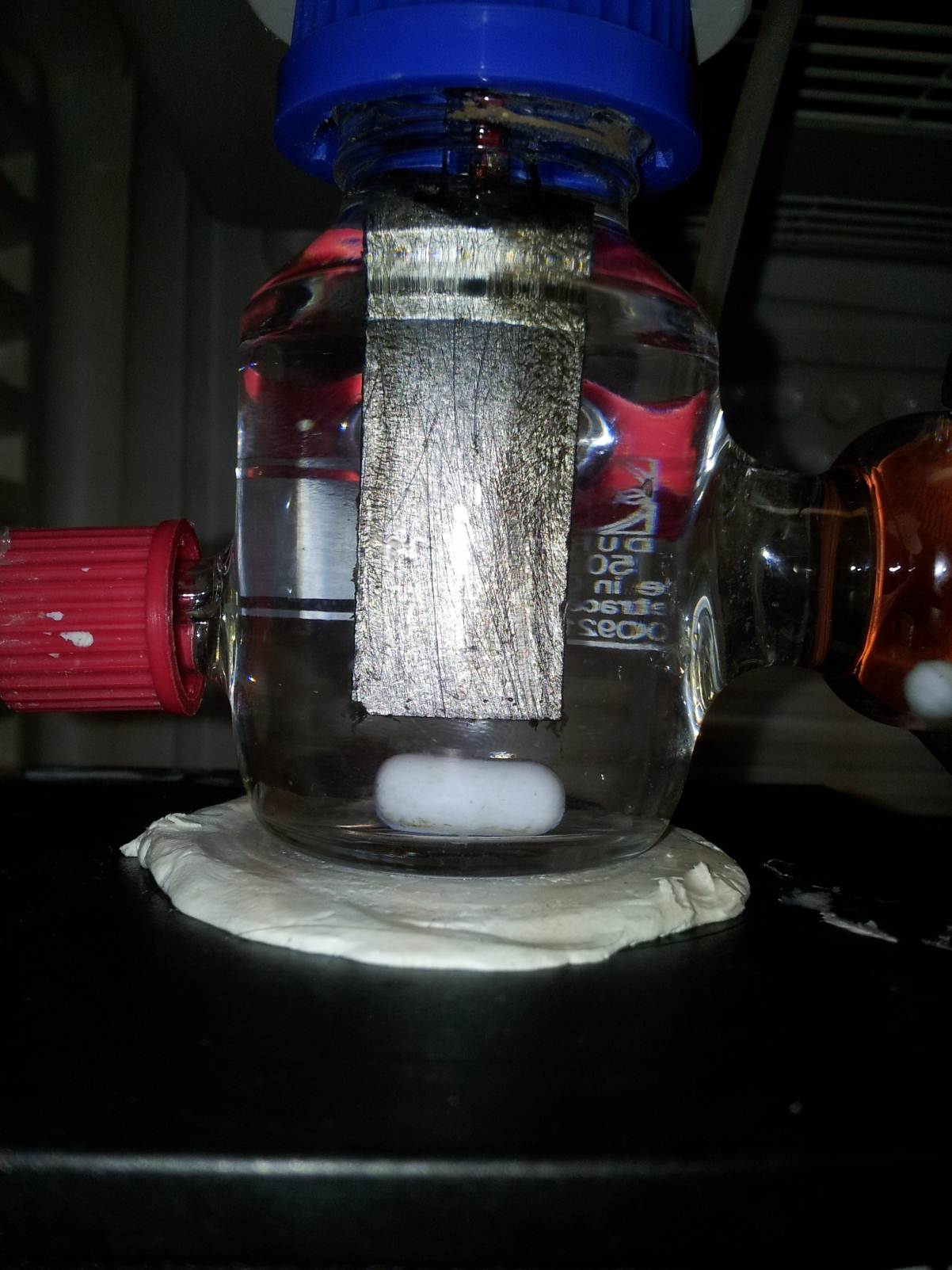